МКОУ «Святославская СОШ»ЭПАС -2015экспериментальный полёт«Аполлон» - «Союз»
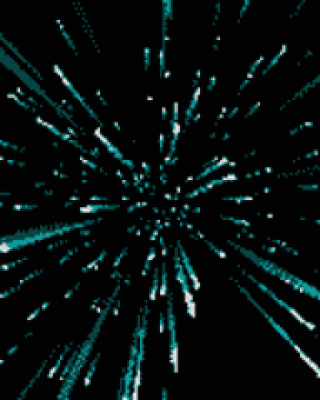 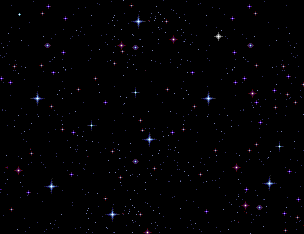 Информационное поле
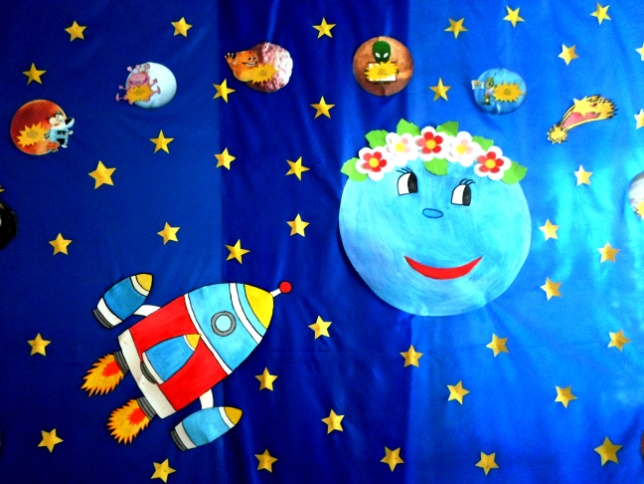 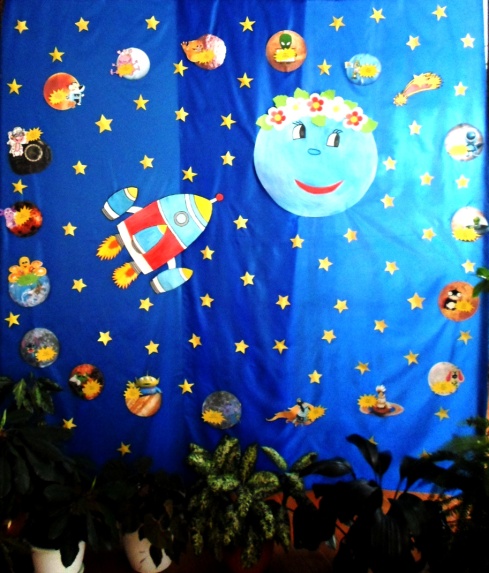 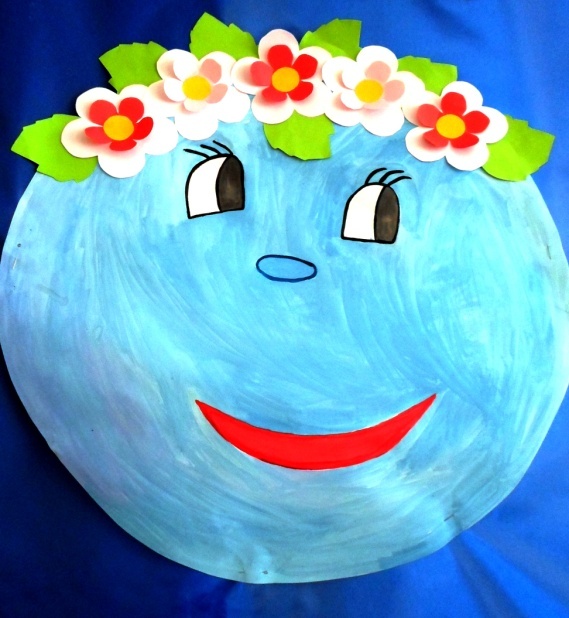 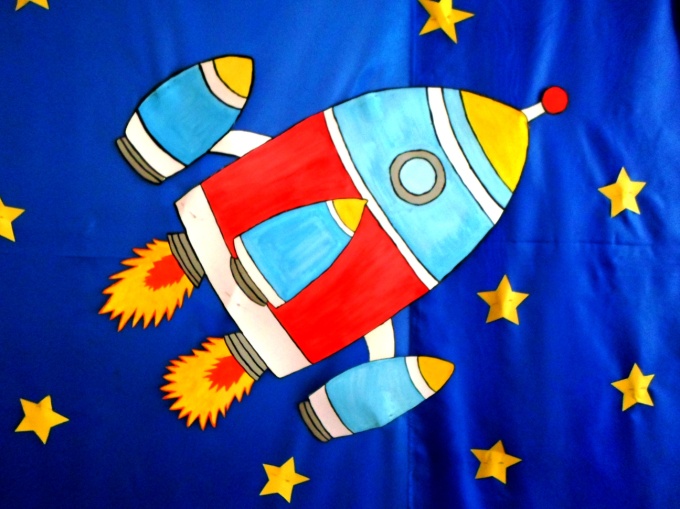 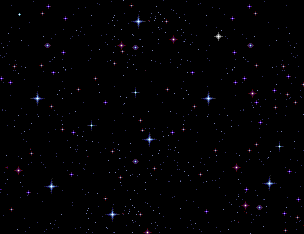 Информационное поле
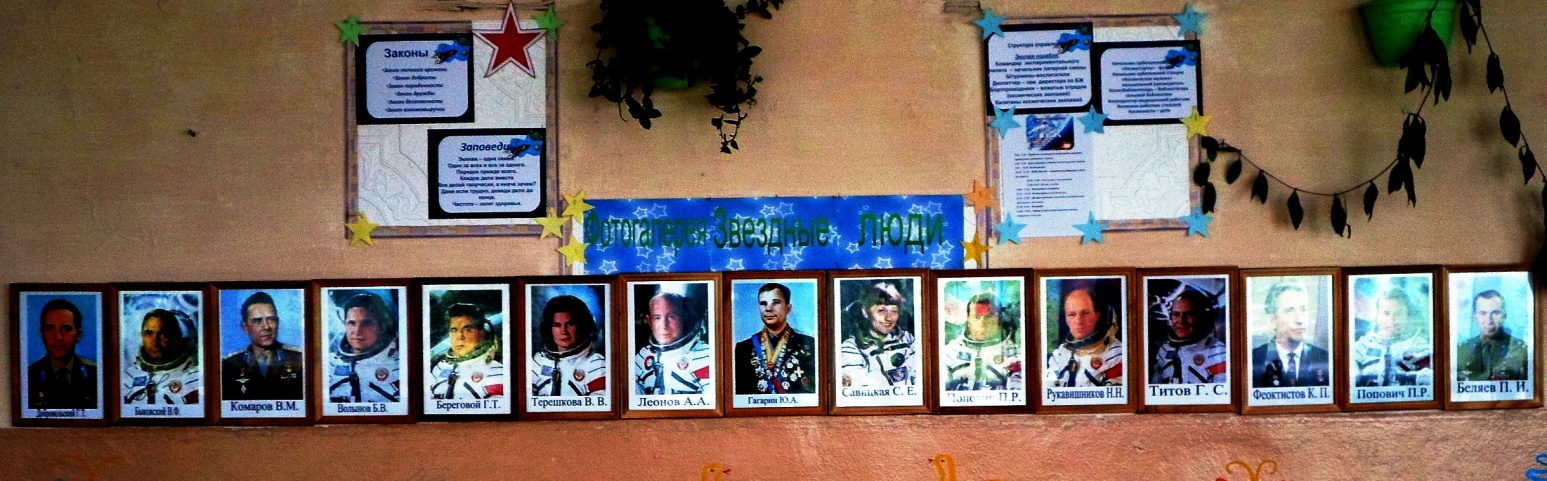 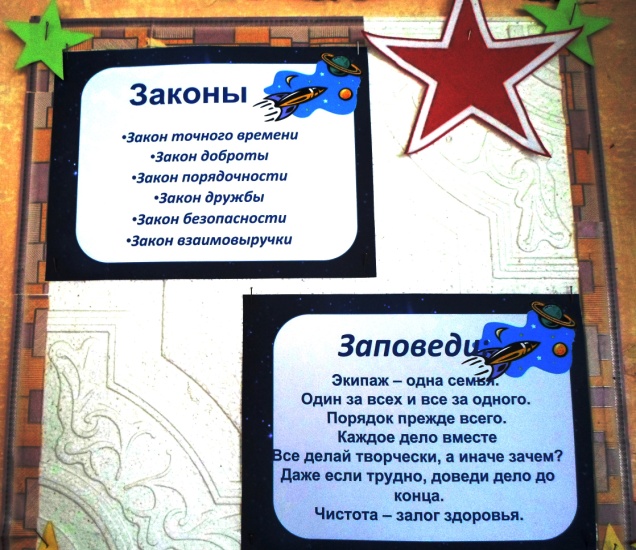 Экипаж«Аполлон» - «Союз»
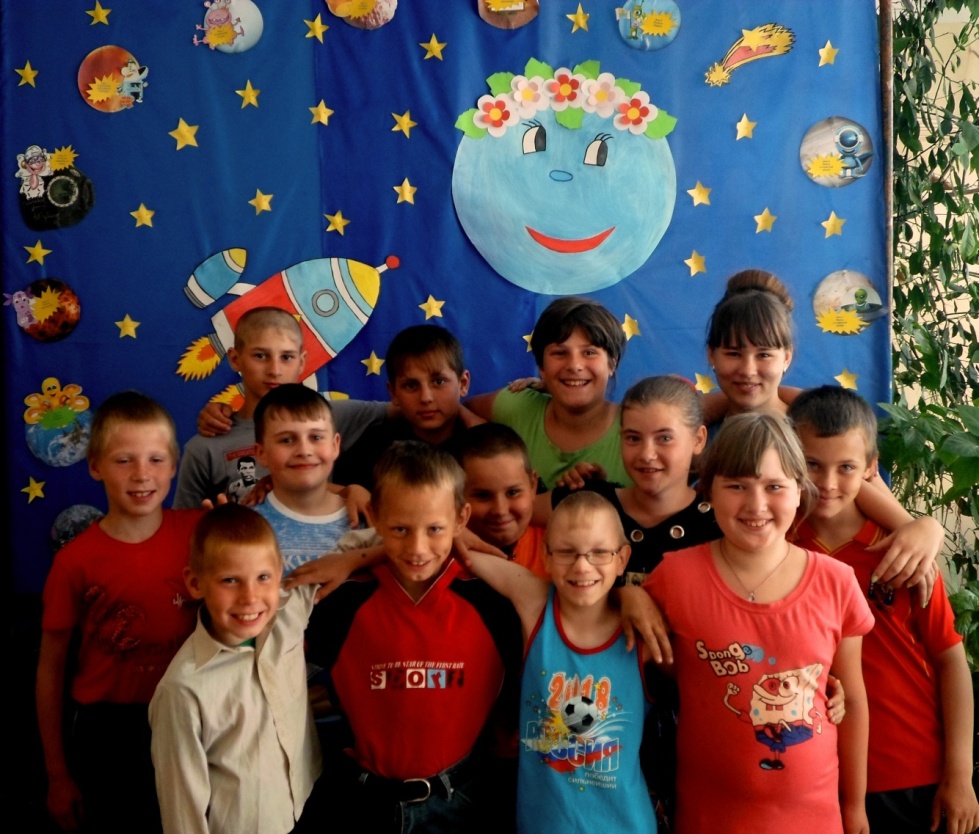 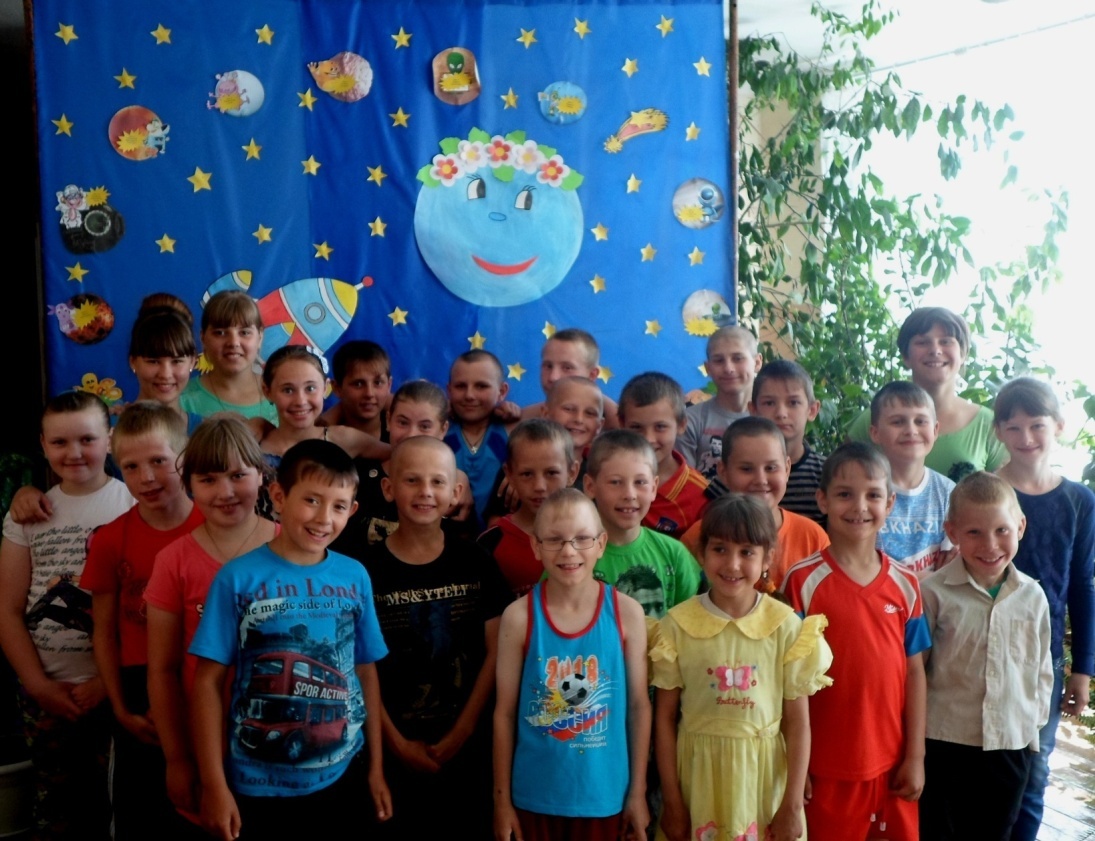 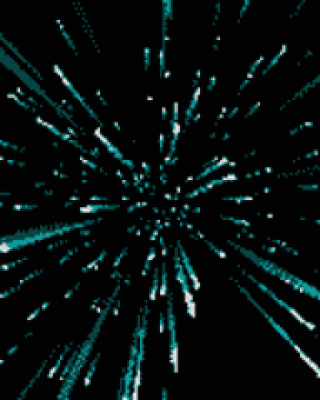 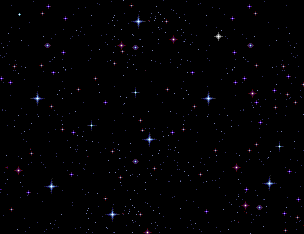 Команда штурманов
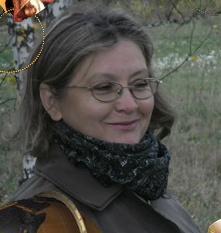 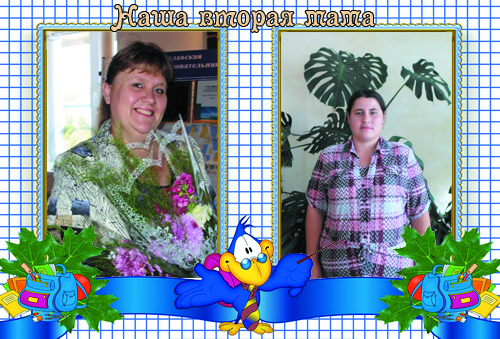 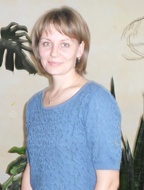 Штурман 
Беленкова Т.Н.
Штурман 
Бастрикова Е.С
Штурман 
Наруто О.А.
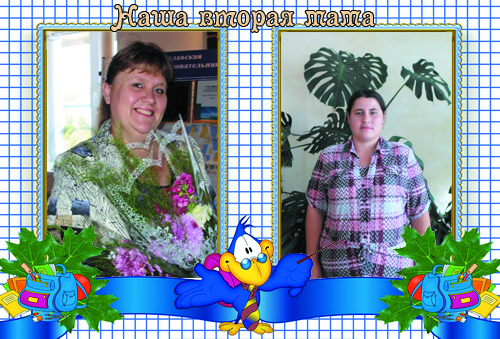 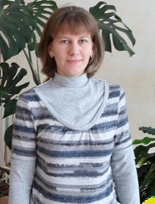 Штурман 
Попова Н.В
Штурман Ярышкина Е.А.
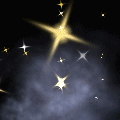 День 1 
ОТКРЫТИЕ ЗВЁЗДНОГО ГОРОДКА
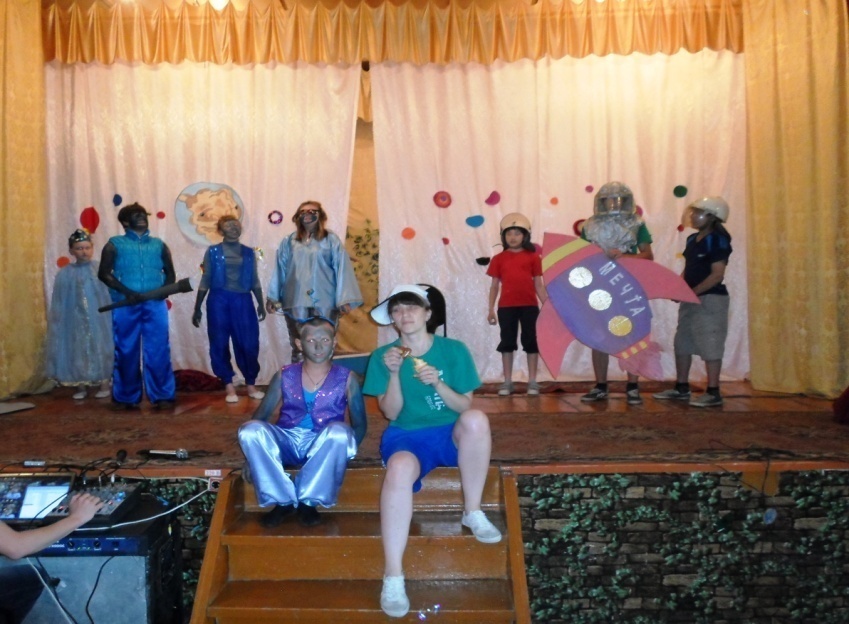 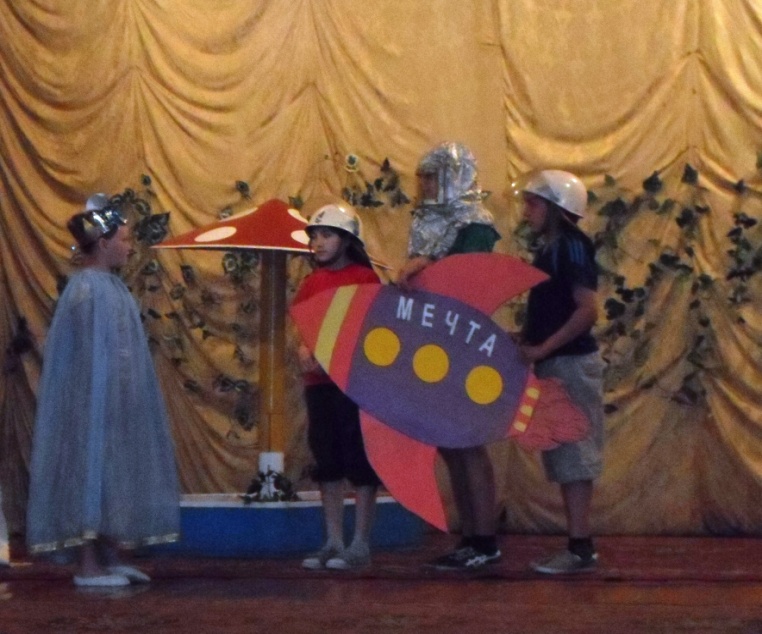 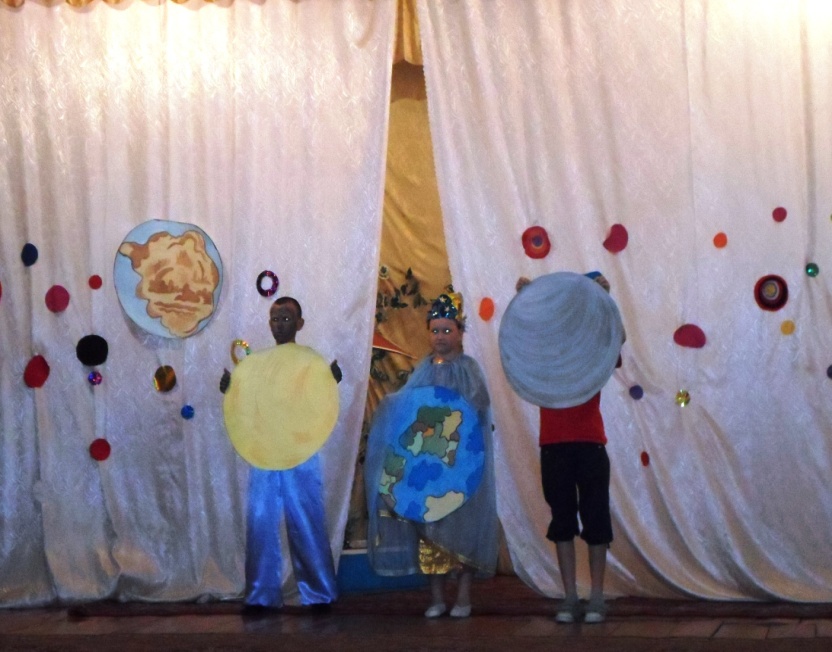 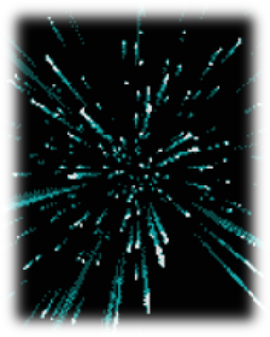 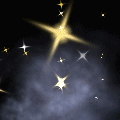 День 2
ОТПРАВЛЕНИЕ В ПОЛЁТ
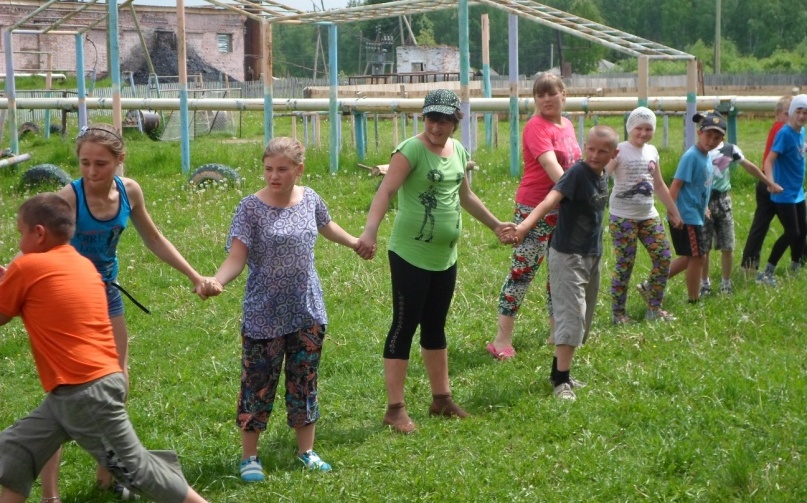 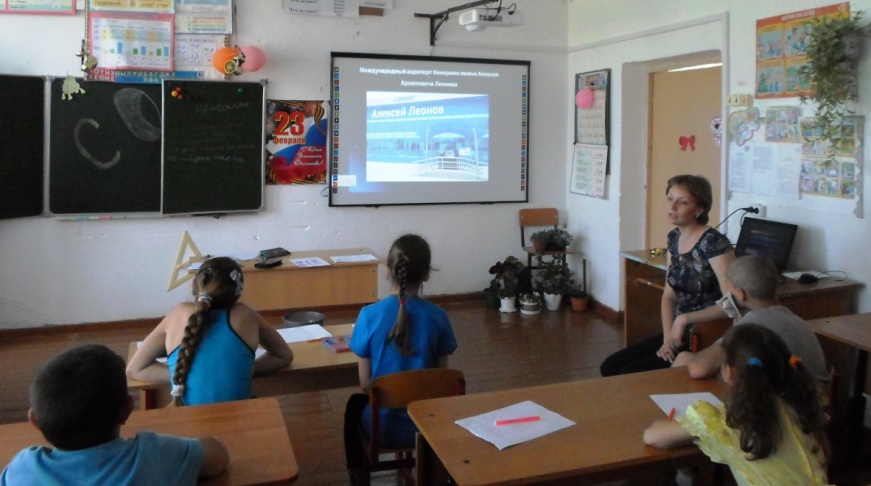 Космостарты: «Школа космонавтов»
Космические встречи: А.А. Леонов
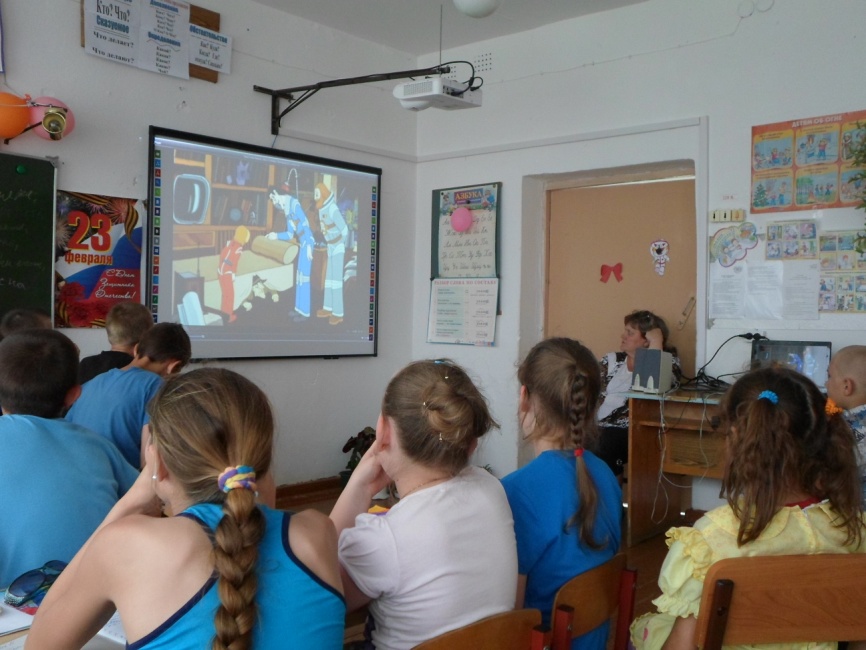 Звёздные россыпи: просмотр мультфильма «Тайны третьей планеты»
День 3 АСТЕРОИД ГАГАРИНА
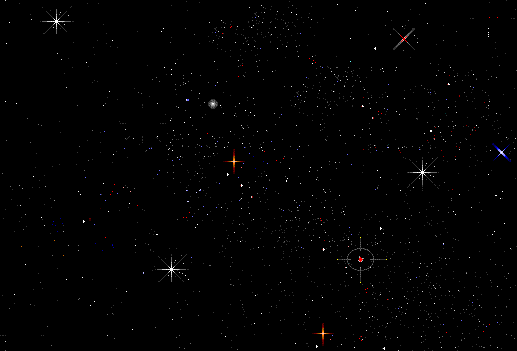 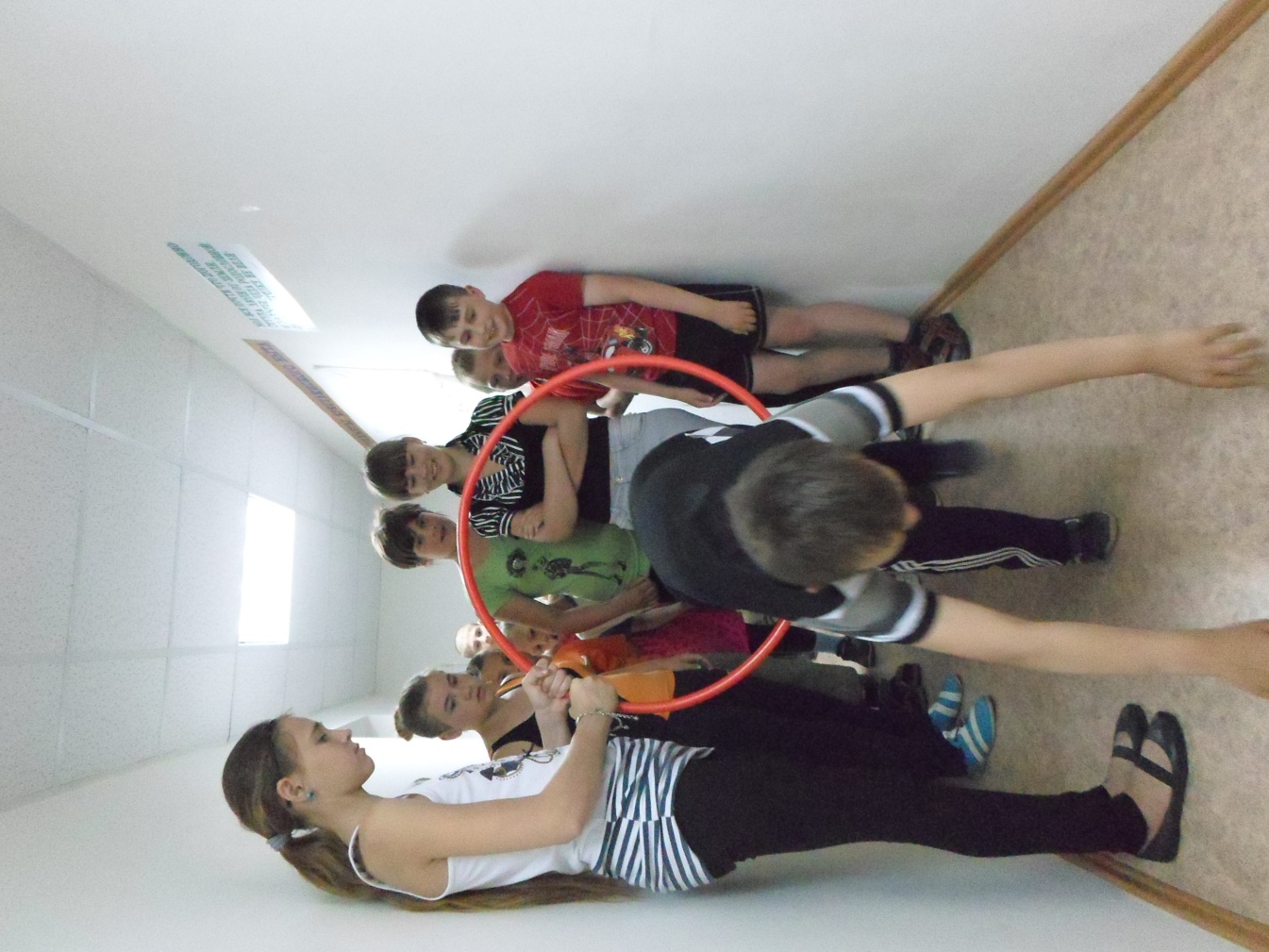 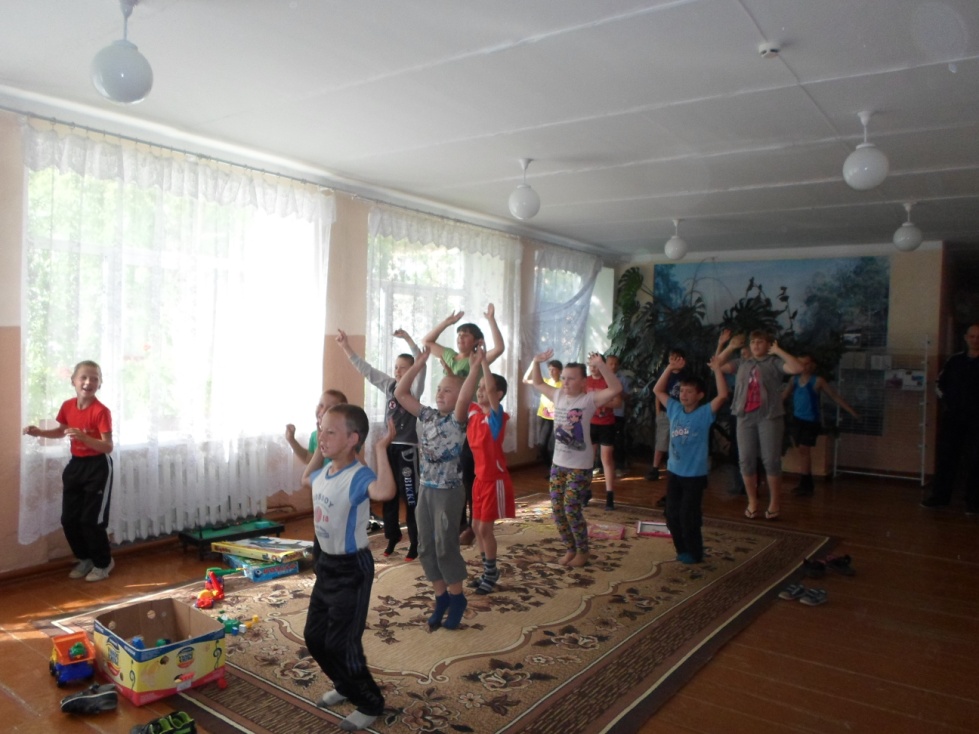 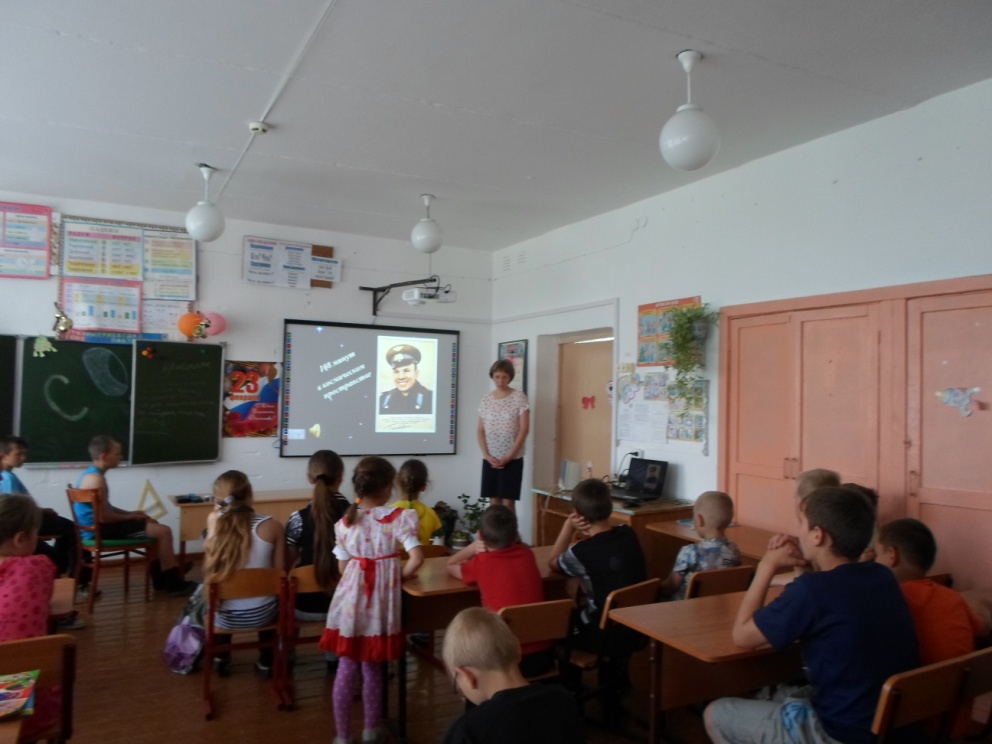 Зарядка космонавтов
Космические встречи: Ю.А. Гагарин
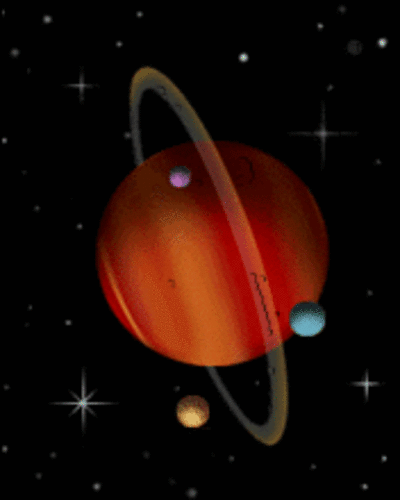 Выход в открытый космос
День 4ПЛАНЕТА ОТЕЧЕСТВО
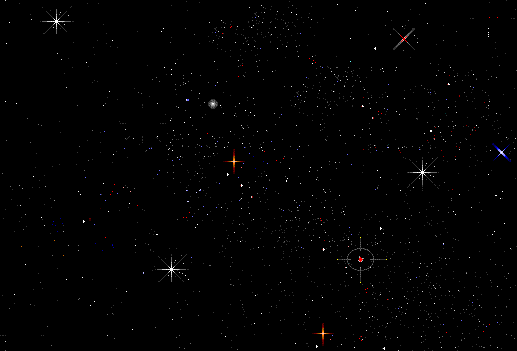 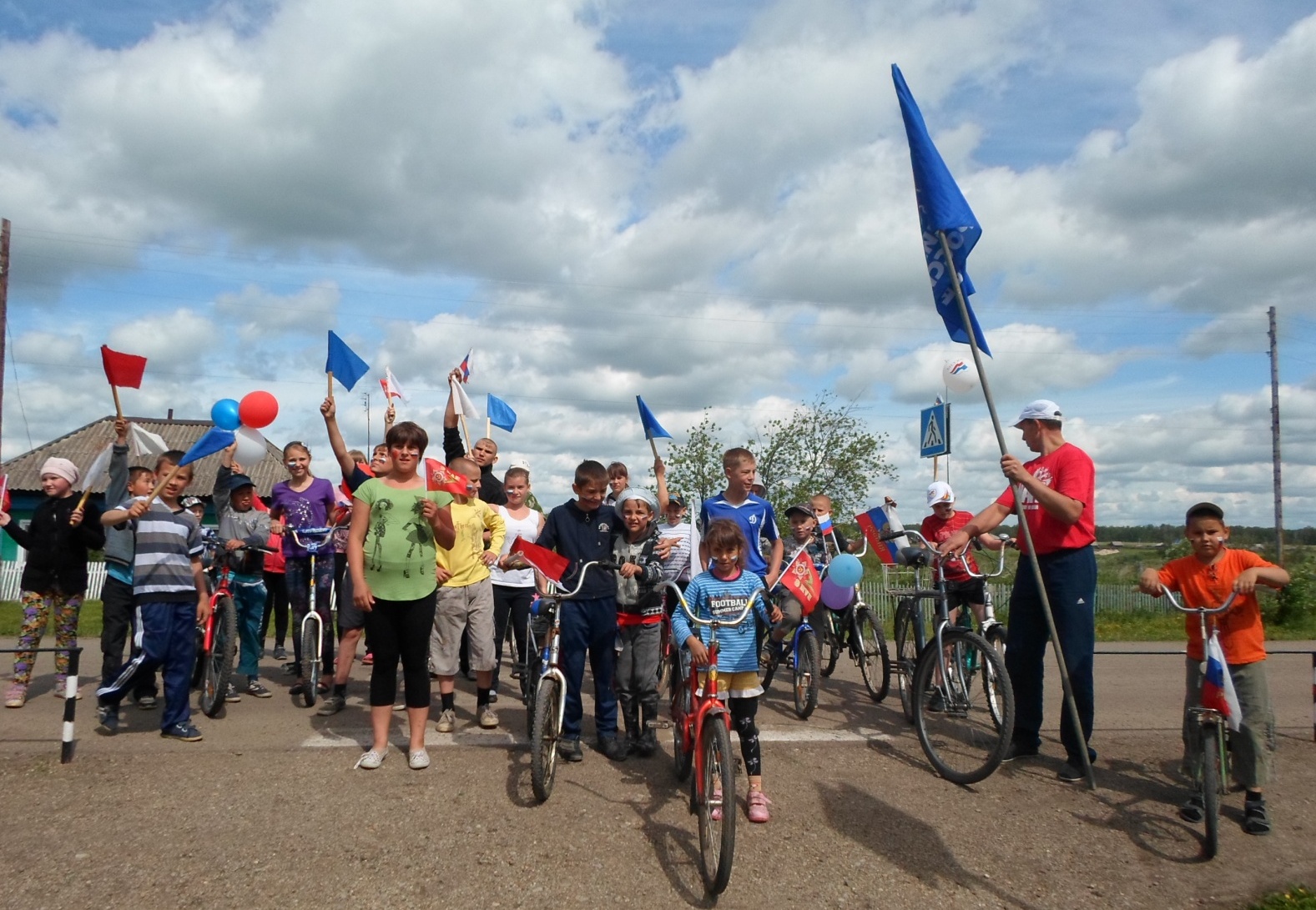 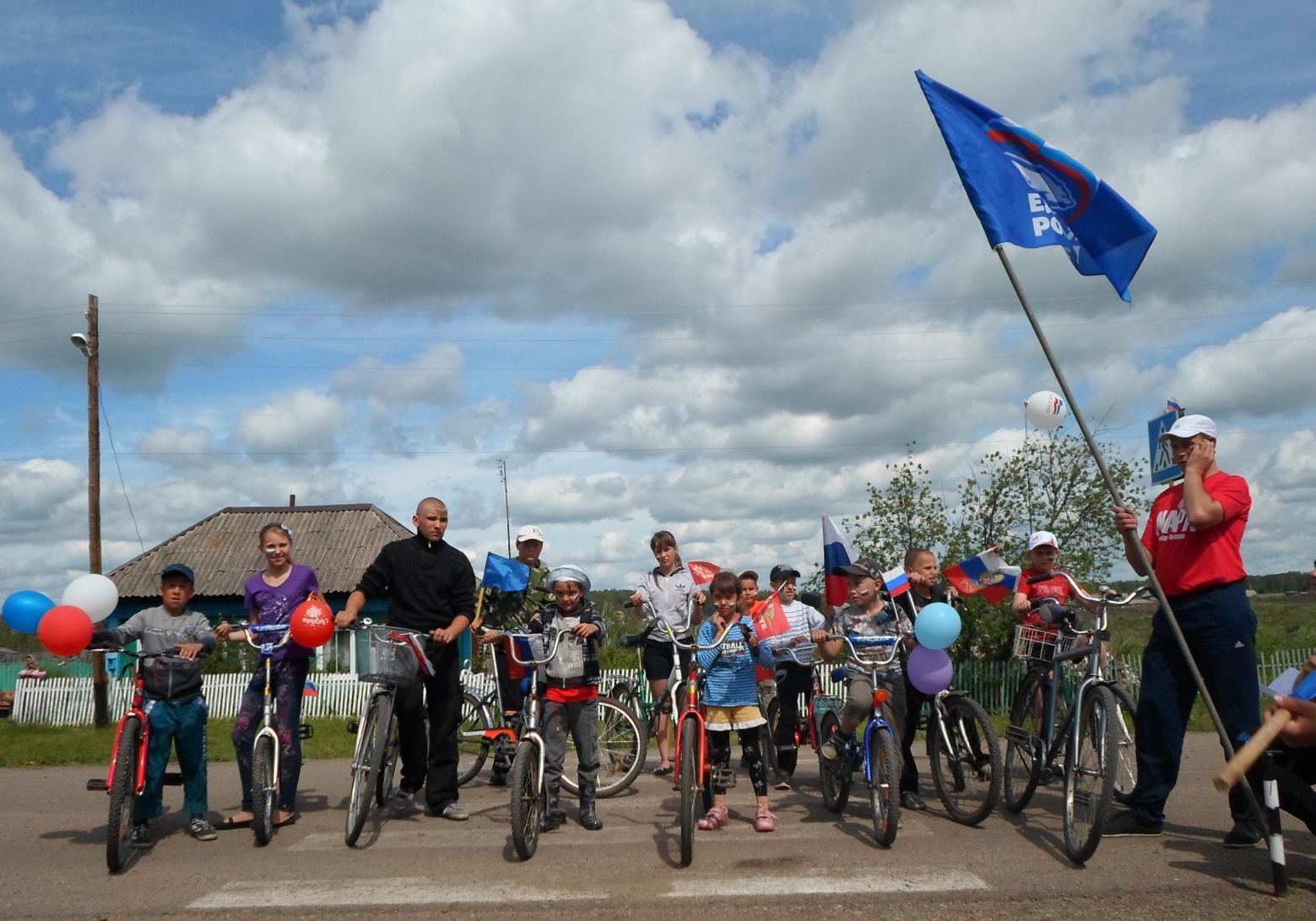 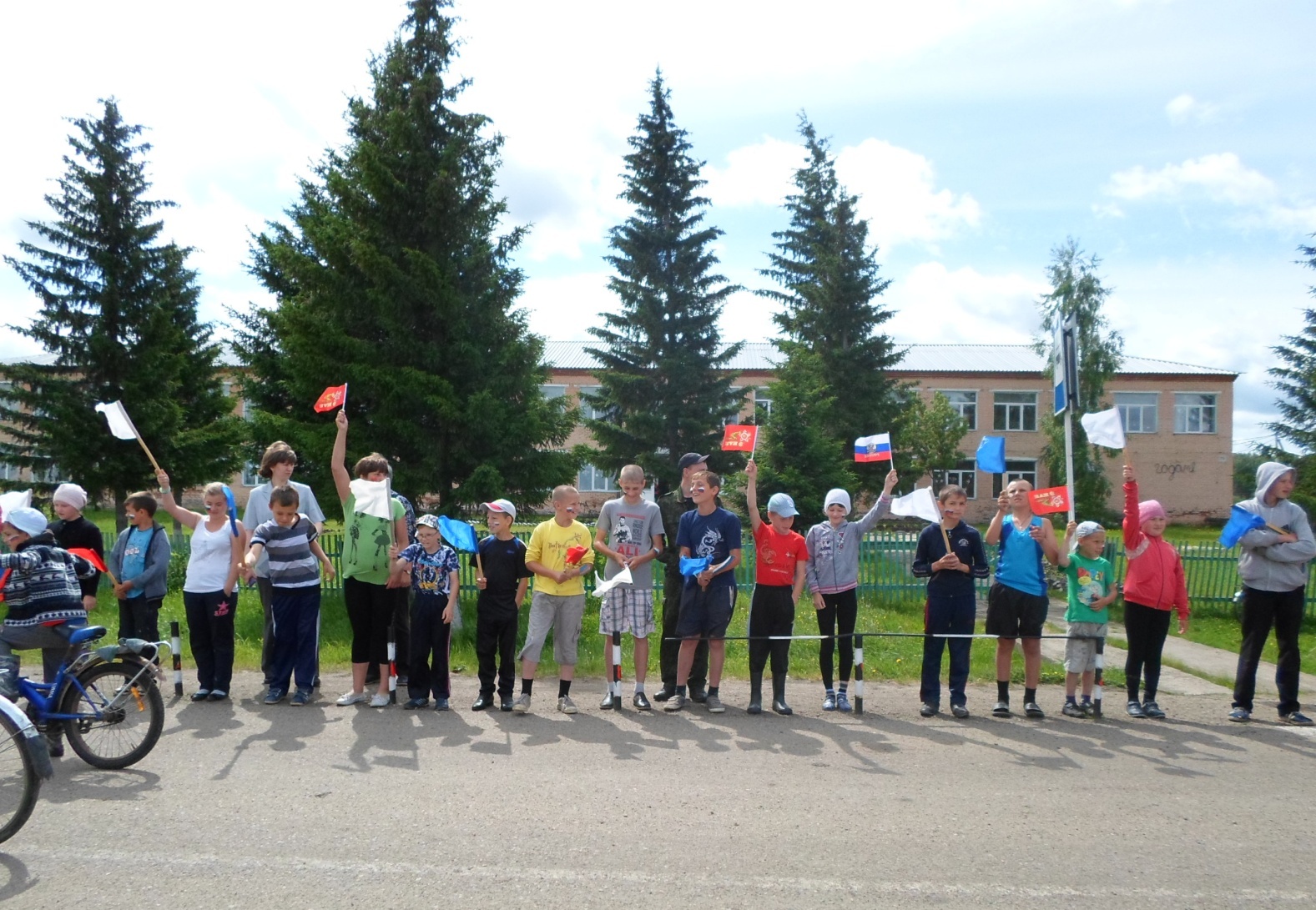 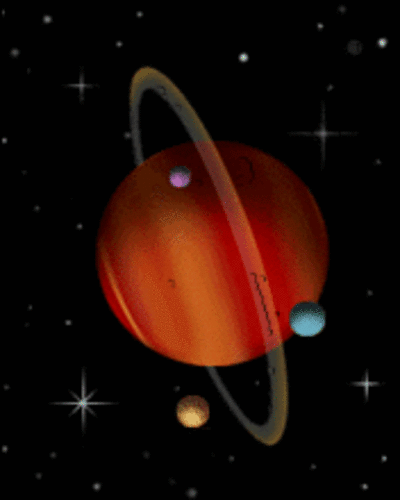 Велопробег, посвящённый 
Дню России
День 4ПЛАНЕТА ОТЕЧЕСТВО
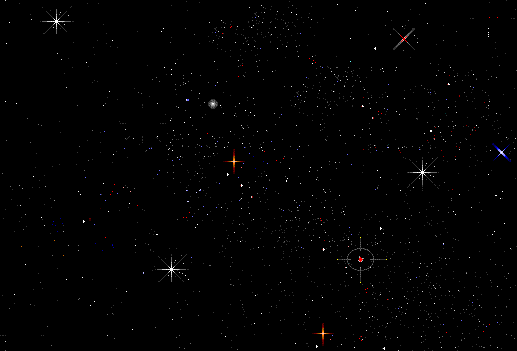 РОССИЯ – ЭТО СИЛА!
РОССИЯ – ЭТО КЛАСС!
МЫ ЛЮБИМ РОССИЮ! 
РОССИЯ ЛЮБИТ НАС!
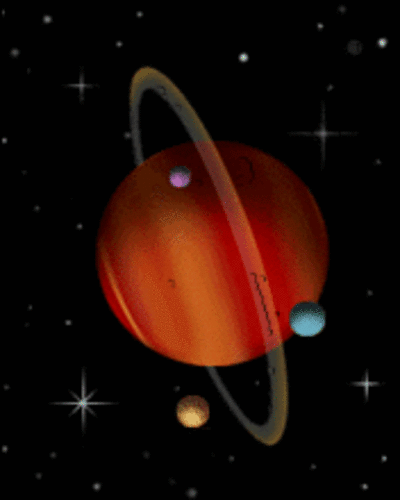 День 5 ПЛАНЕТА ЧАЙКА
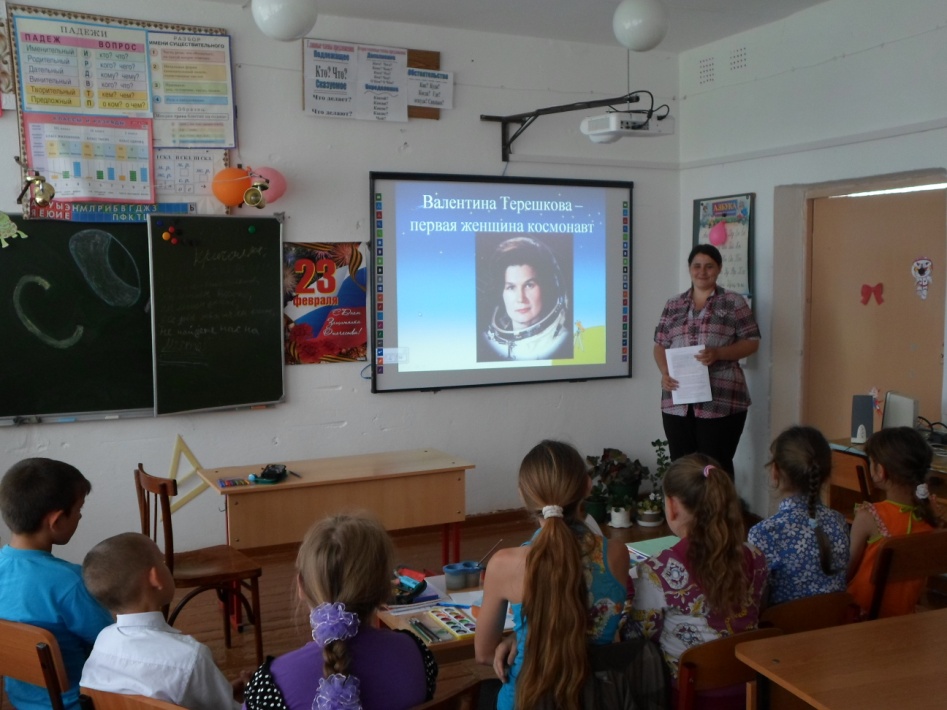 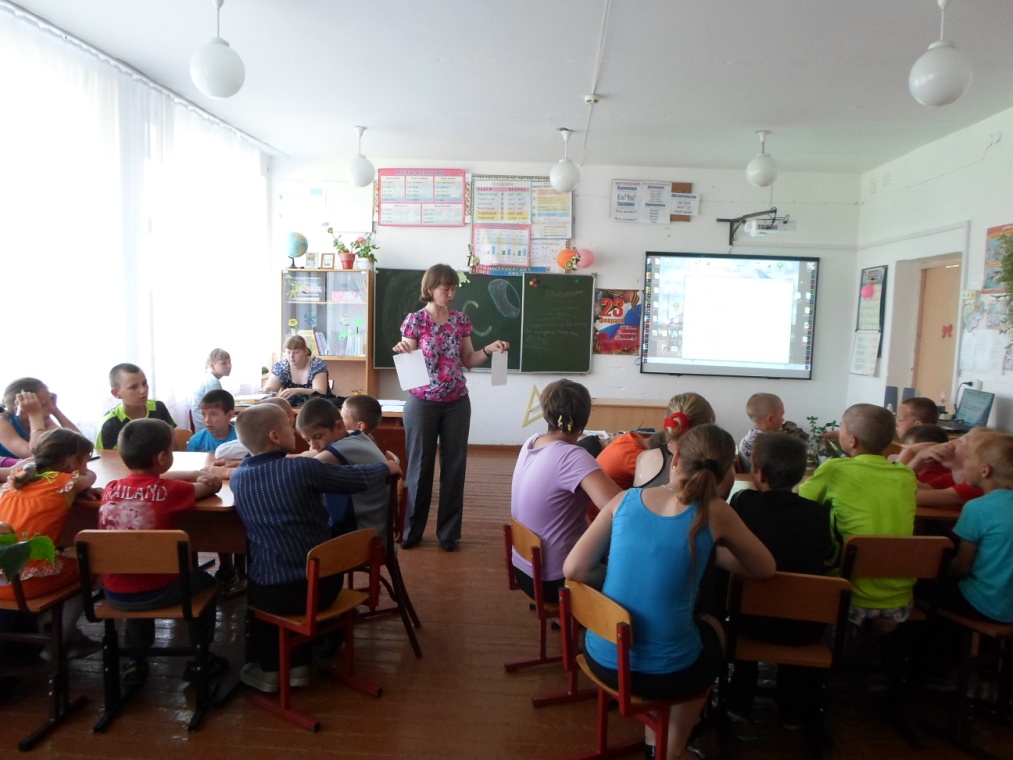 Космические встречи: В.В.Терешкова
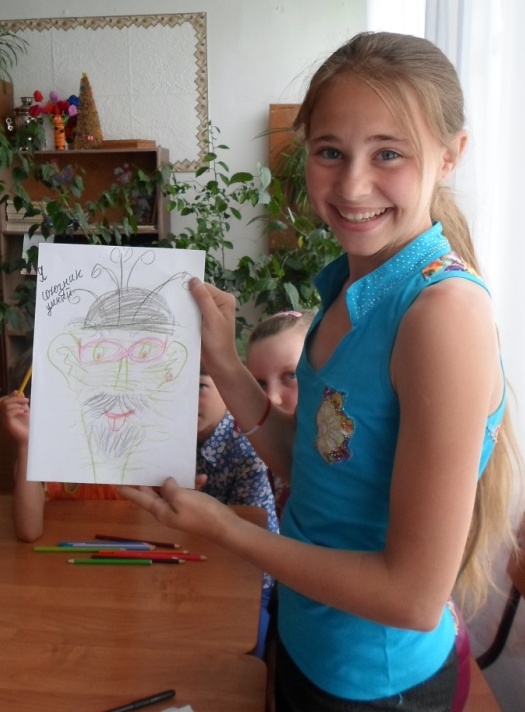 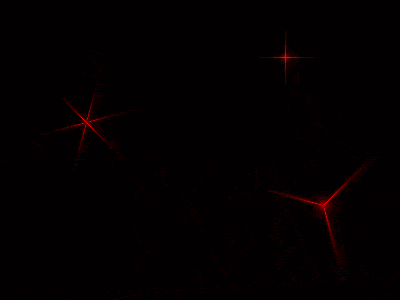 Полёт к звёздам: игра –путешествие на приз В.В. Терешковой 
«Мы к звёздам проложим путь»
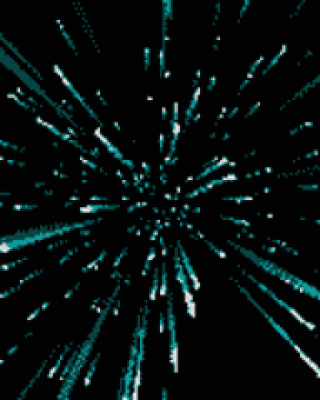 Планета Разумных растений.
День 5 ПЛАНЕТА ЧАЙКА
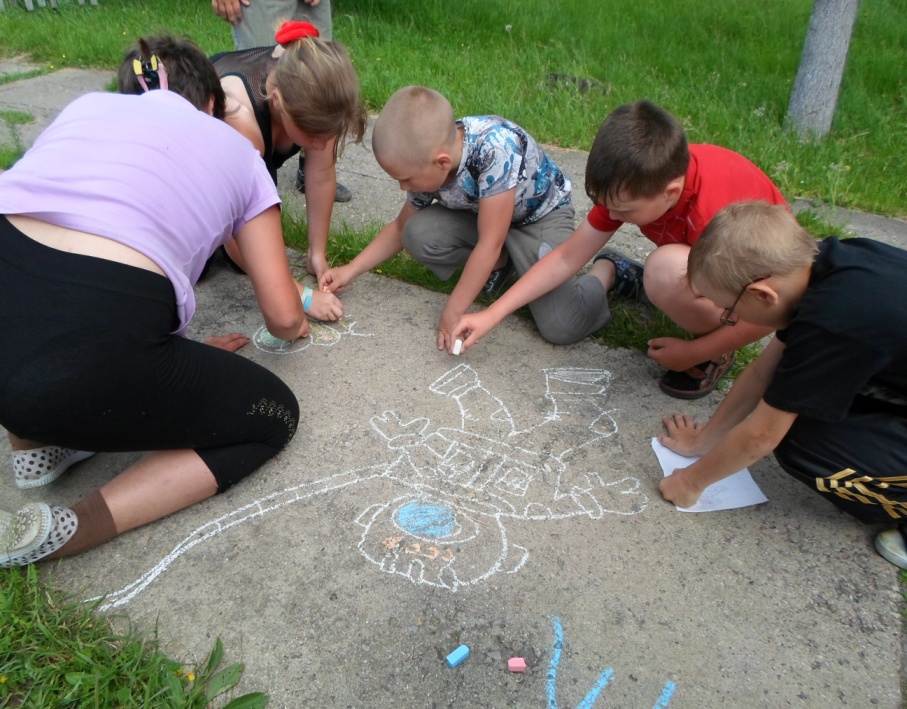 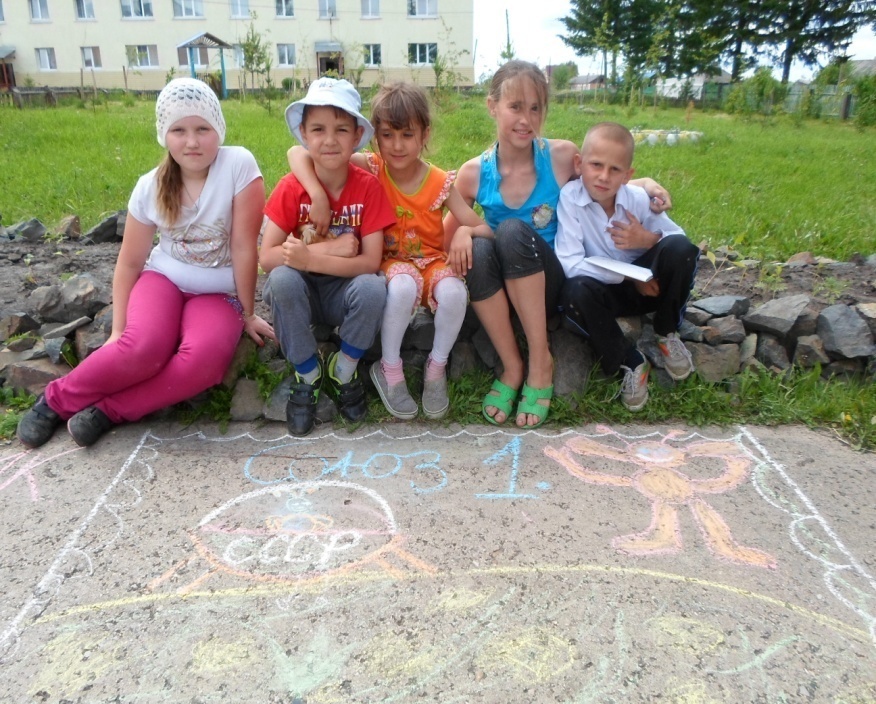 Конкурс рисунков  на асфальте
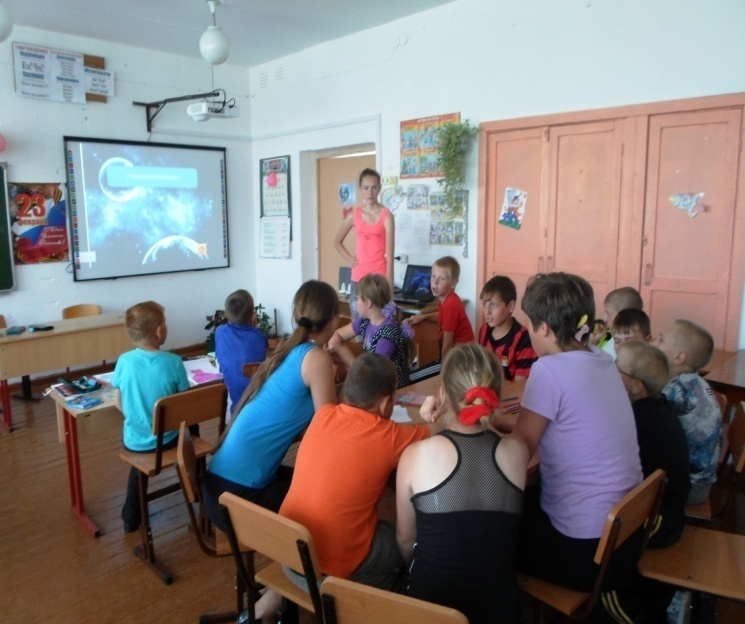 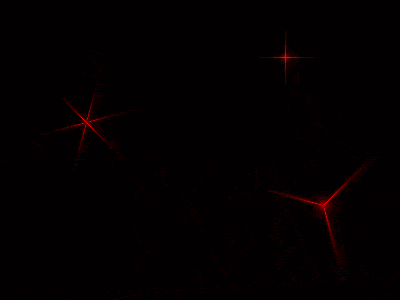 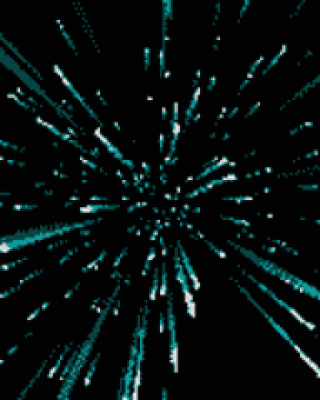 Интерактивная игра «Мы к звездам проложим путь»
День 6 
ВЫХОД В ОТКРЫТЫЙ КОСМОС
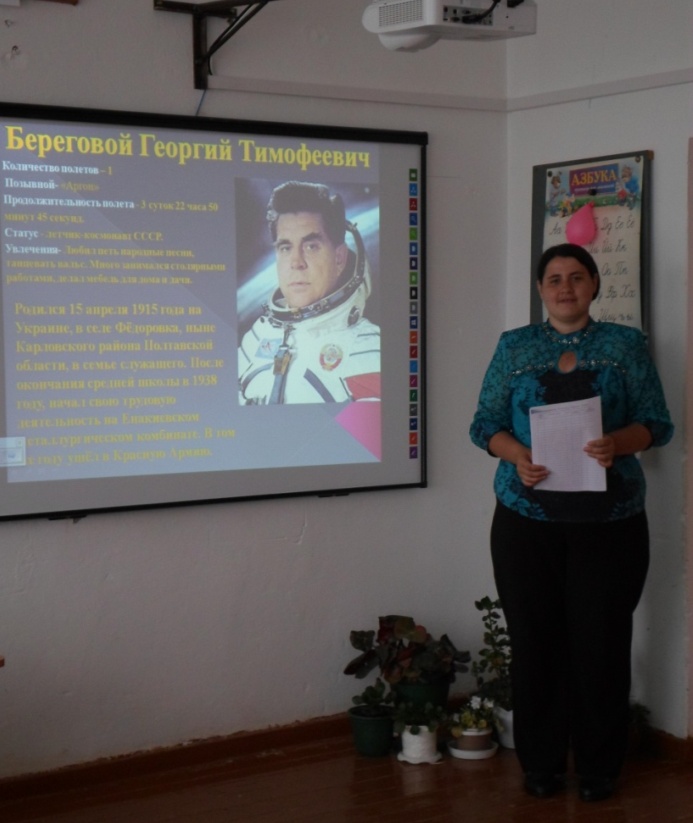 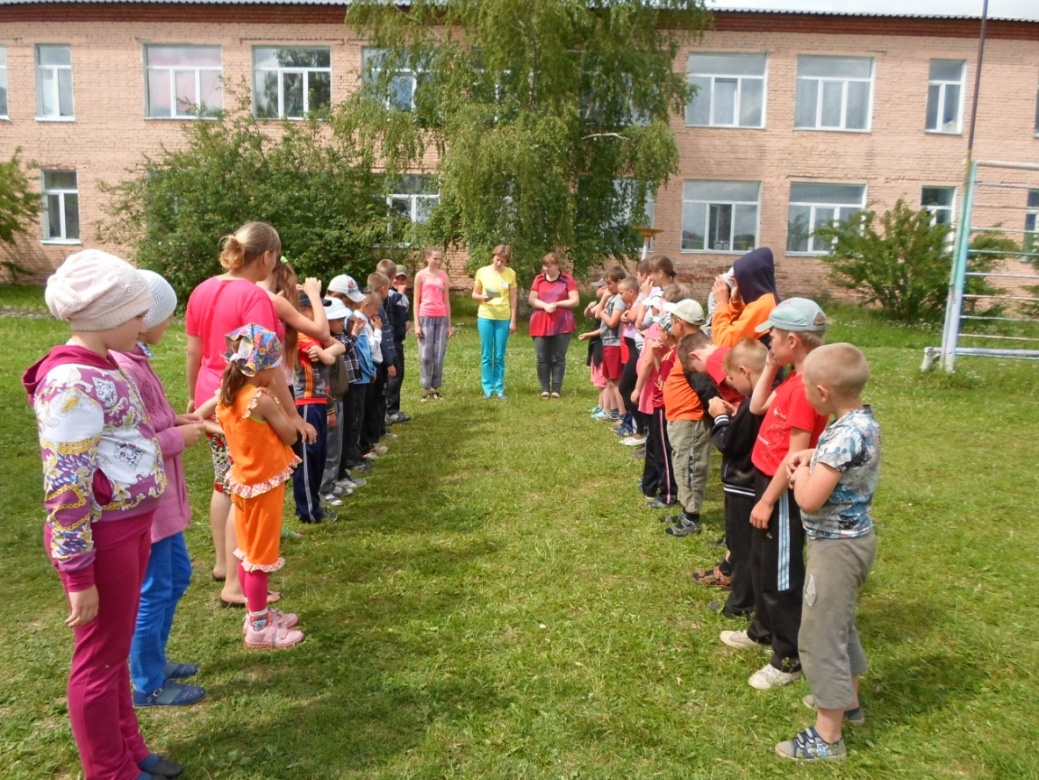 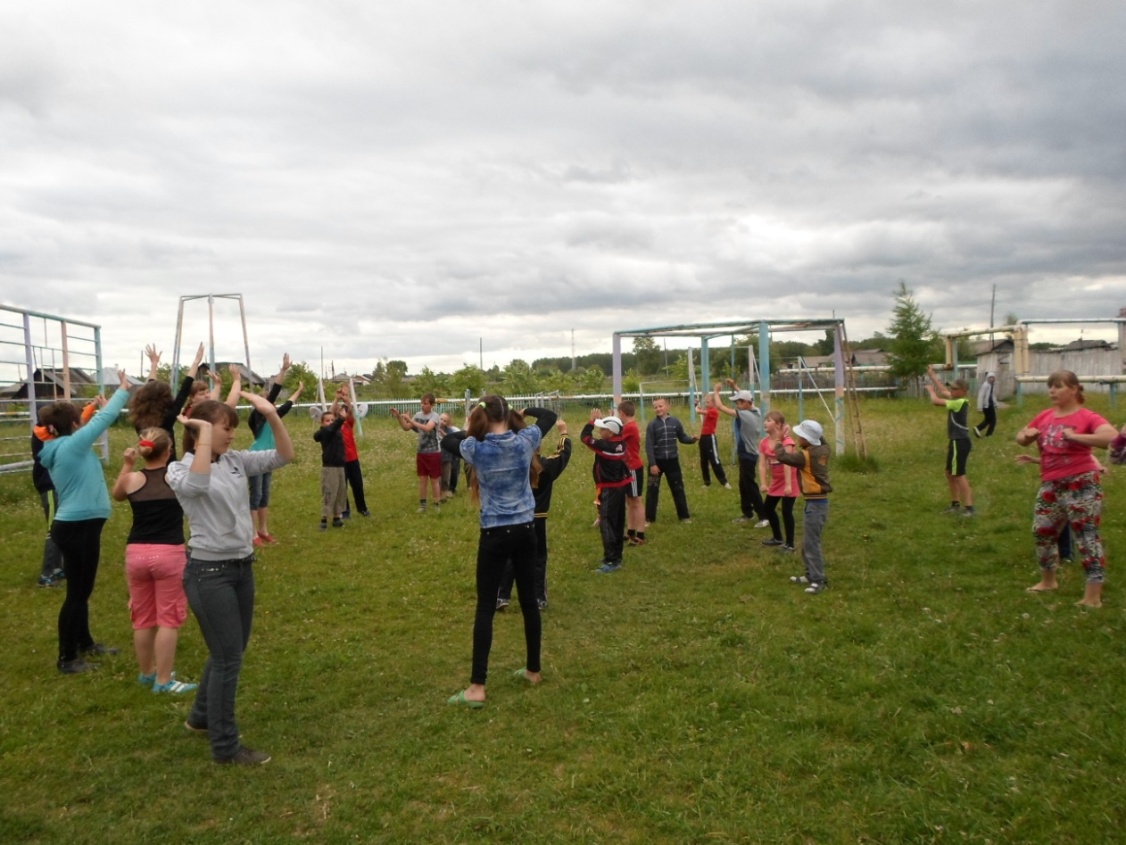 Космические встречи: Г.Т.Береговой
День 7 
ВЫХОД В ОТКРЫТЫЙ КОСМОС
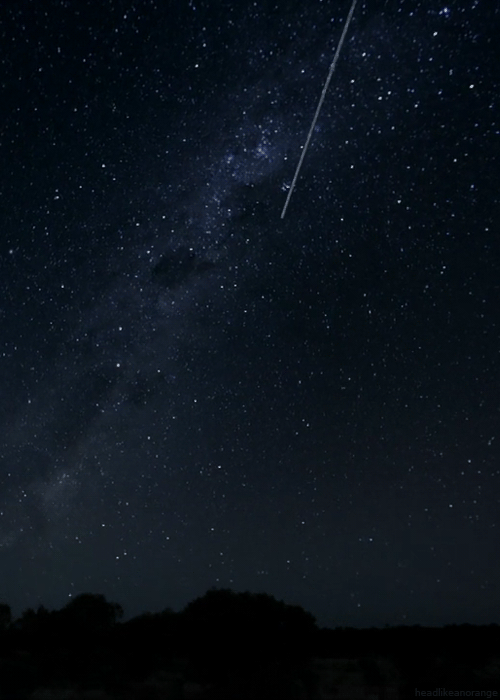 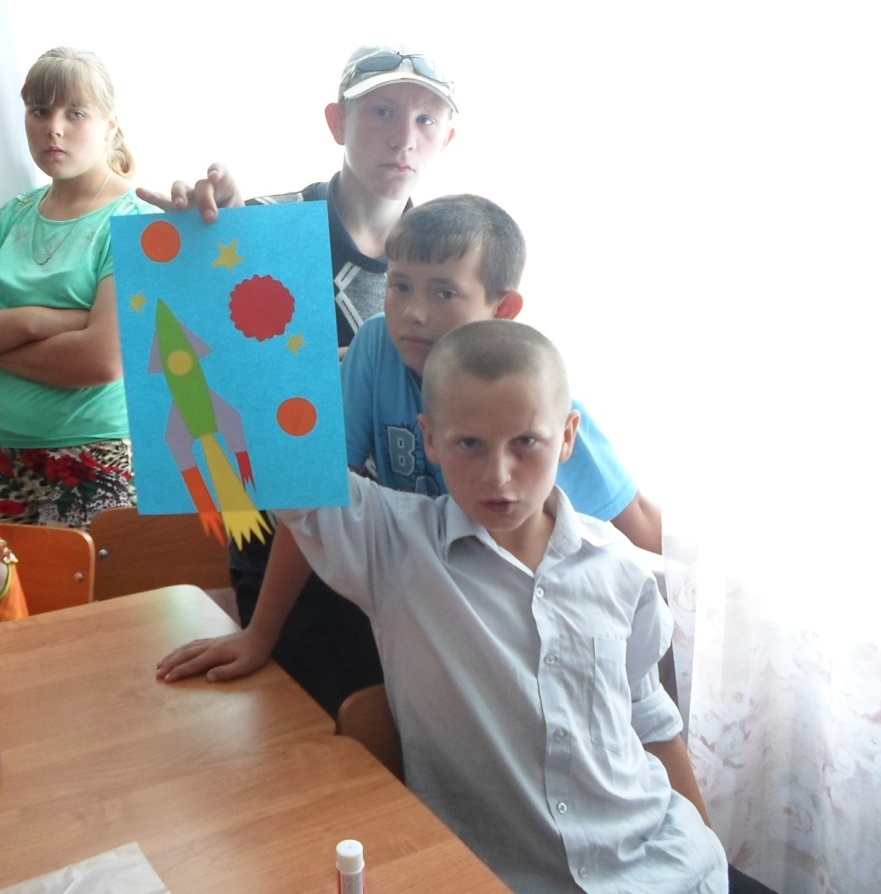 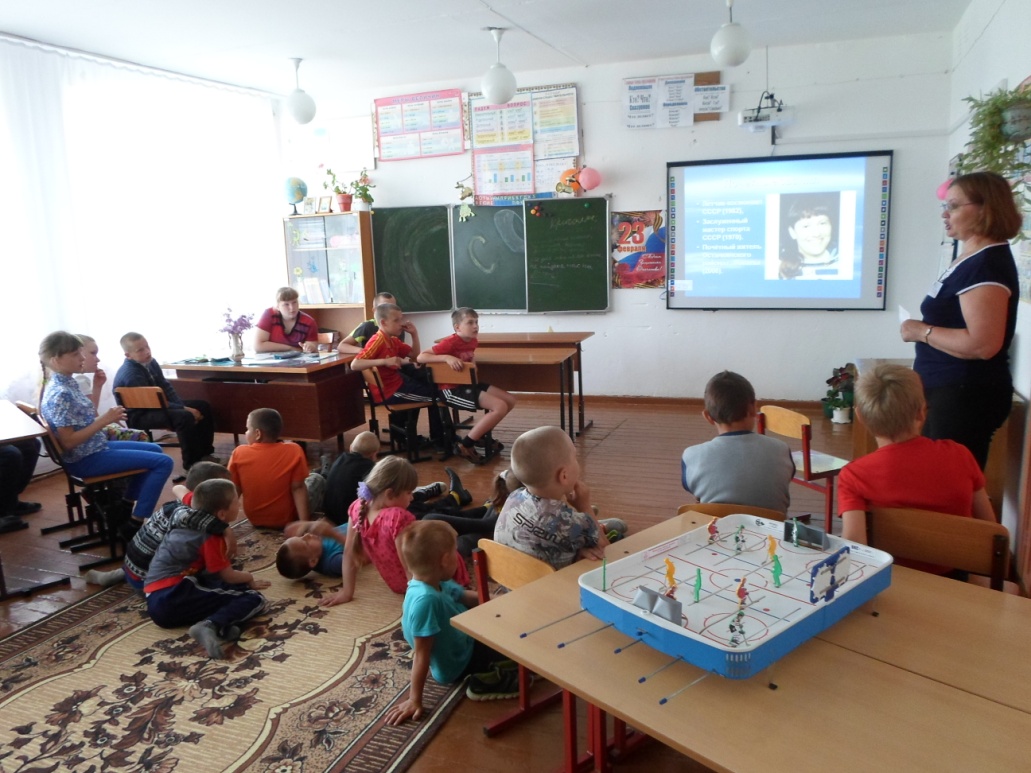 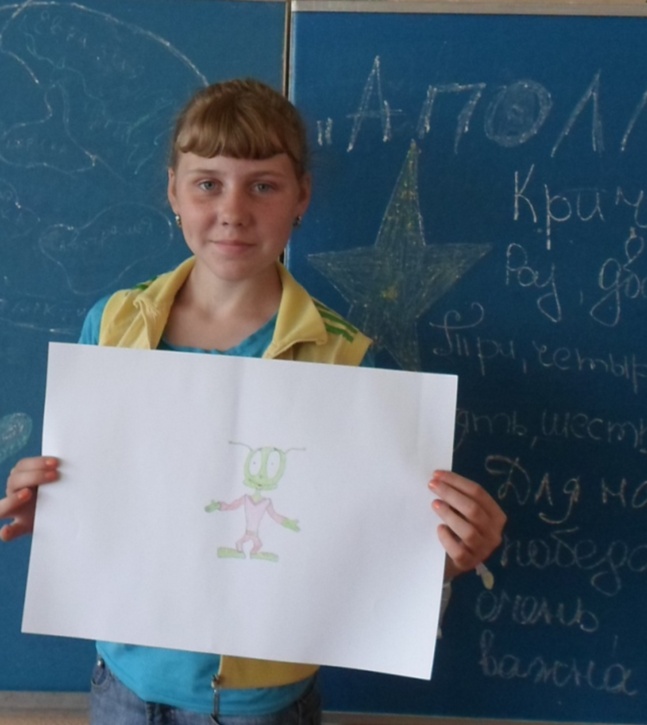 Космические встречи: С.Савицкая
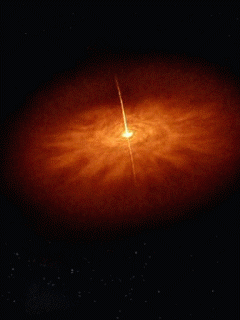 Полёт к звёздам: игра путешествие
 на приз С. Савицкой «Космический марафон»
День 7 
ВЫХОД В ОТКРЫТЫЙ КОСМОС
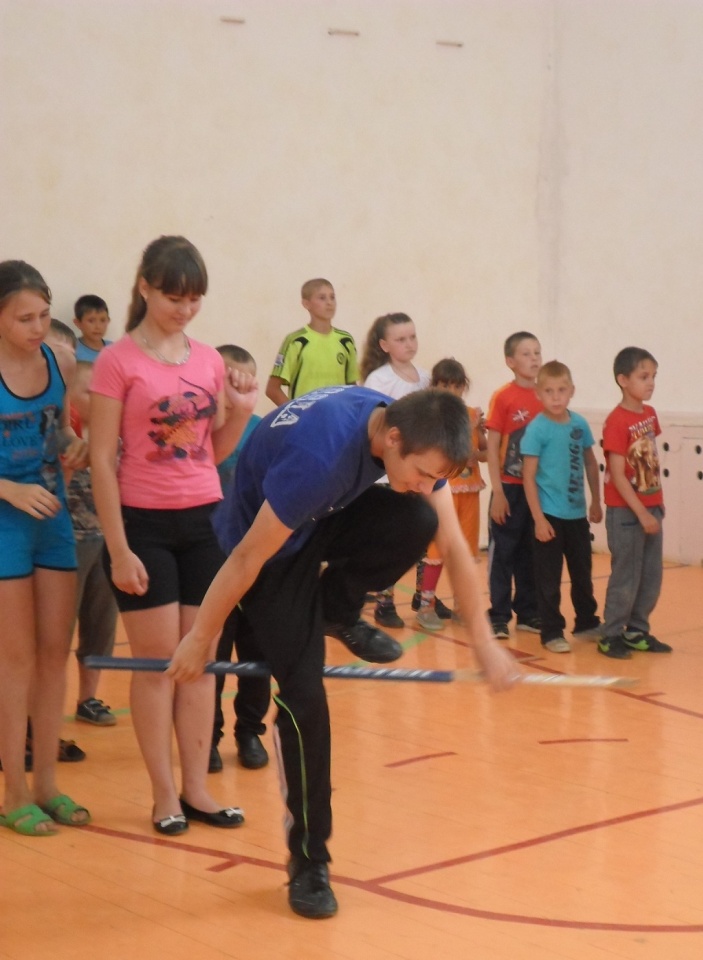 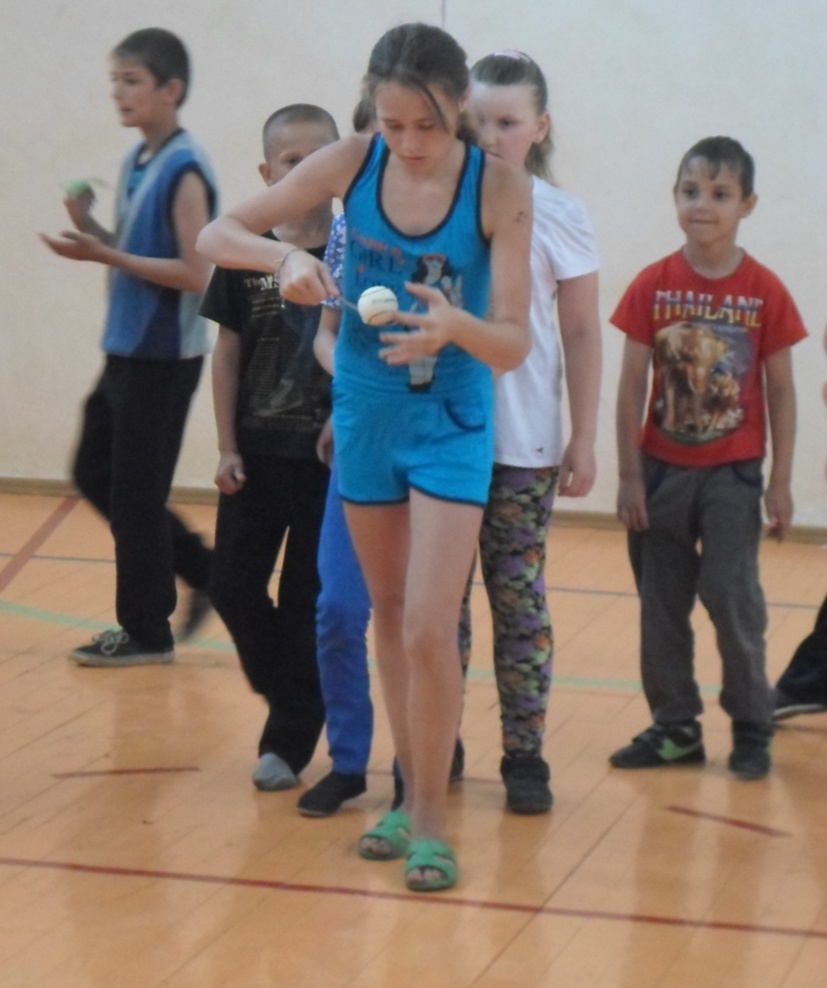 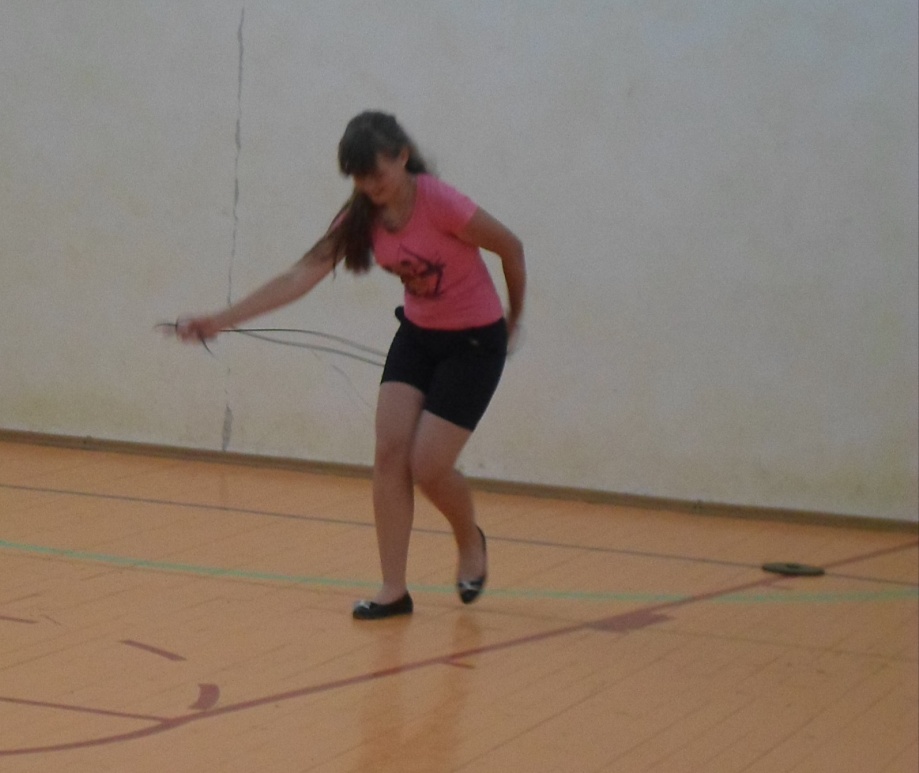 Космостарты: подвижные игры 
«Космонавтами мы будем»
День 8 МАЛАЯ ПЛАНЕТА ПОПОВИЧА
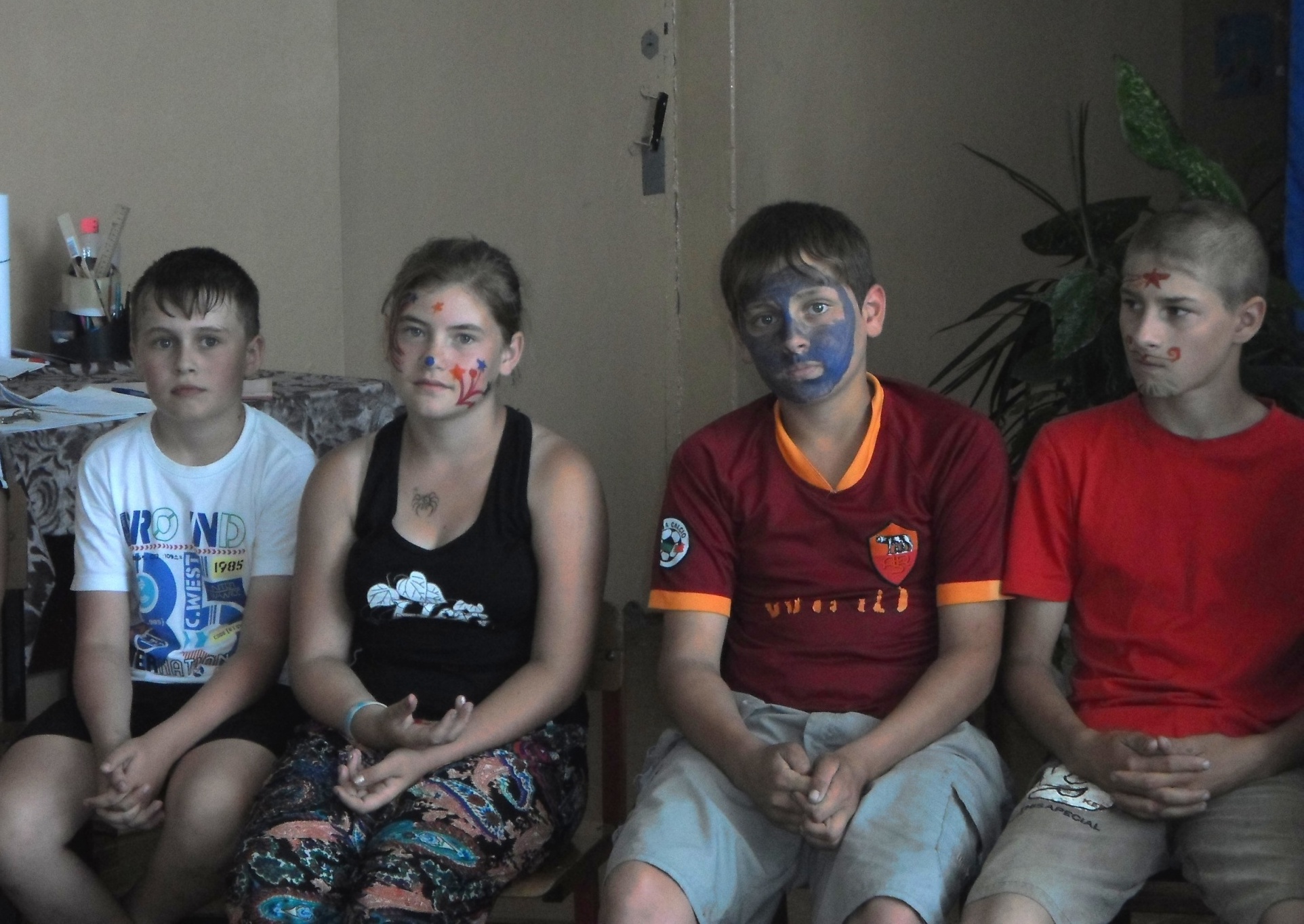 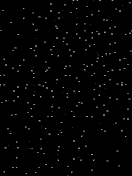 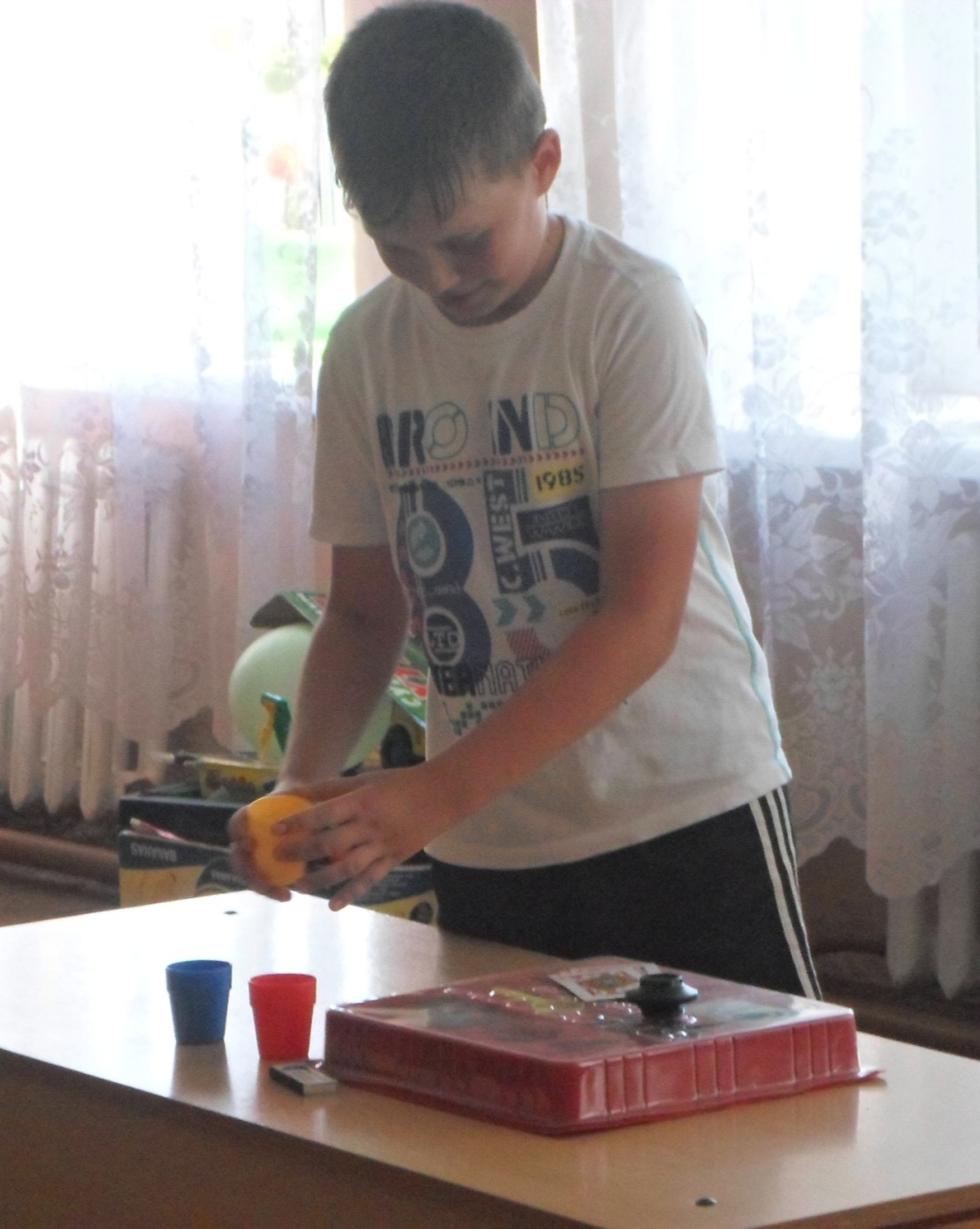 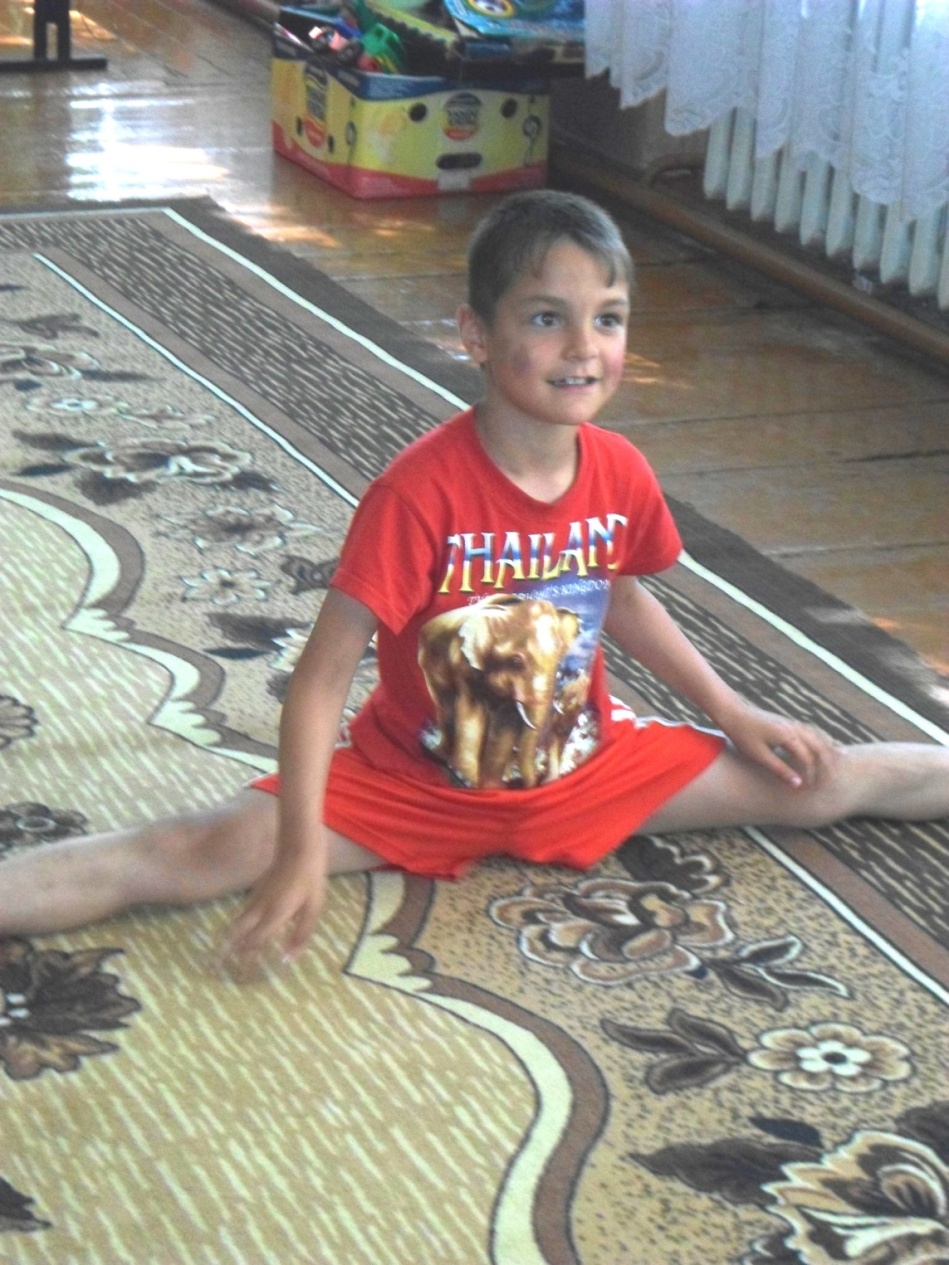 Большой межгалактический концерт
День 9ВЫХОД В ОТКРЫТЫЙ КОСМОС
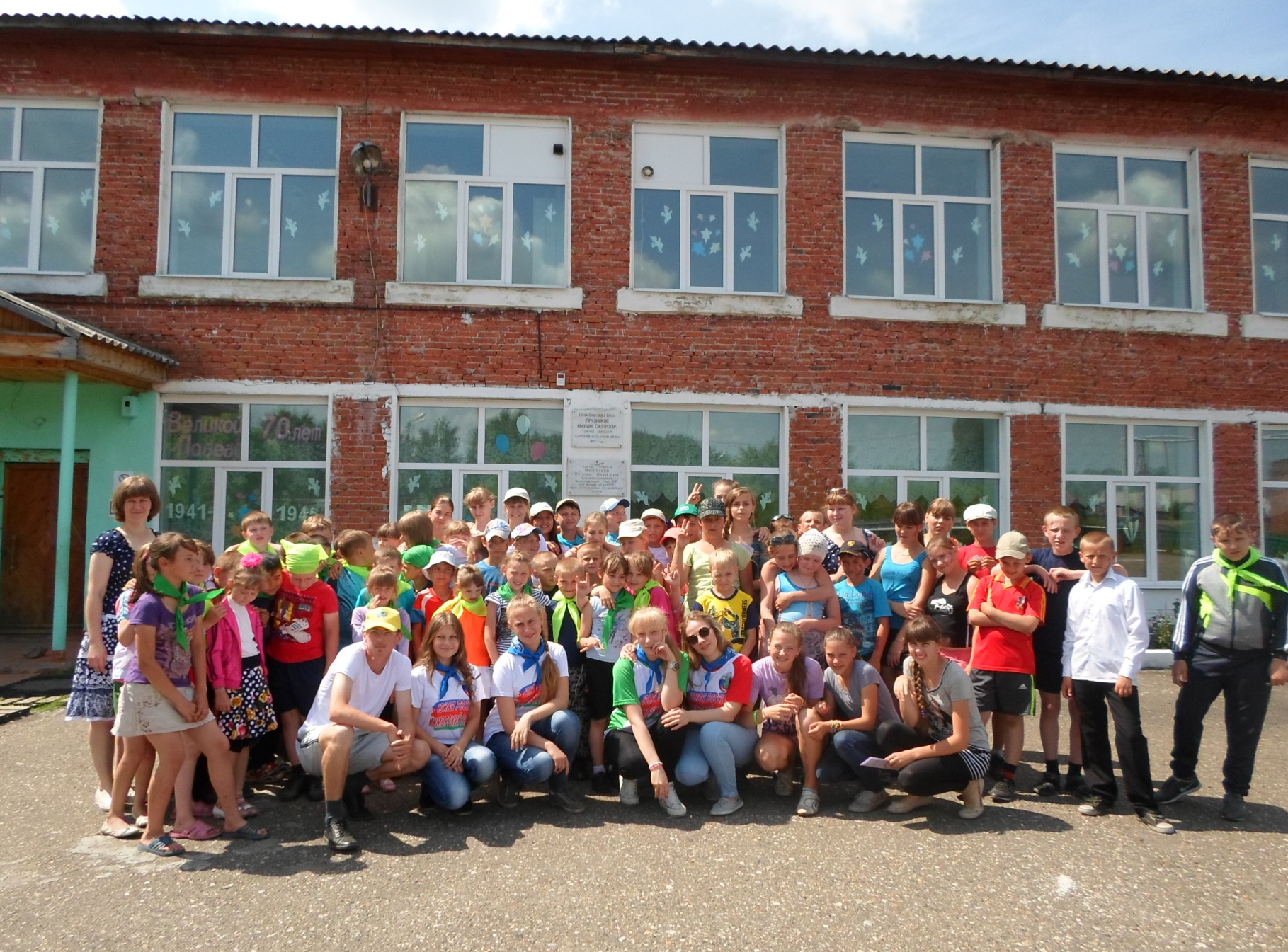 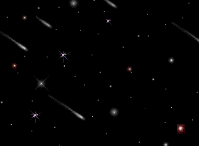 Космическое путешествие инопланетян 
на планете Земля «село Колыон»
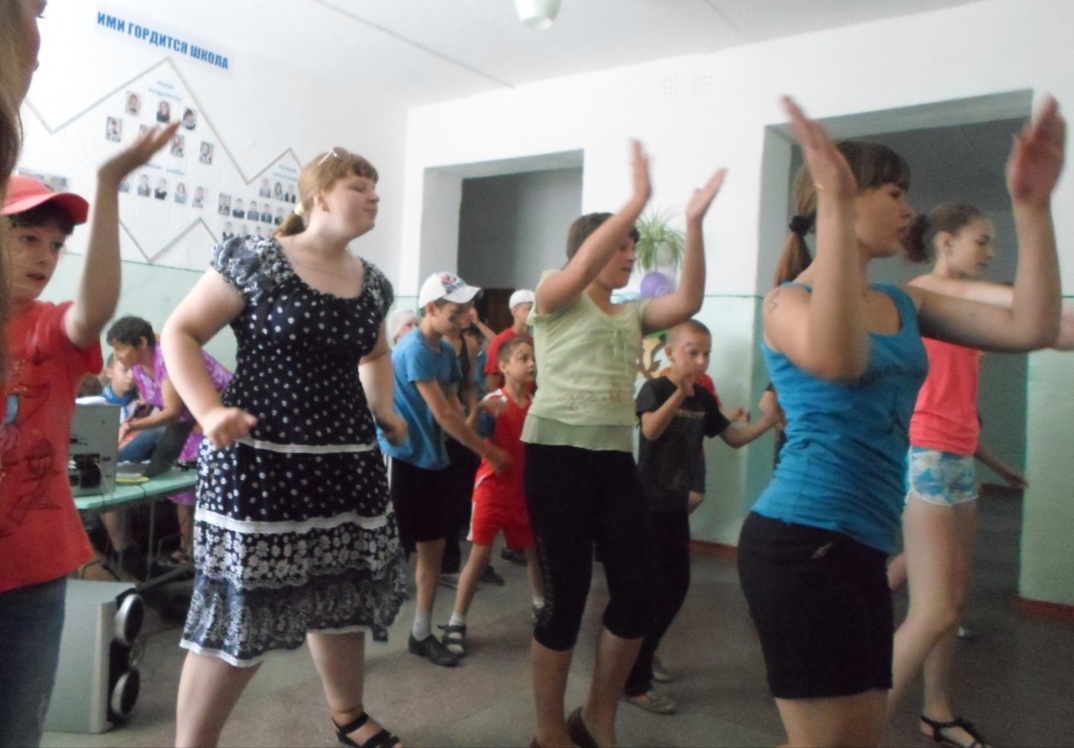 День 10ПЛАНЕТА ПАМЯТЬ
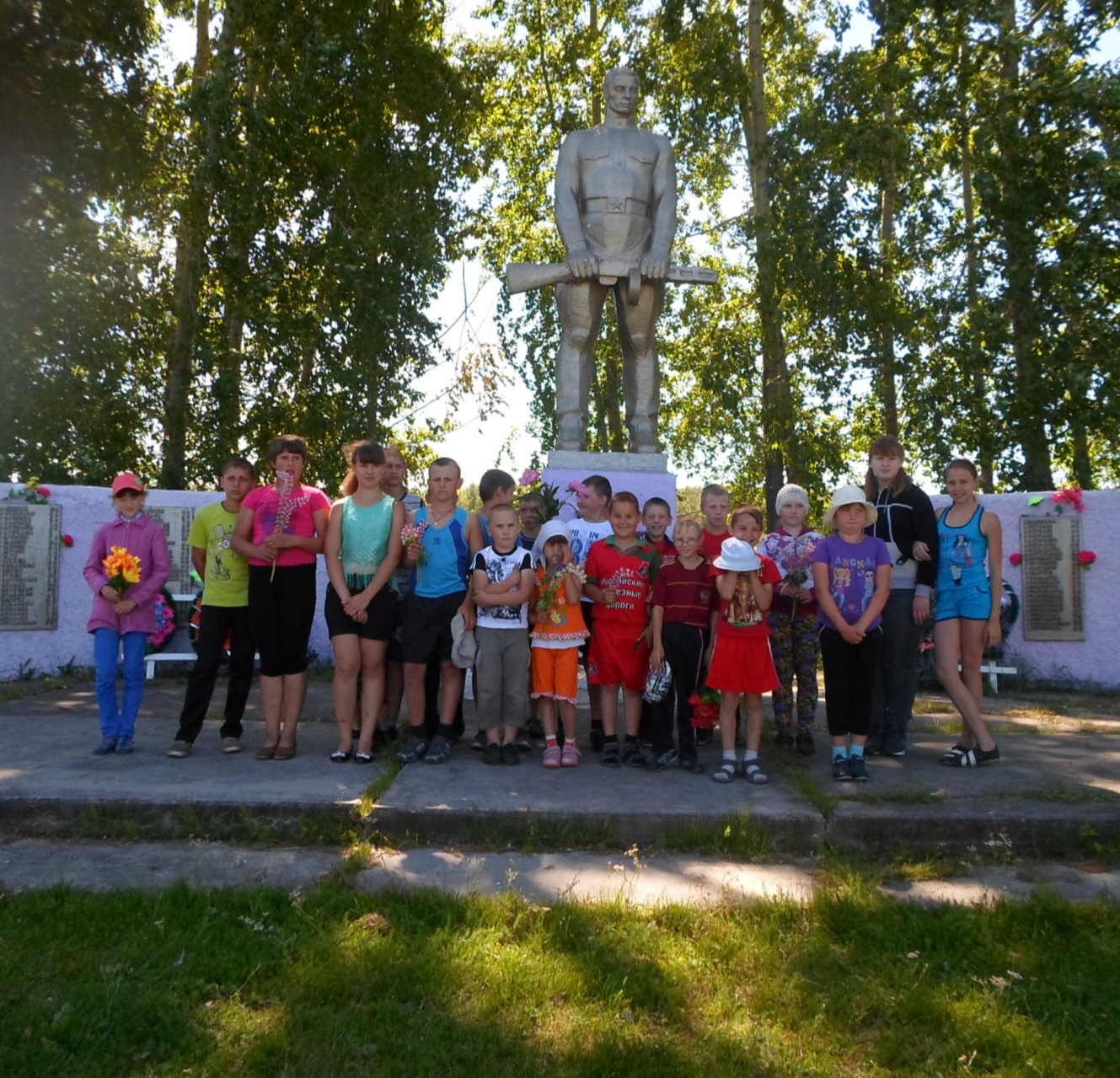 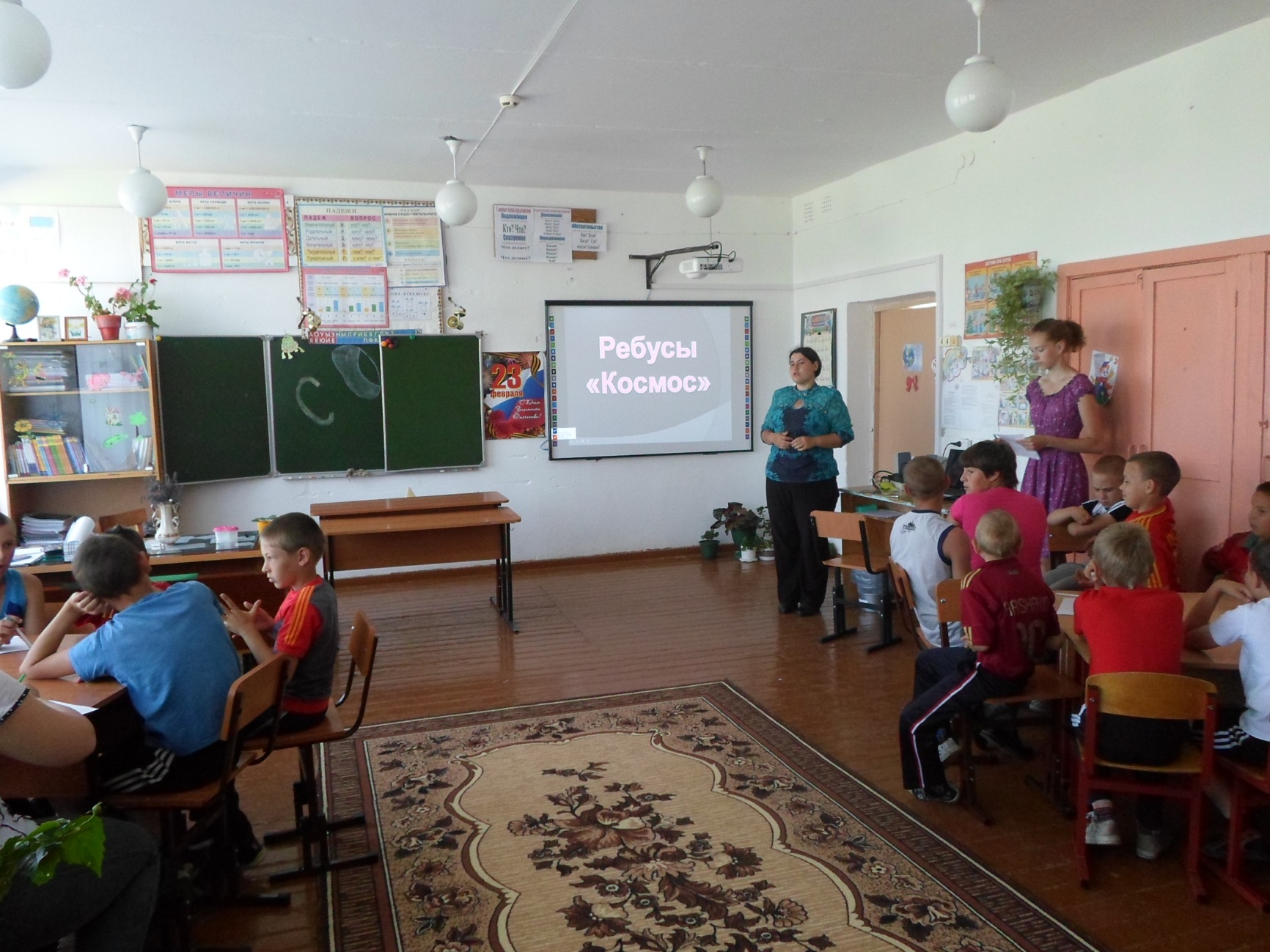 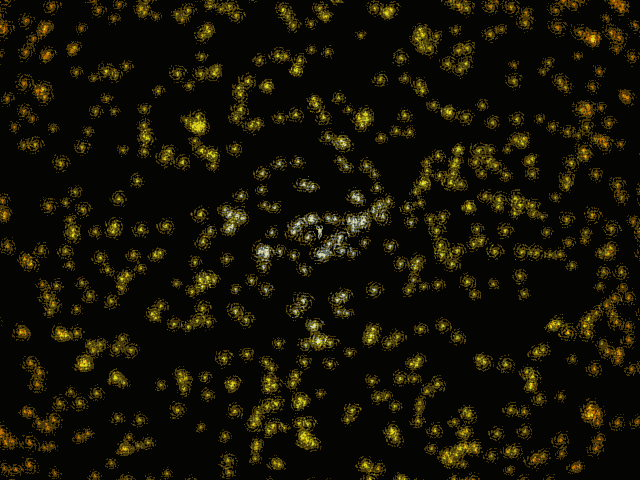 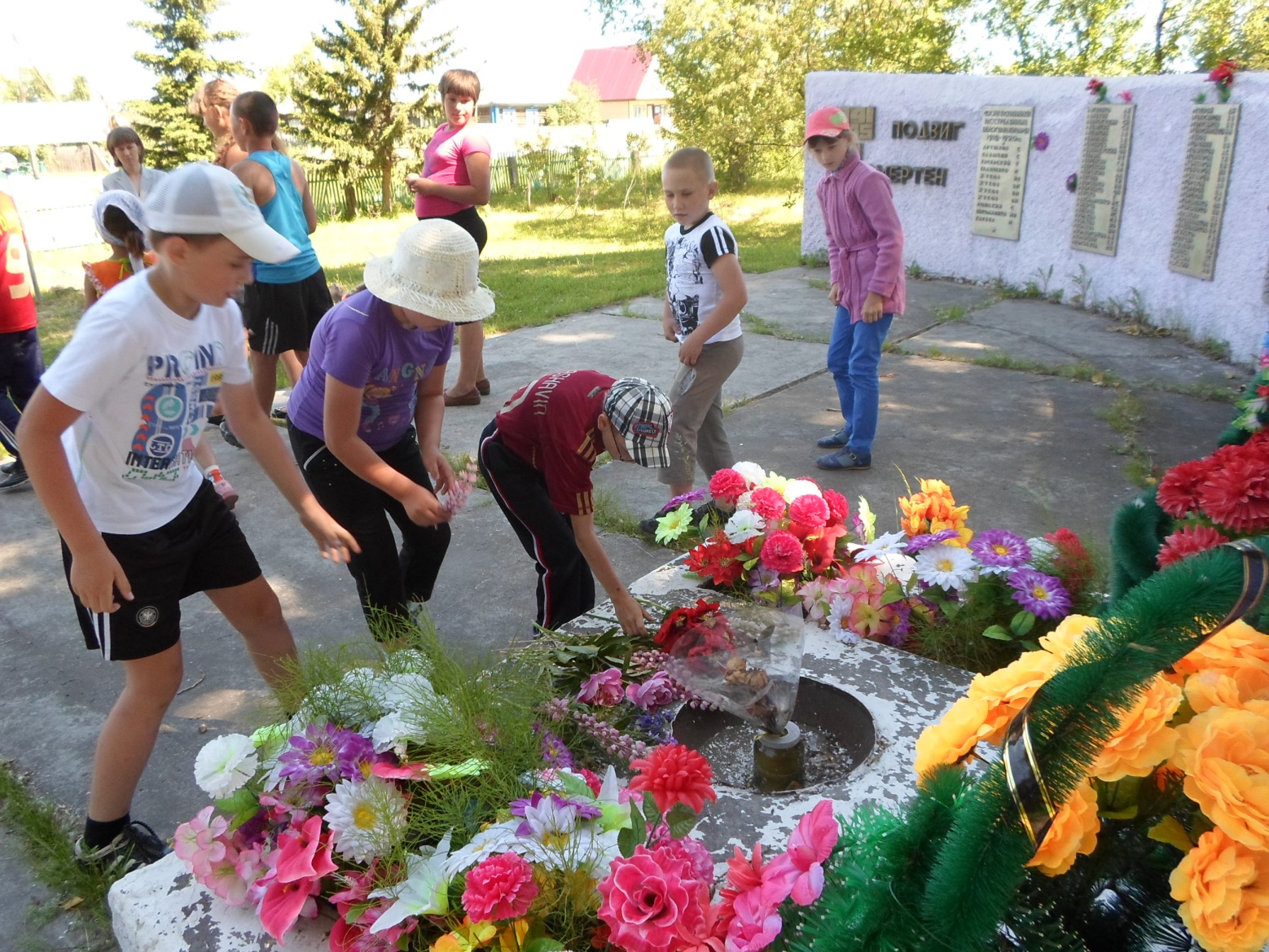 Предстартовая подготовка к полёту на Планету «Память»
Полёт к звёздам: Митинг «Помним и скорбим»
День 11КРАТЕР ТИТОВА
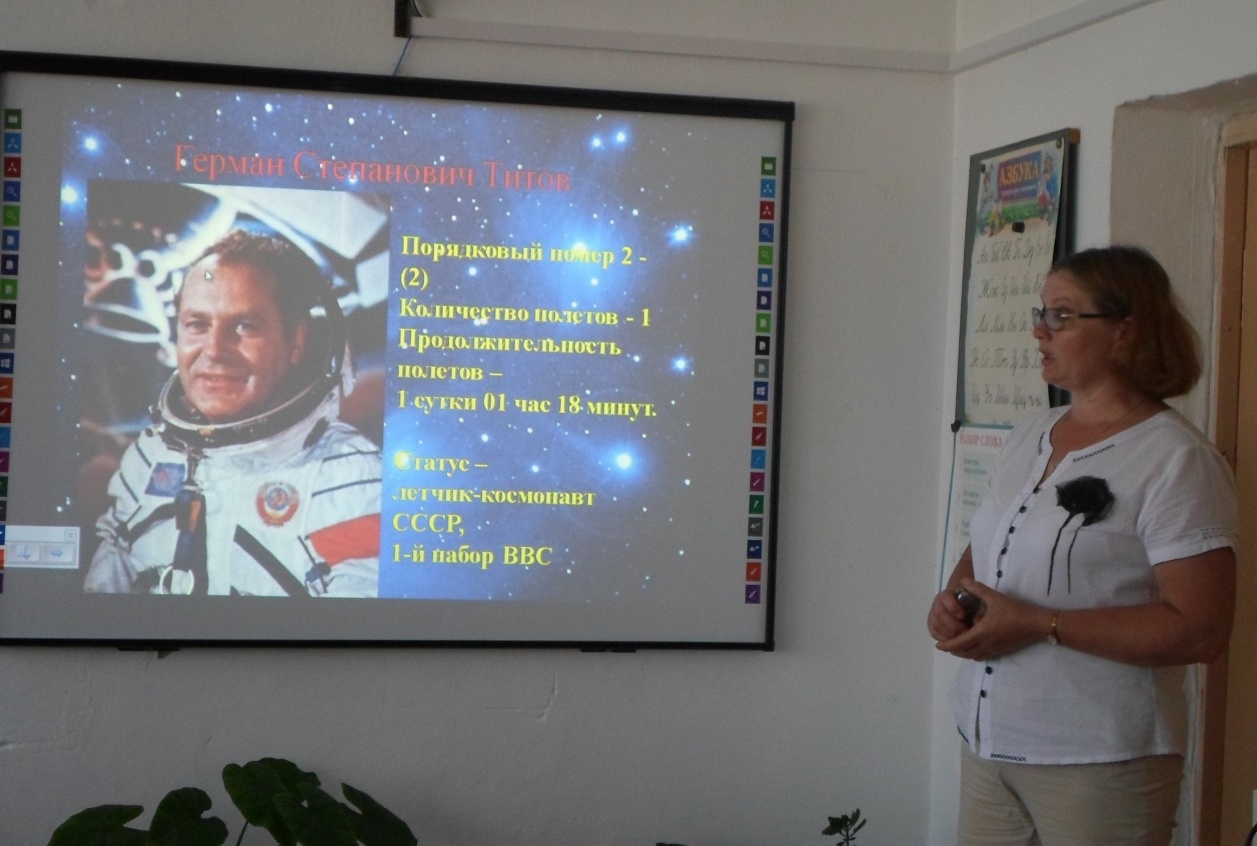 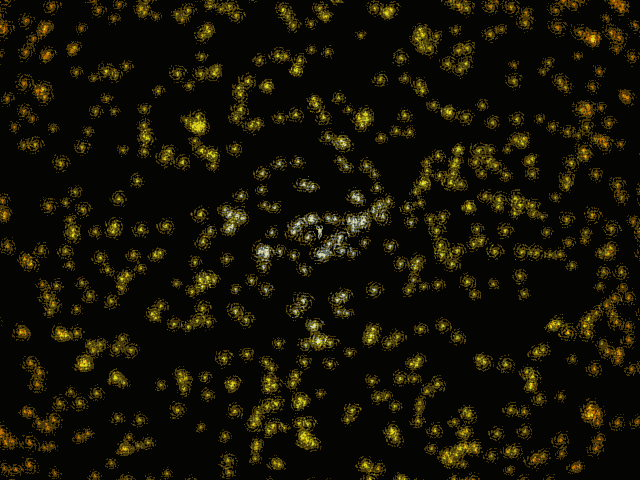 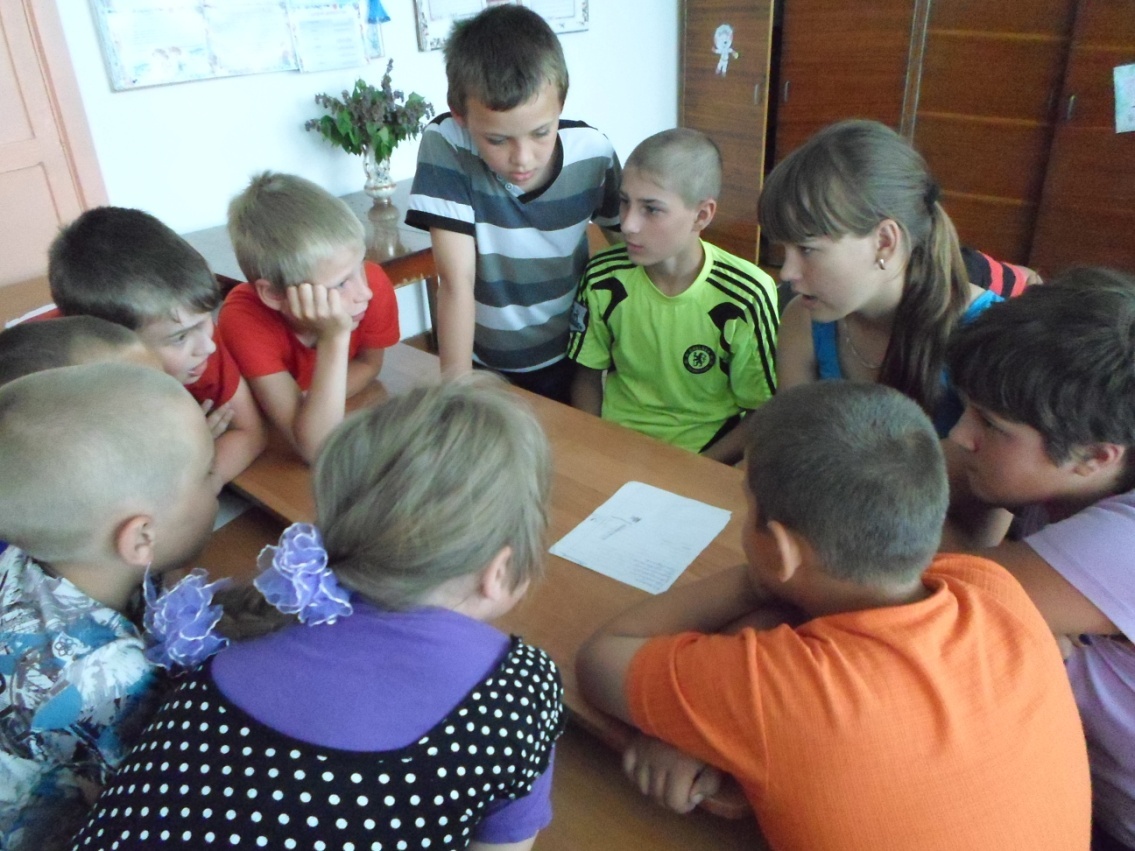 Космические встречи: Г.С.Титов
Викторина «Что мы знаем о космосе?»
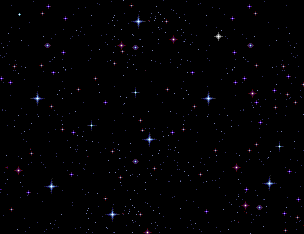 День 12 КРАТЕР ДОБРОВОЛЬСКОГО
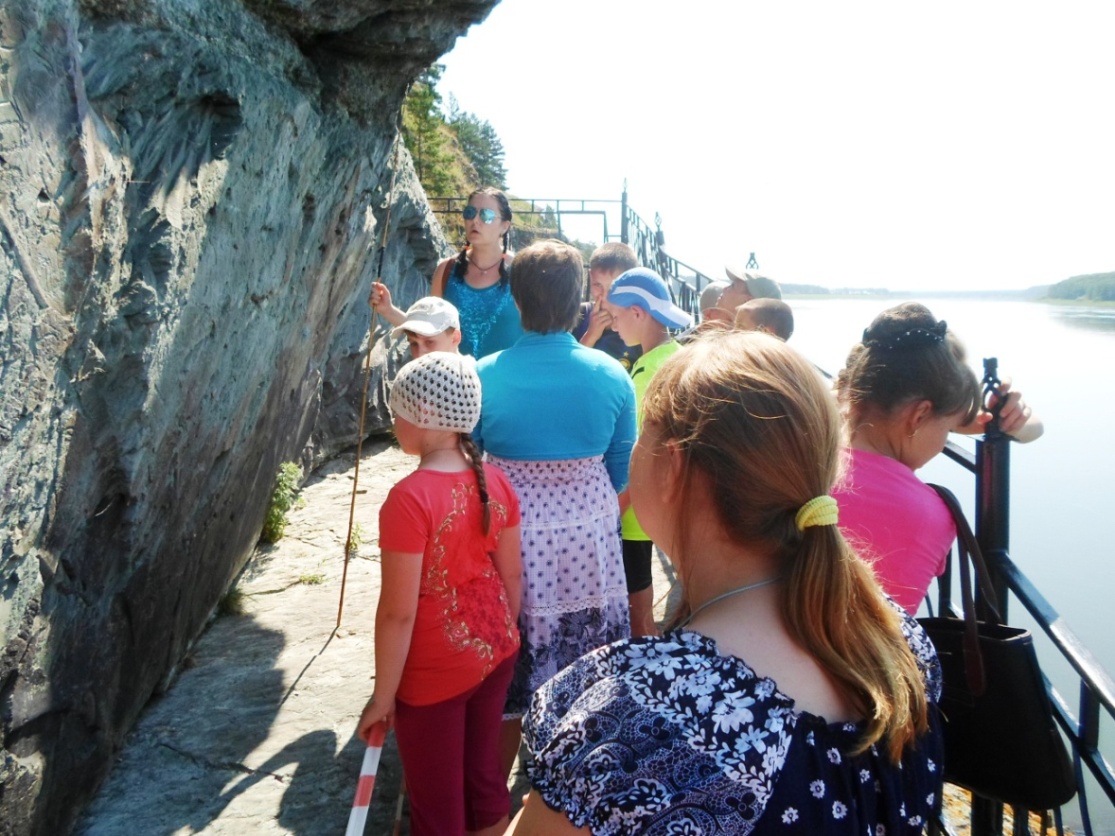 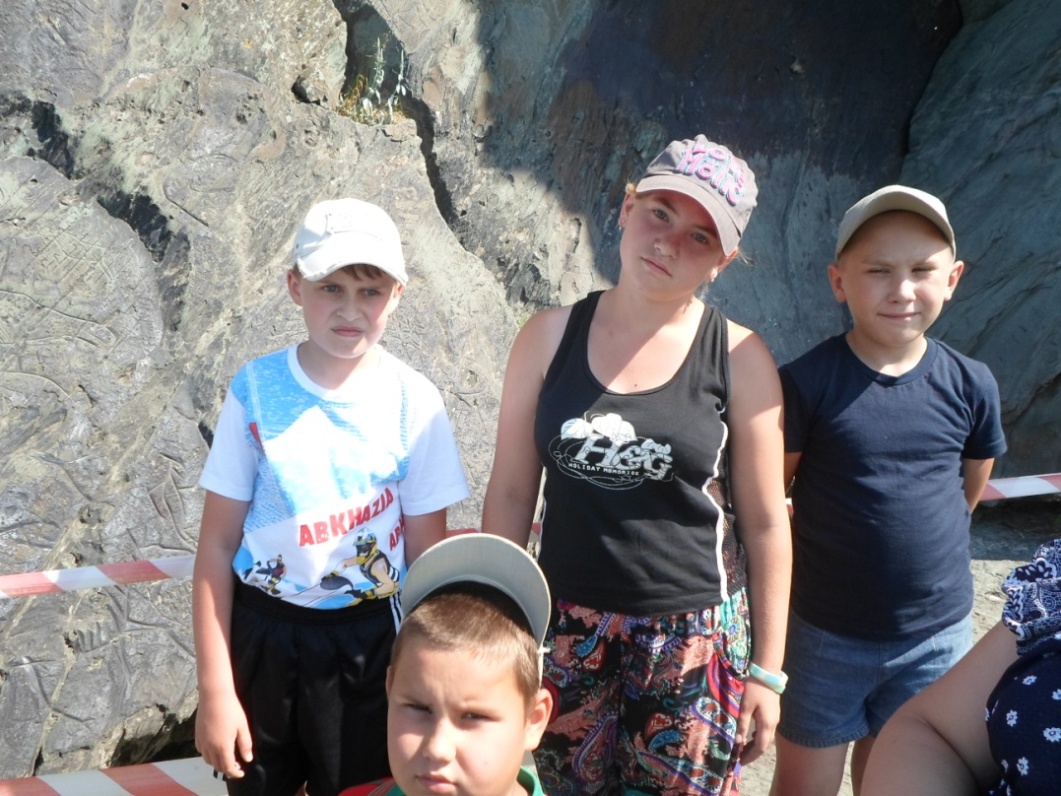 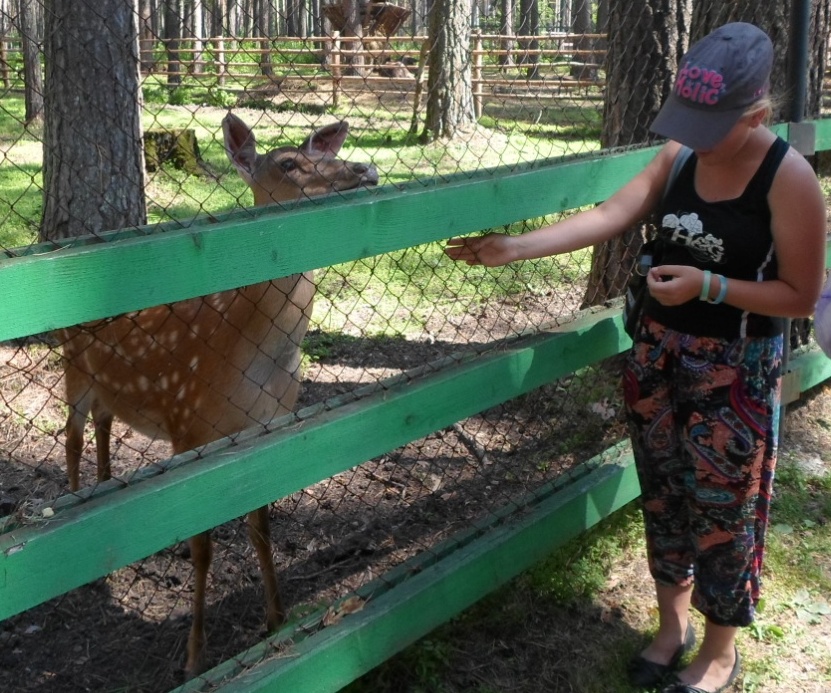 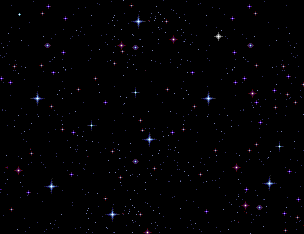 День 13 ВЫХОД В ОТКРЫТЫЙ КОСМОС
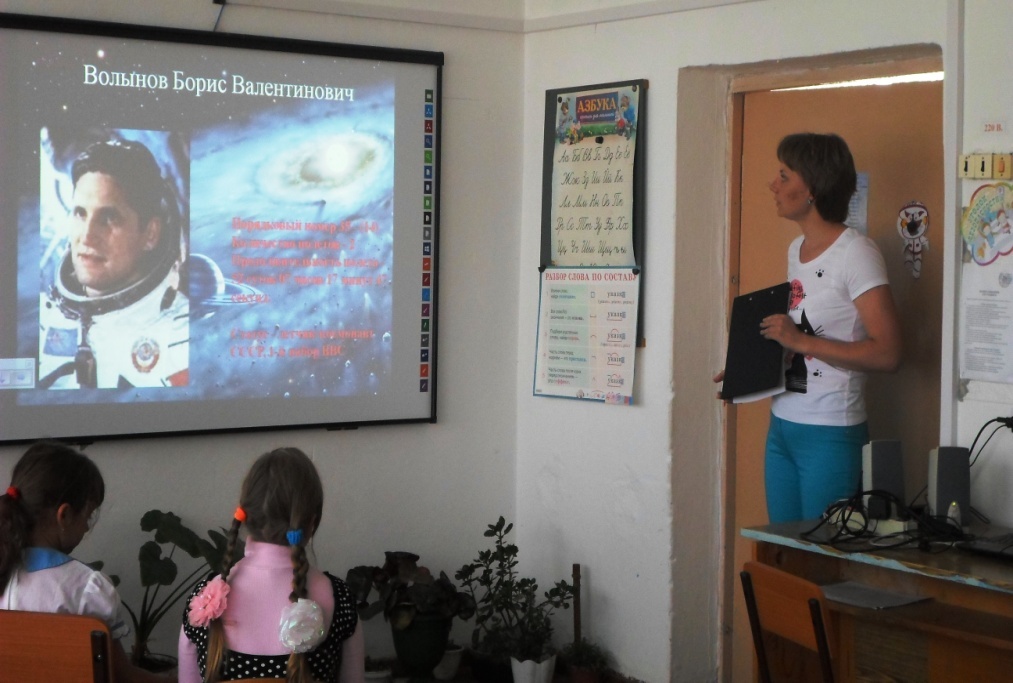 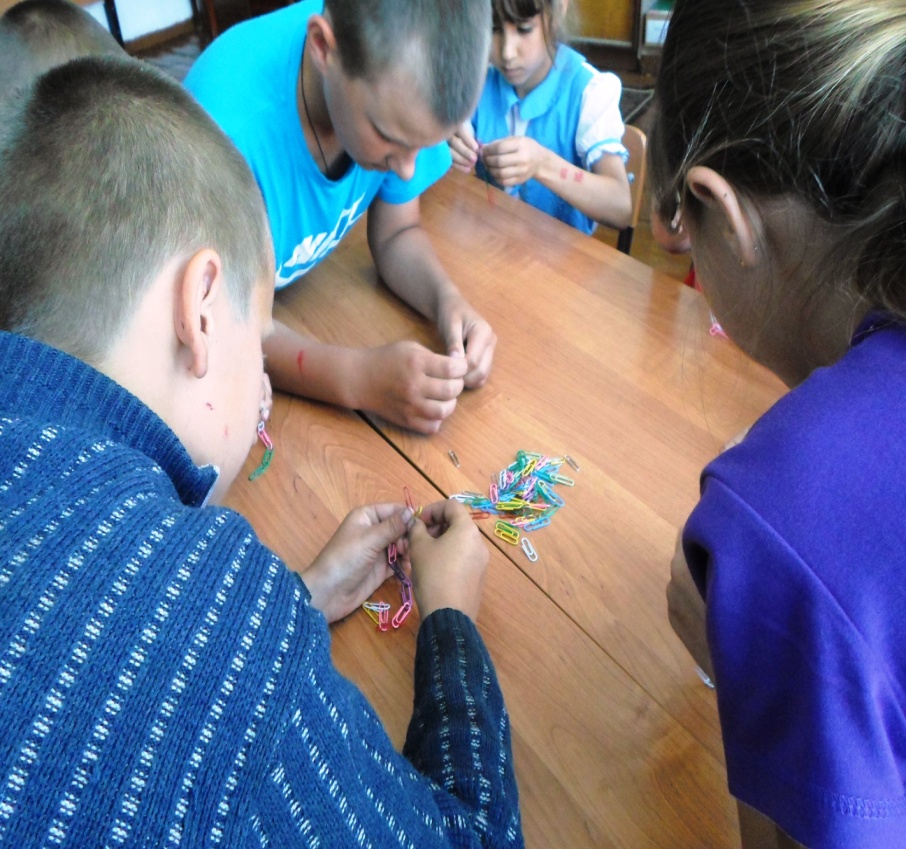 Космические встречи: Б.В. Волынов
Интерактивная игра «Космический кроссоворд»
День 14КРАТЕР БЕЛЯЕВА
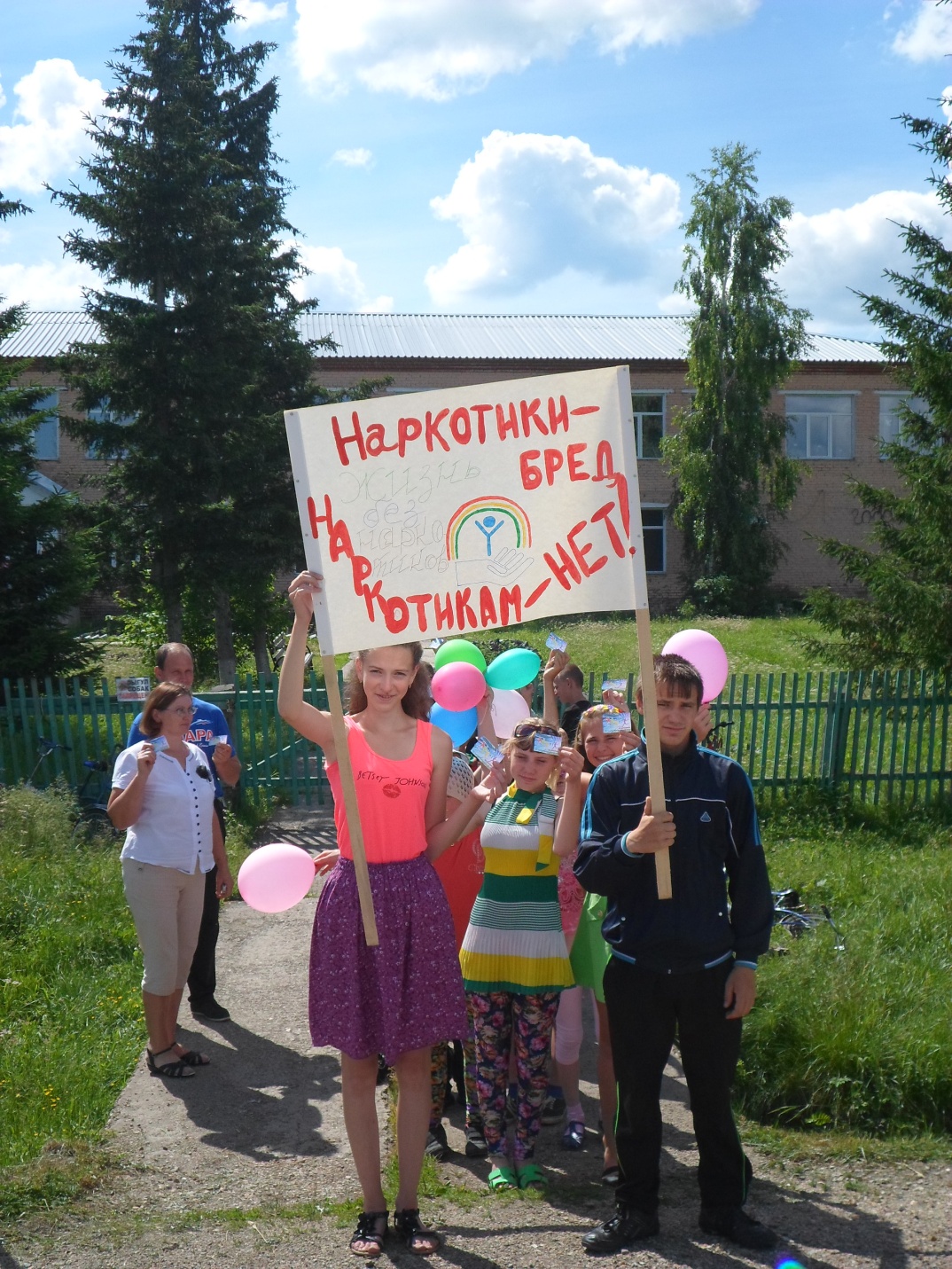 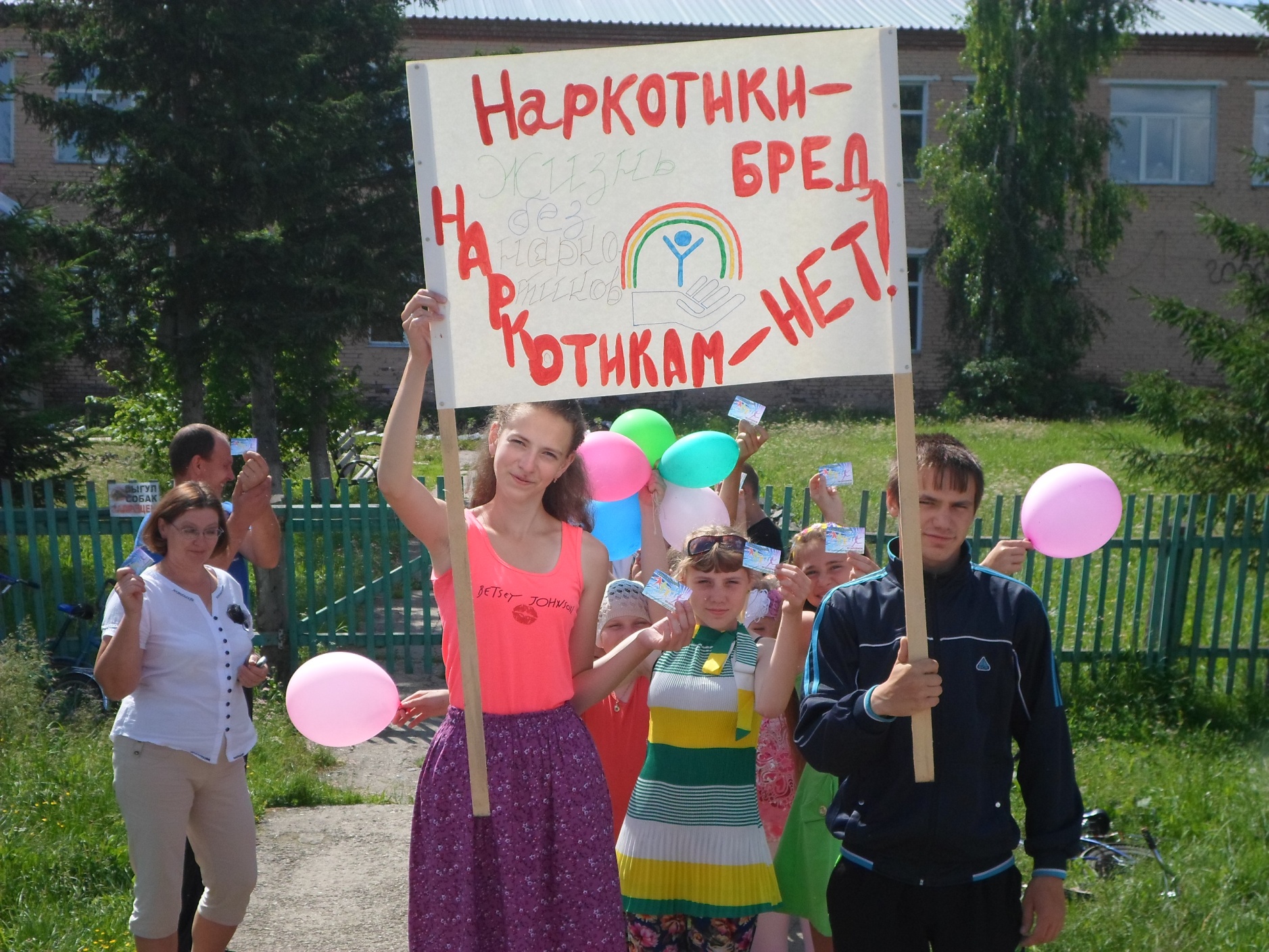 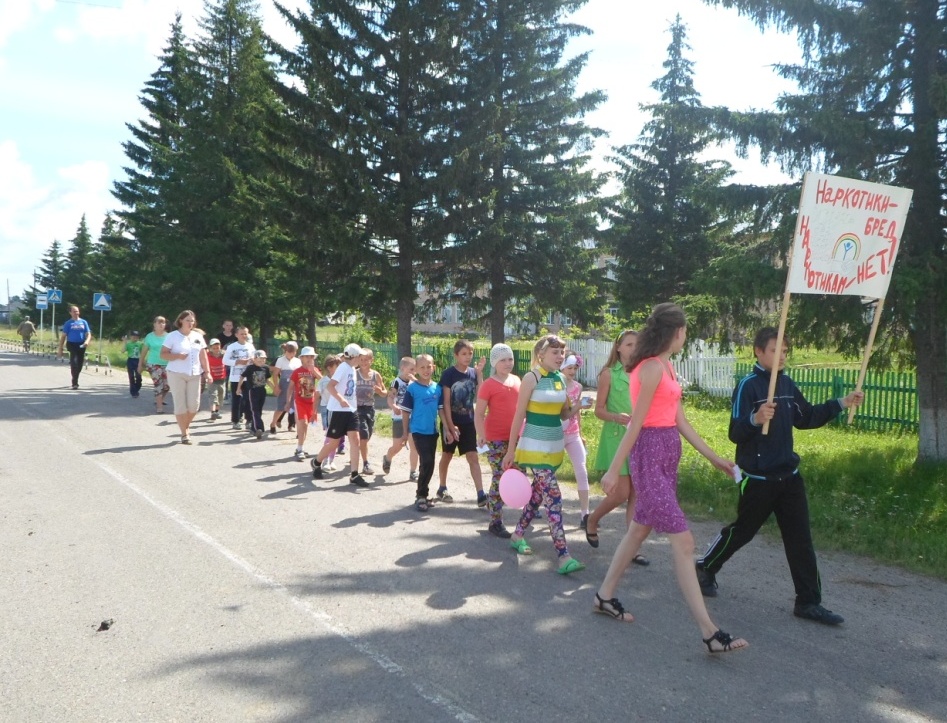 Районная антинаркотическая акция «Будь здоров»
в рамках единой областной акции «Школьный лагерь – 
территория здоровья»
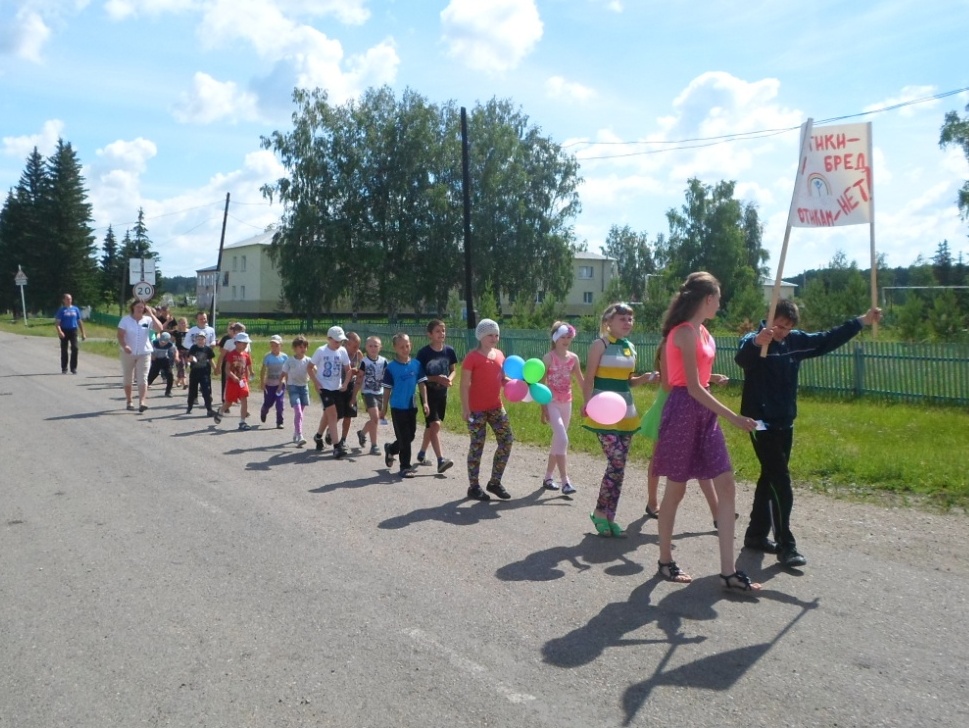 День 15 АЛМАЗЫ БЫКОВСКОГО
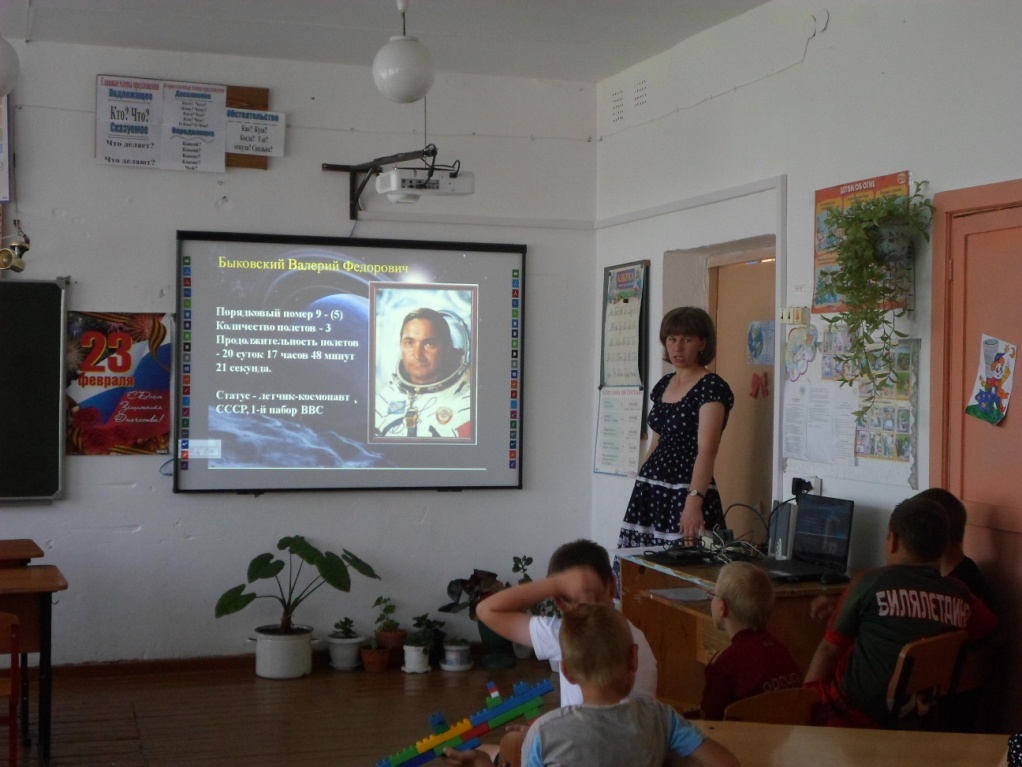 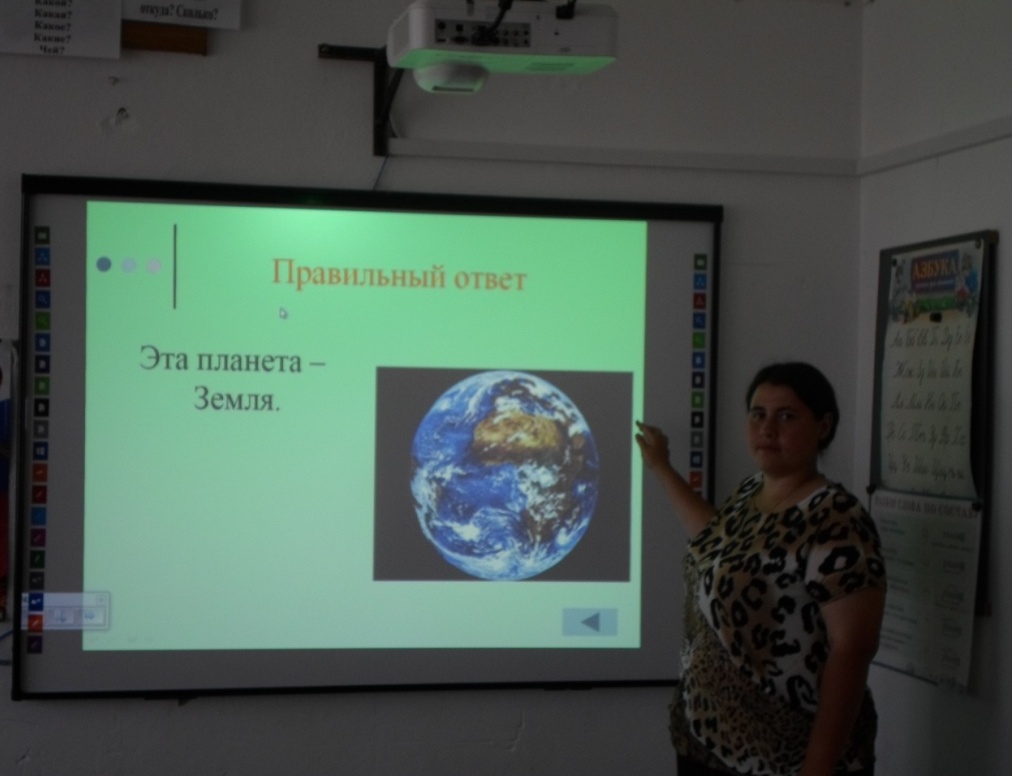 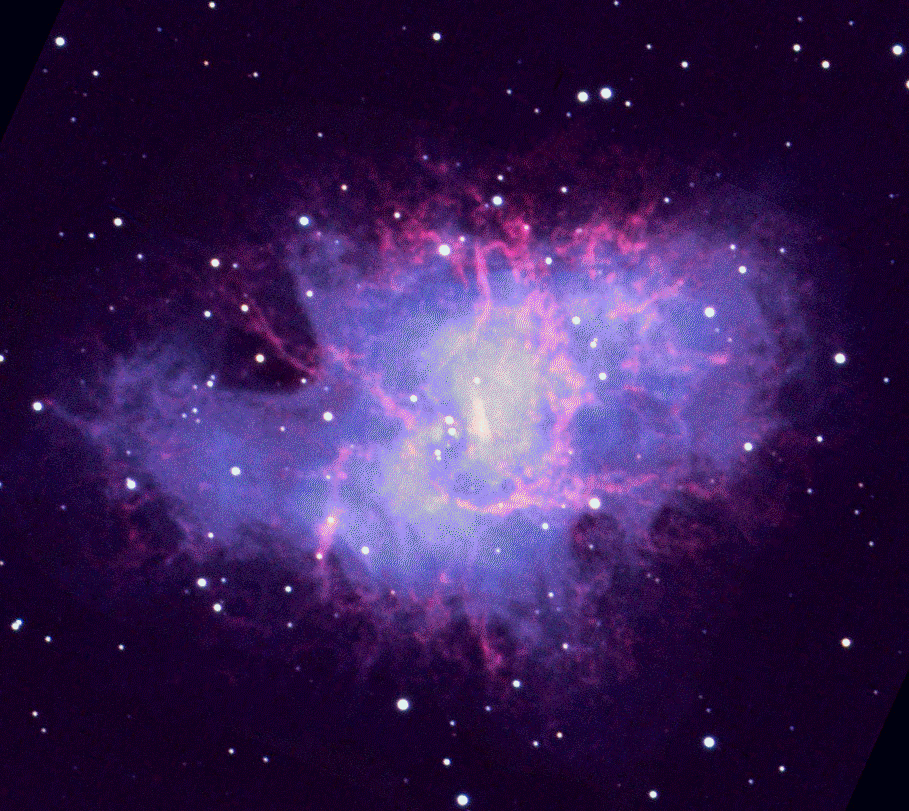 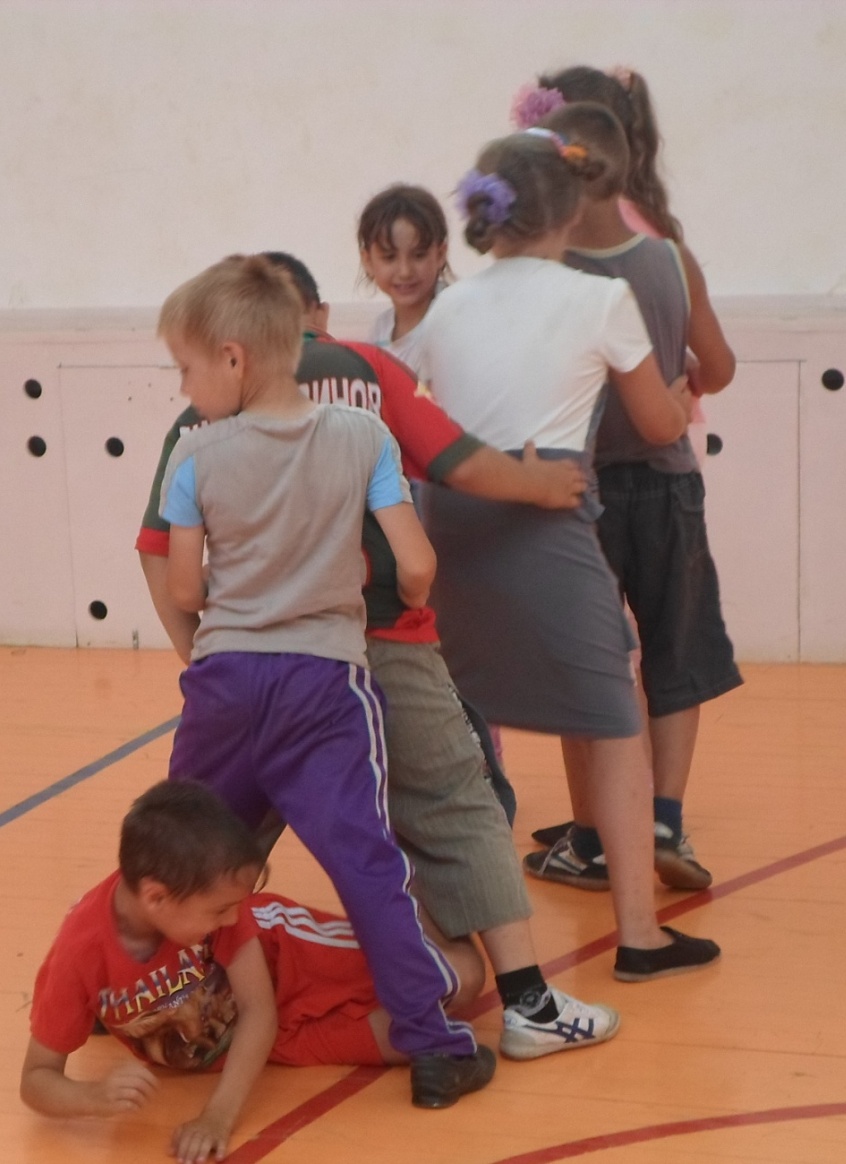 Космические встречи: В.Ф. Быковский
Интерактивная игра 
на приз В. Ф. Быковского 
«Профессия – космонавт»
Космические чемпионы
День 16 АСТЕРОИД КОМАРОВА
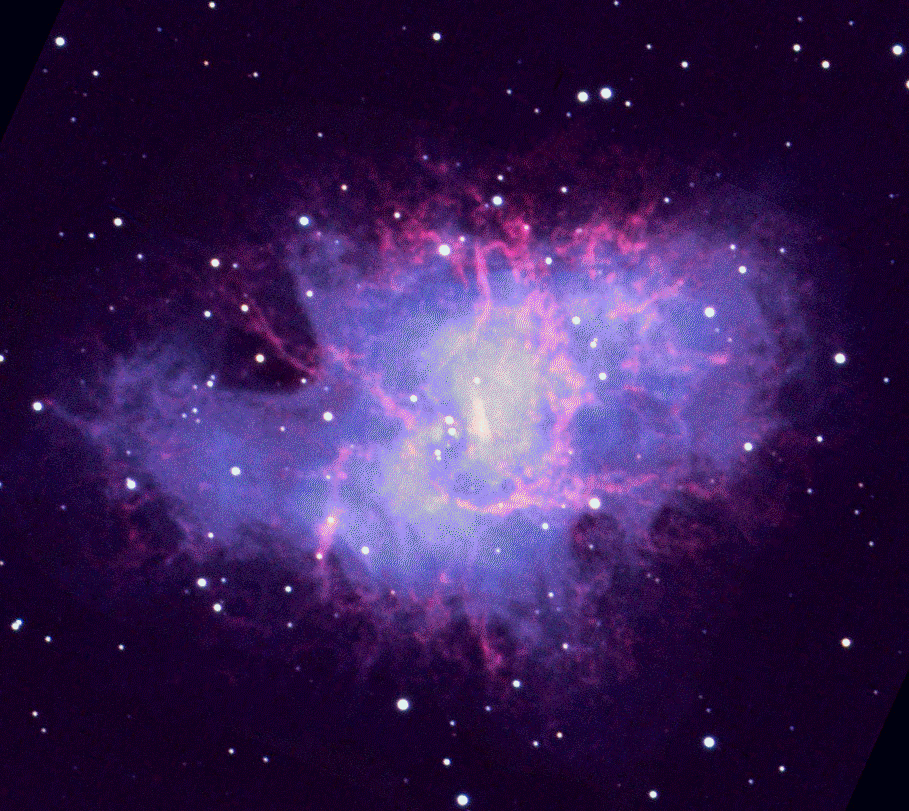 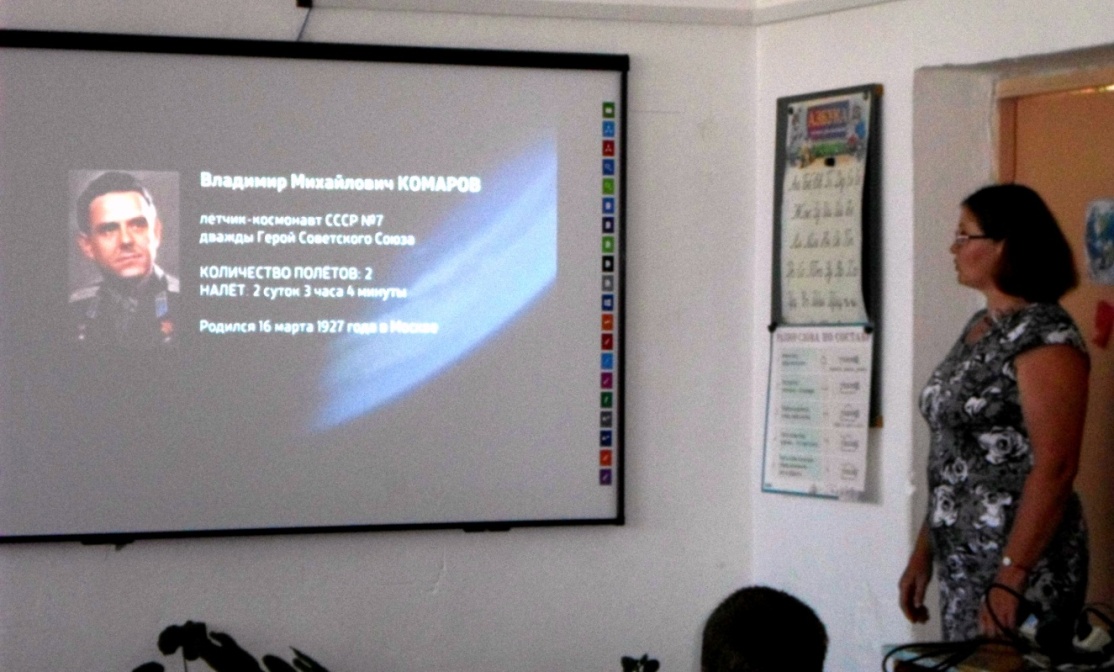 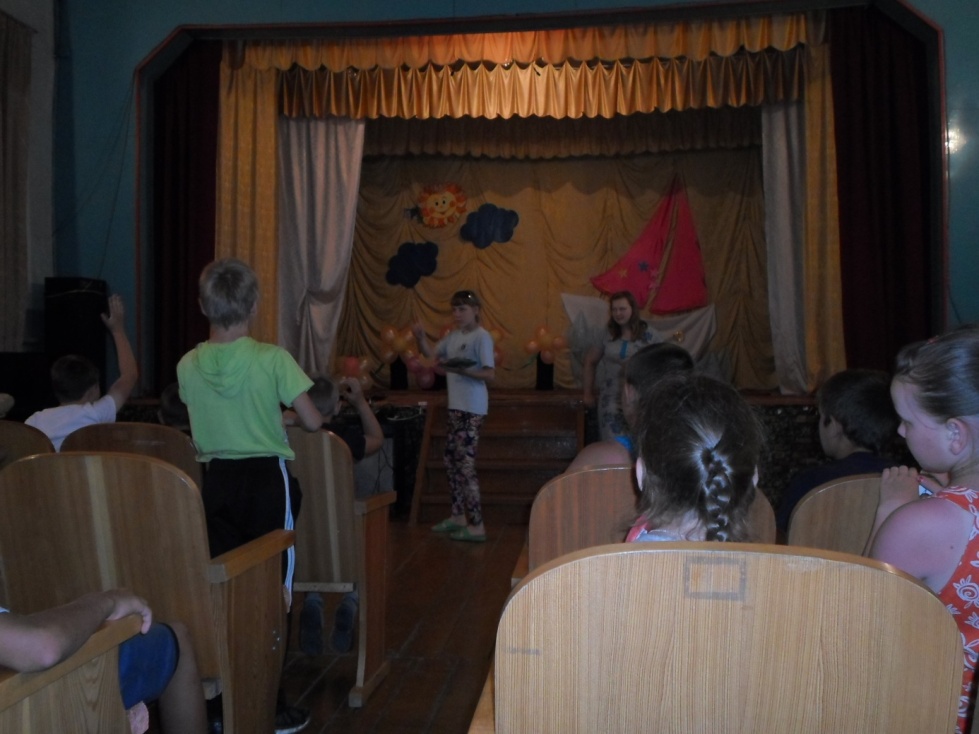 Космические встречи: В. М. Комаров
Путешествие на орбитальную станцию:
«Космонавтом стать хочу!»
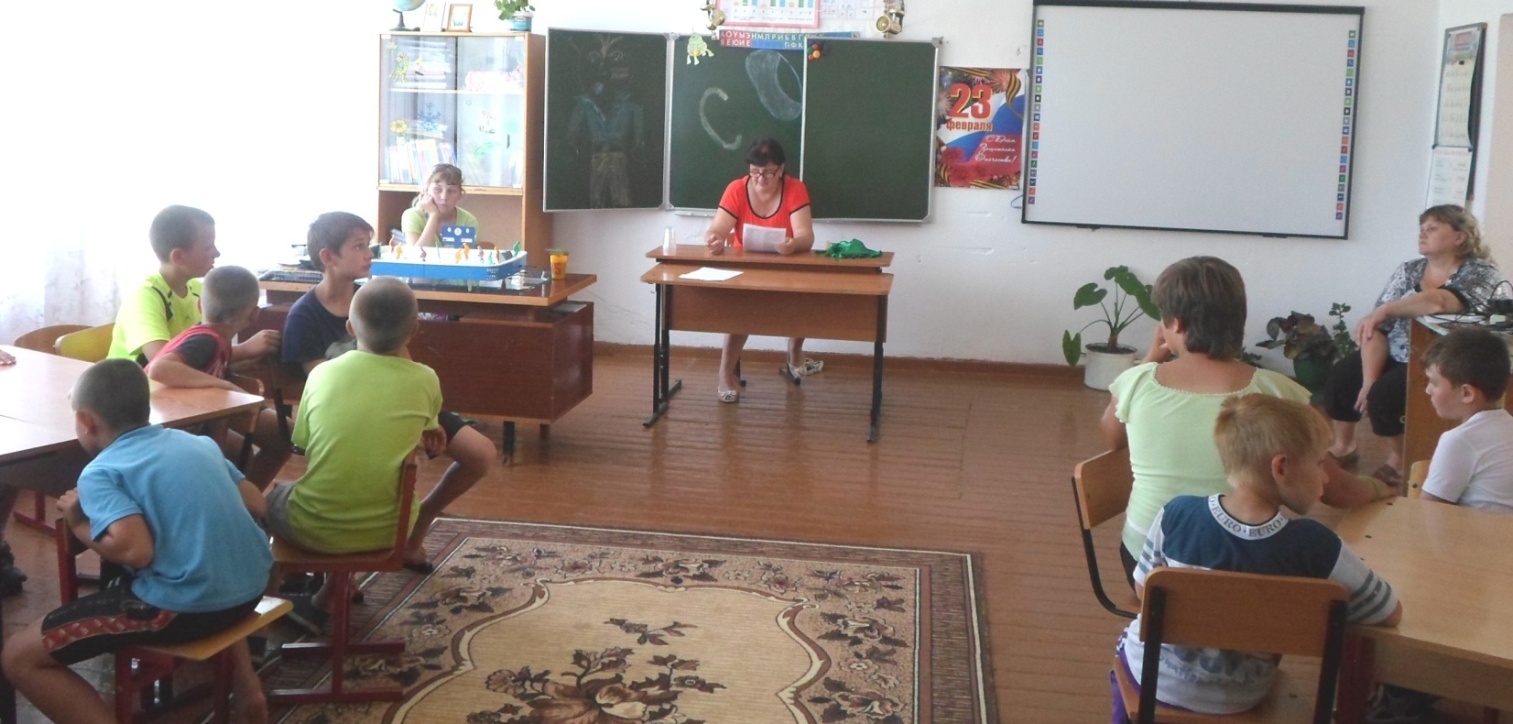 День 17
КРАТЕР ФЕОКТИСТОВА
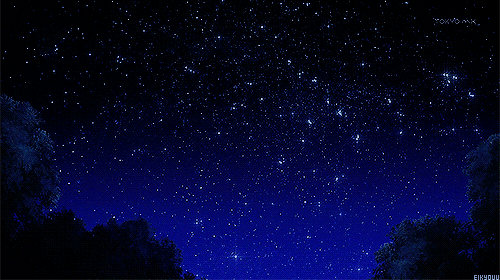 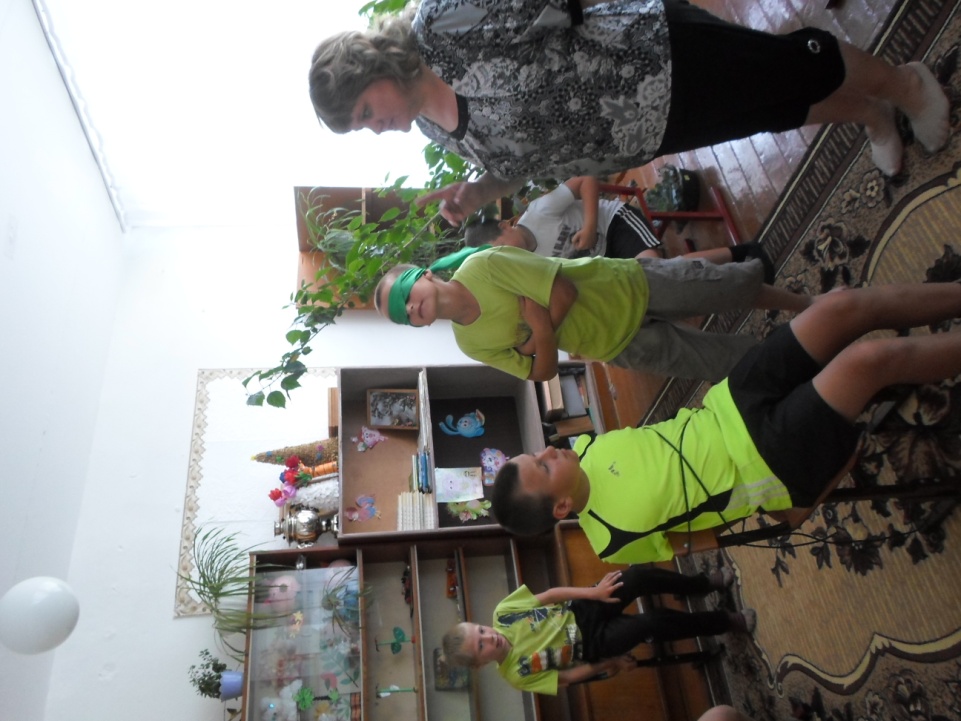 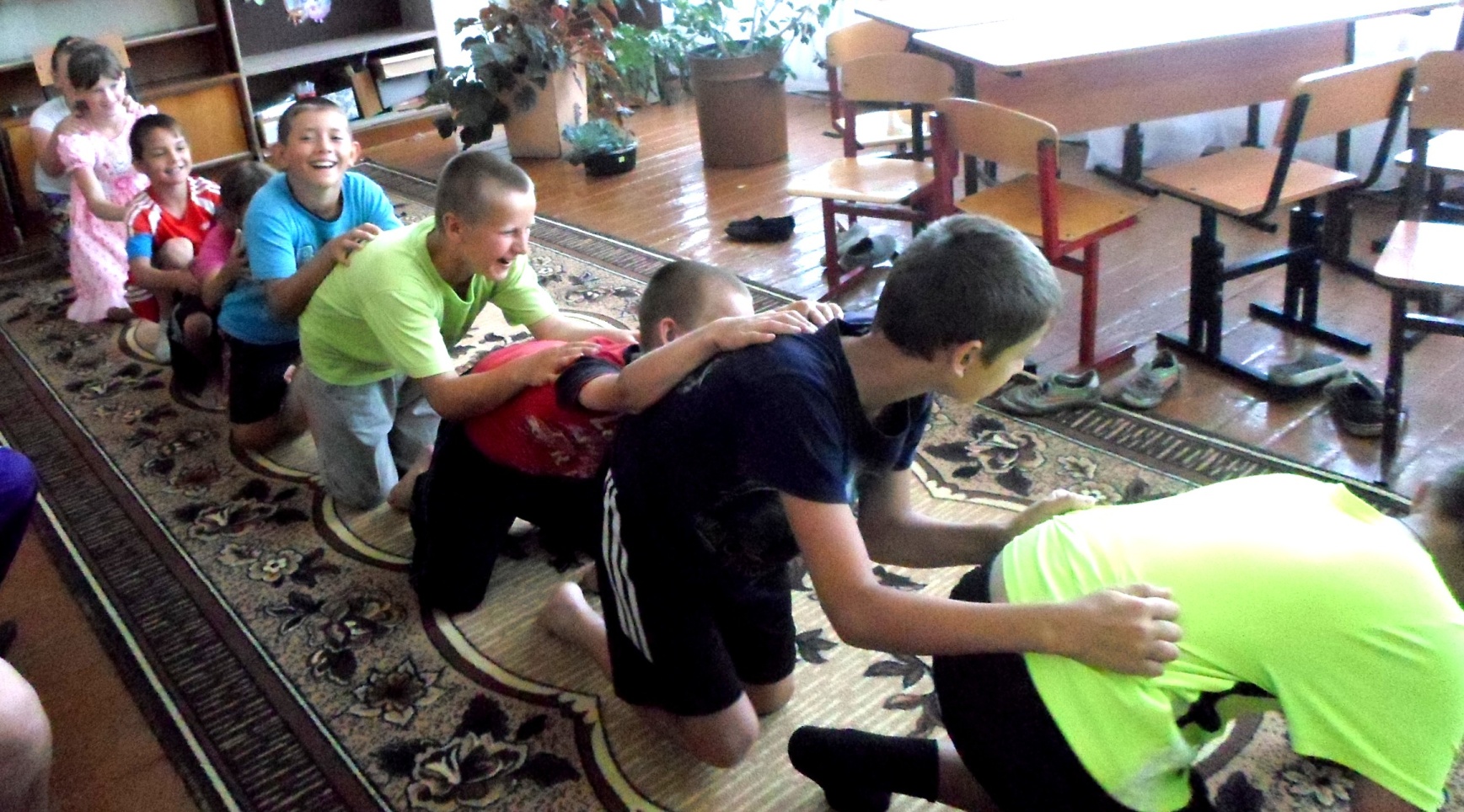 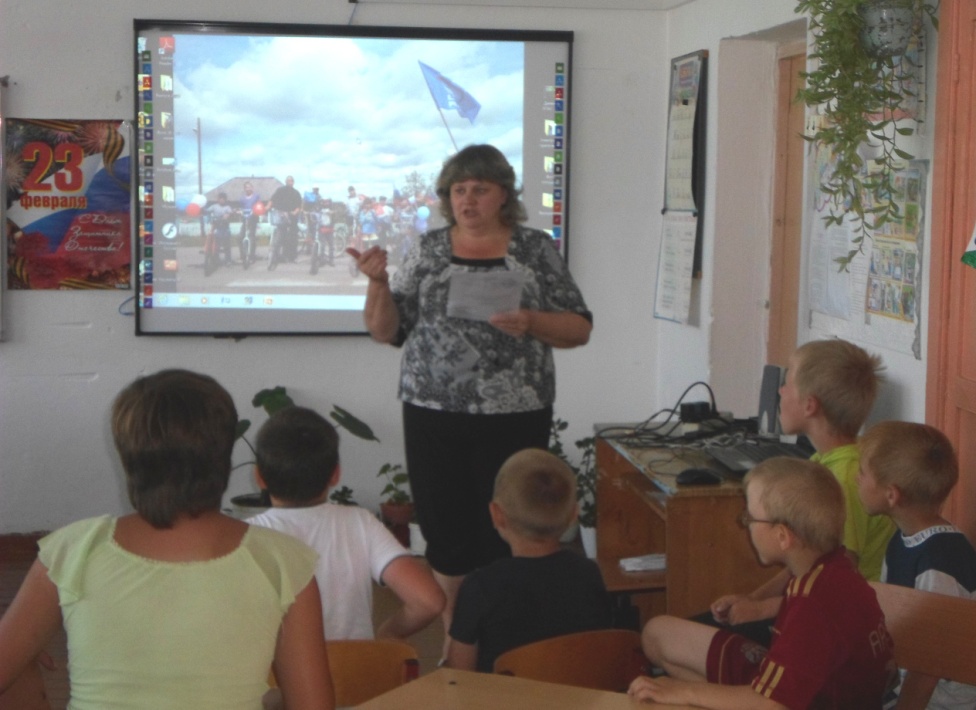 Космические встречи: К.П. Феоктистов
Полёт к звёздам: 
«Земля в иллюминаторе»
День 17
КРАТЕР ФЕОКТИСТОВА
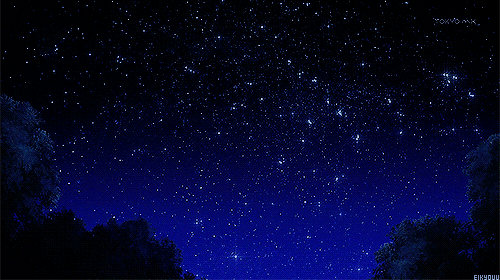 Поездка в краеведческий музей г. Мариинска
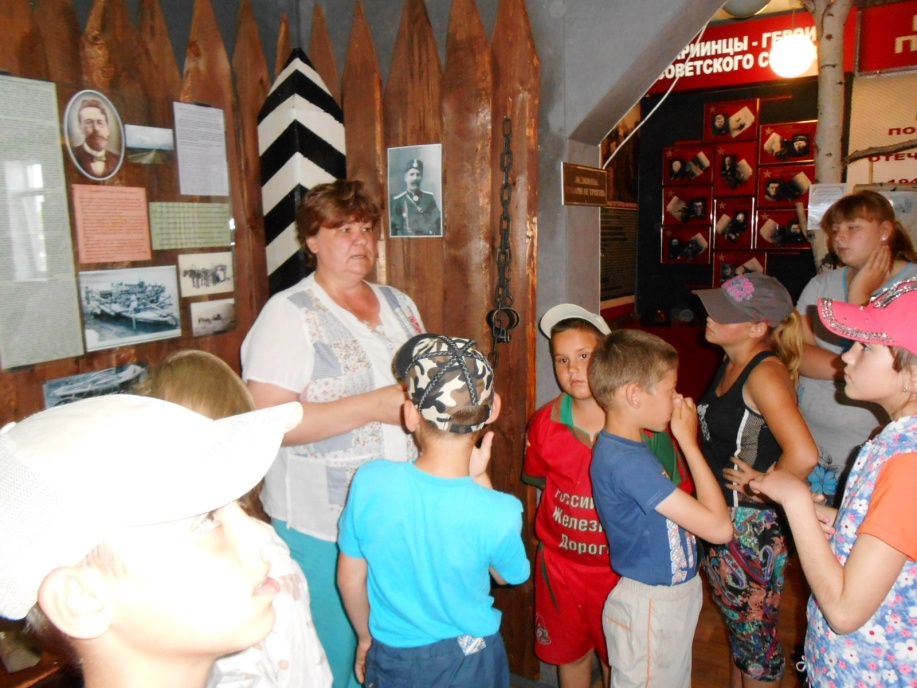 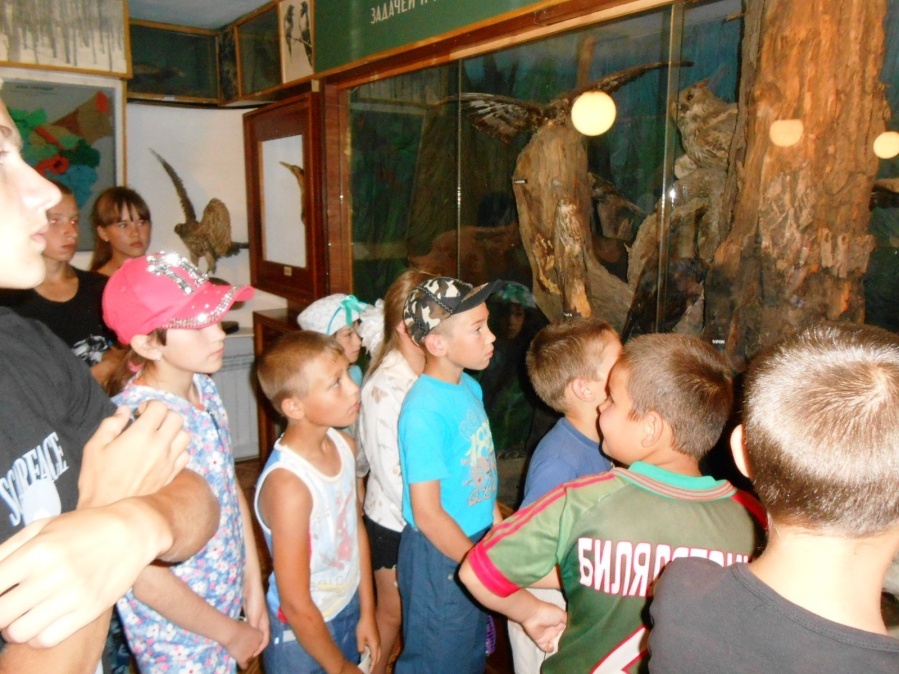 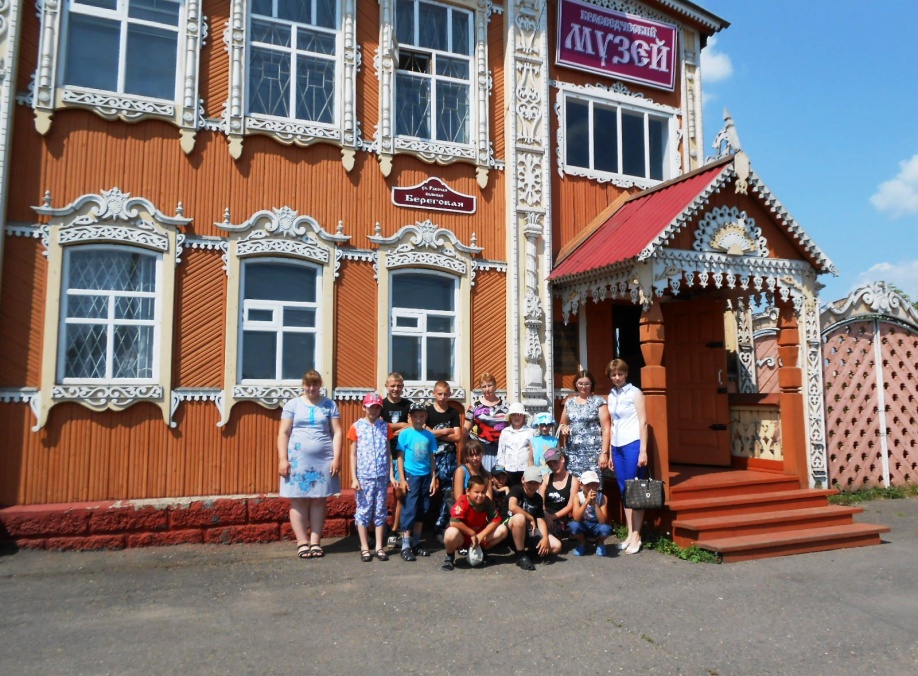 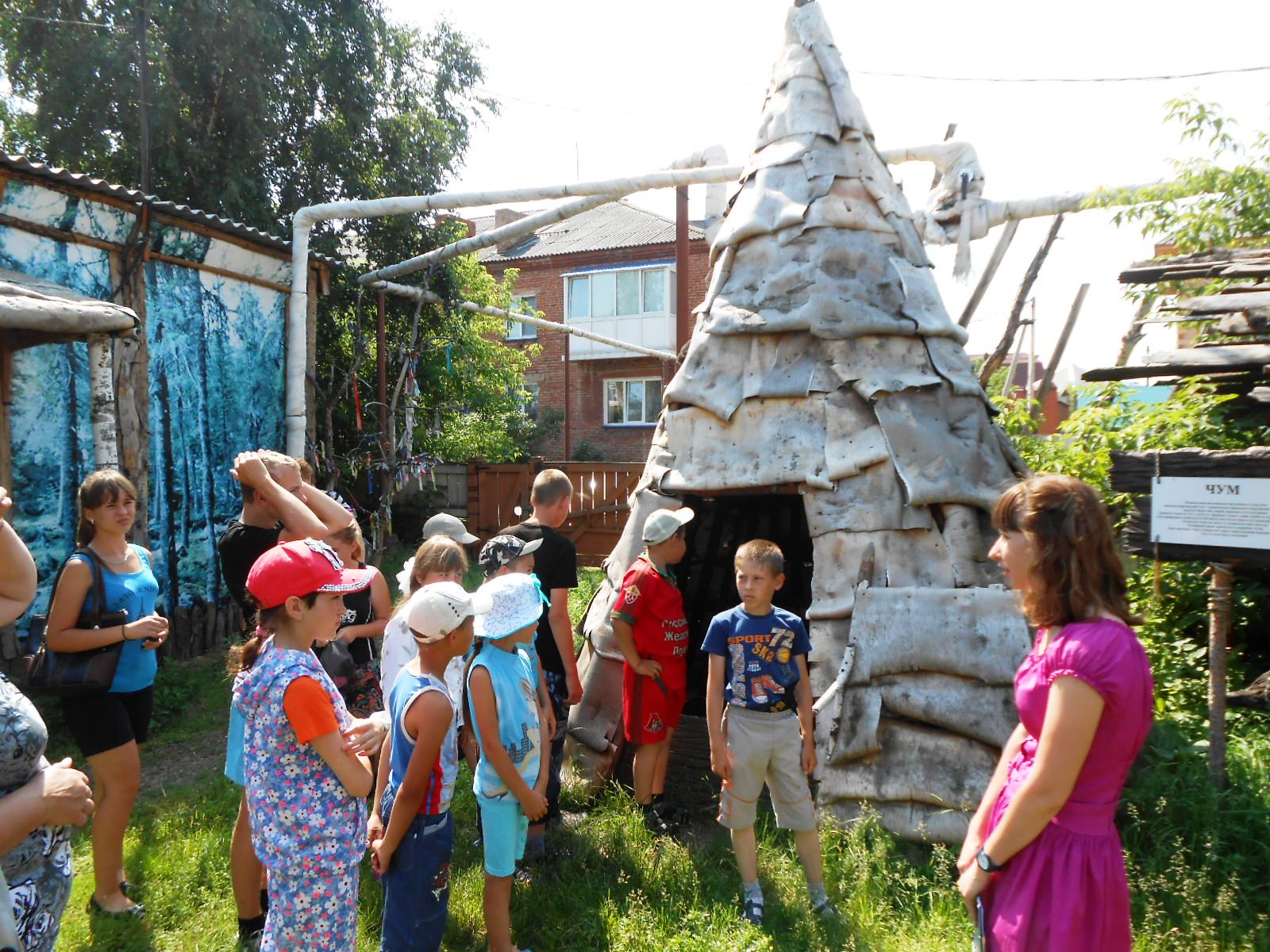 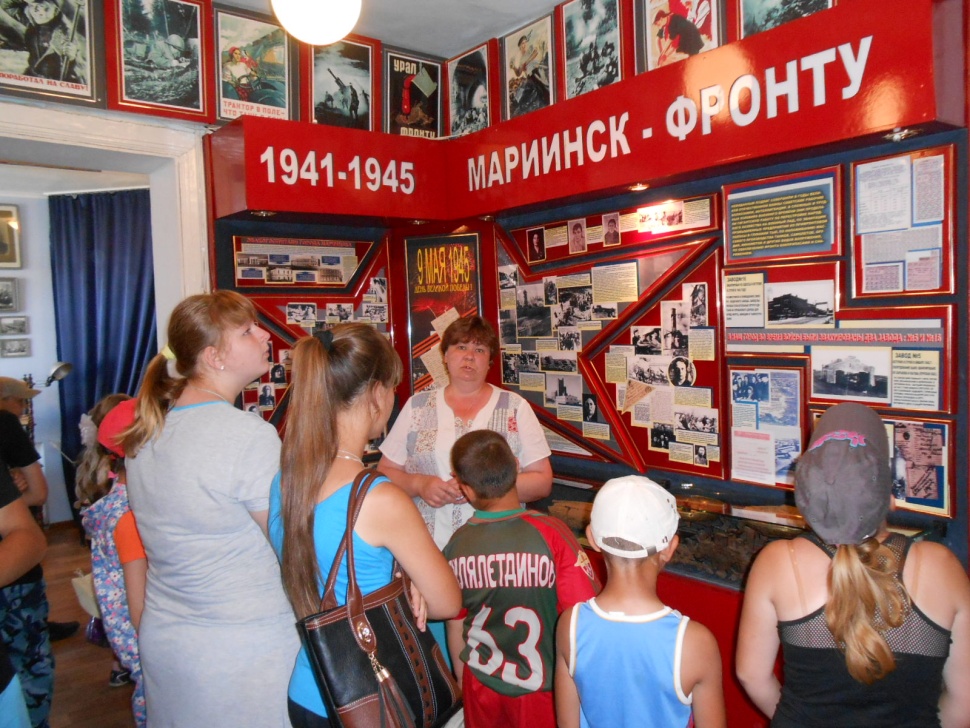 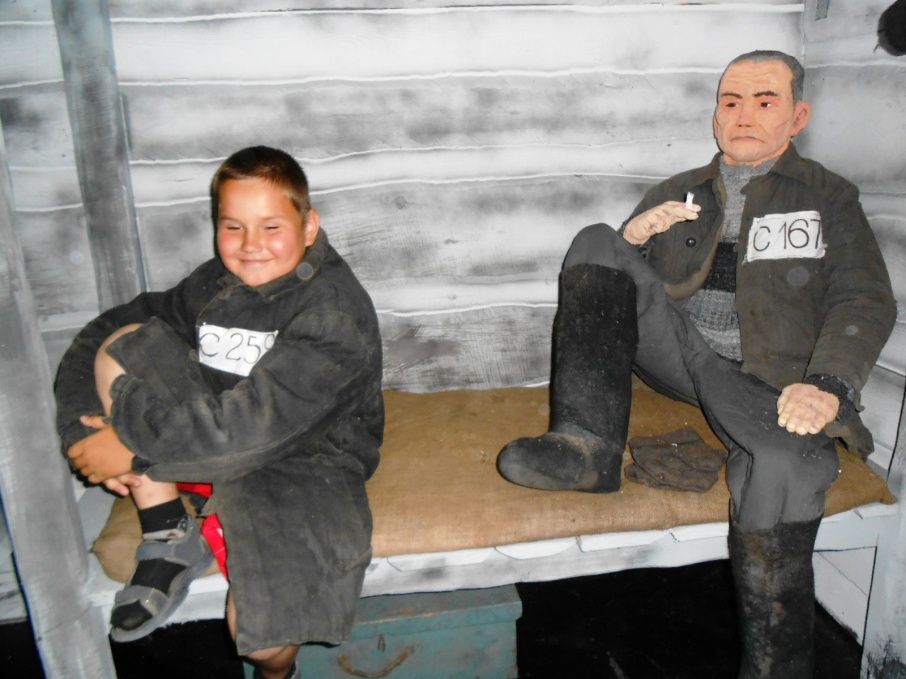 День 17
КРАТЕР ФЕОКТИСТОВА
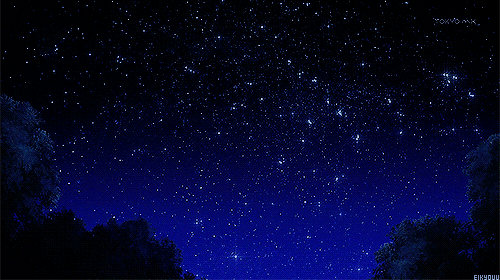 В комнате Леонова А.А.
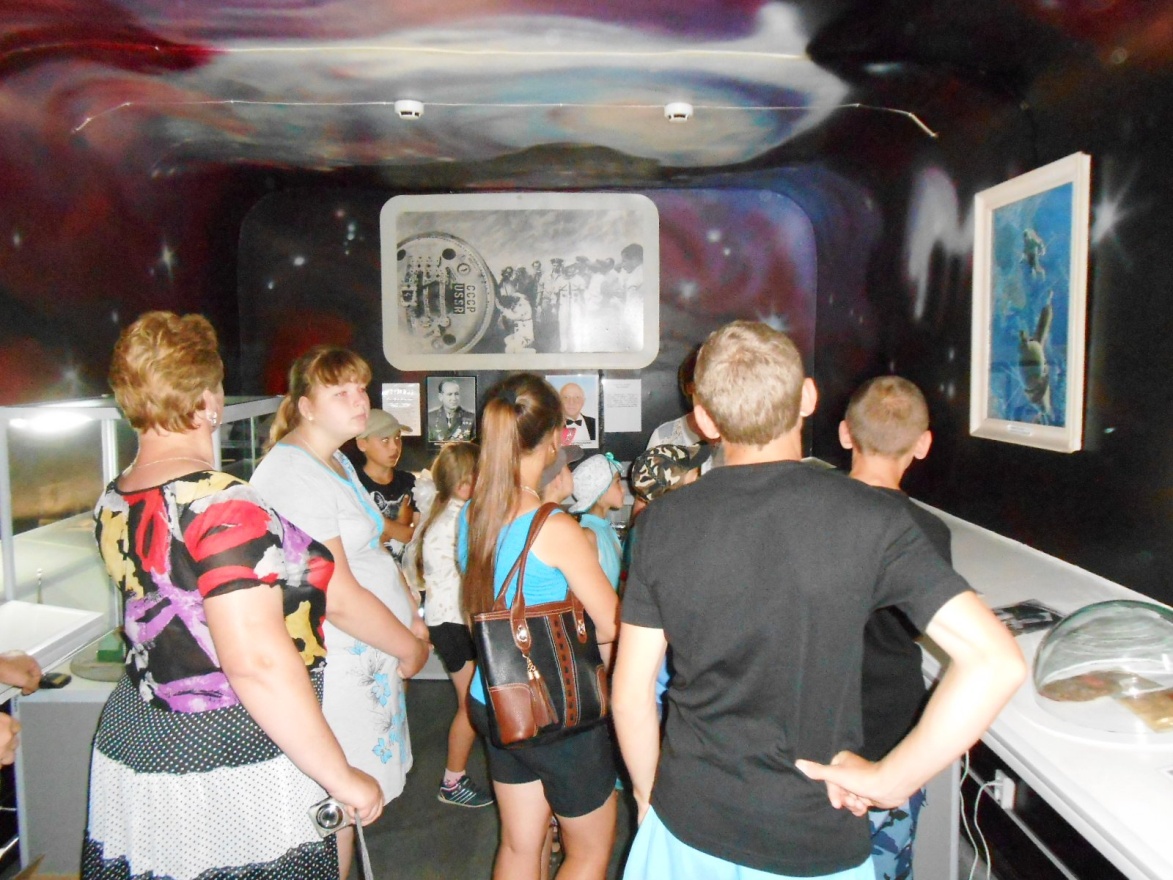 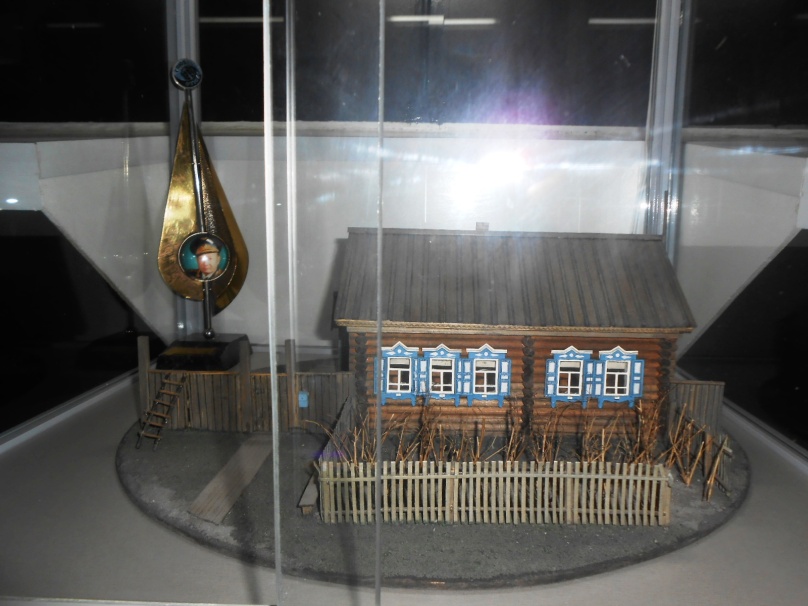 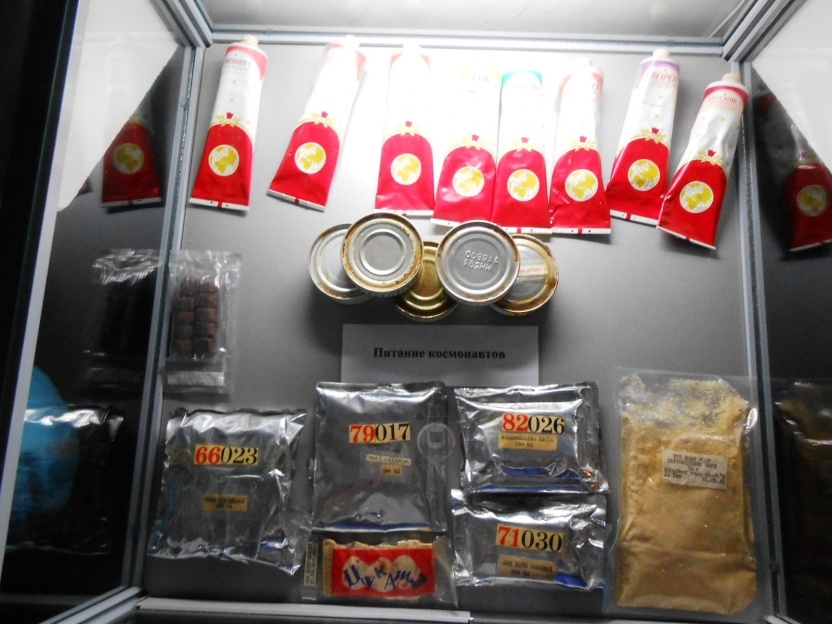 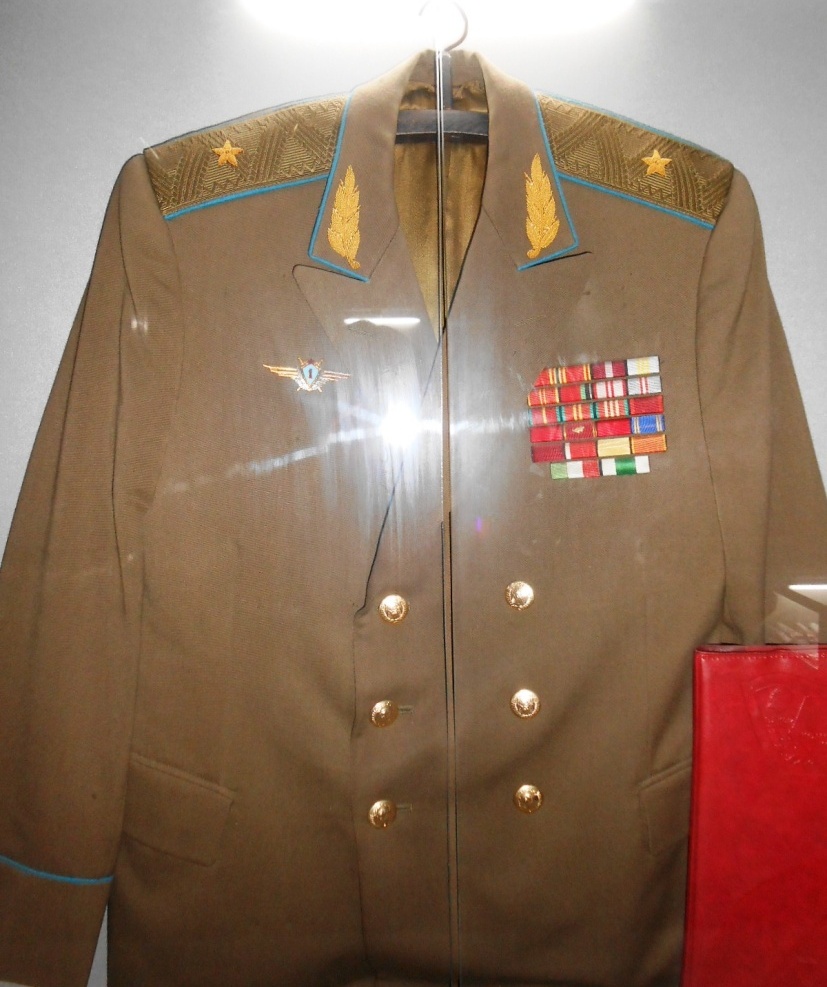 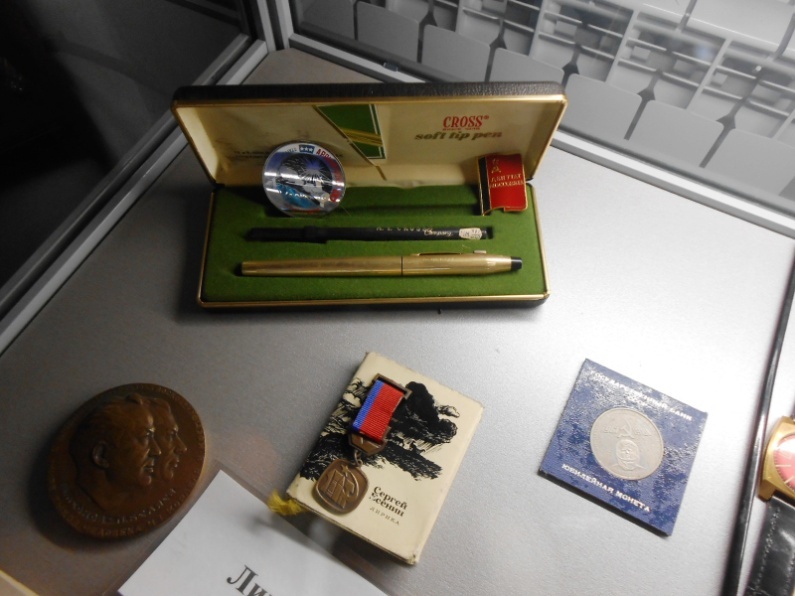 День 17
КРАТЕР ФЕОКТИСТОВА
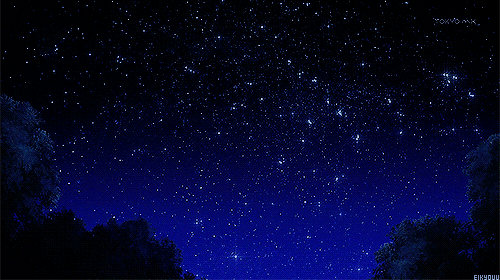 В музее Чивилихина
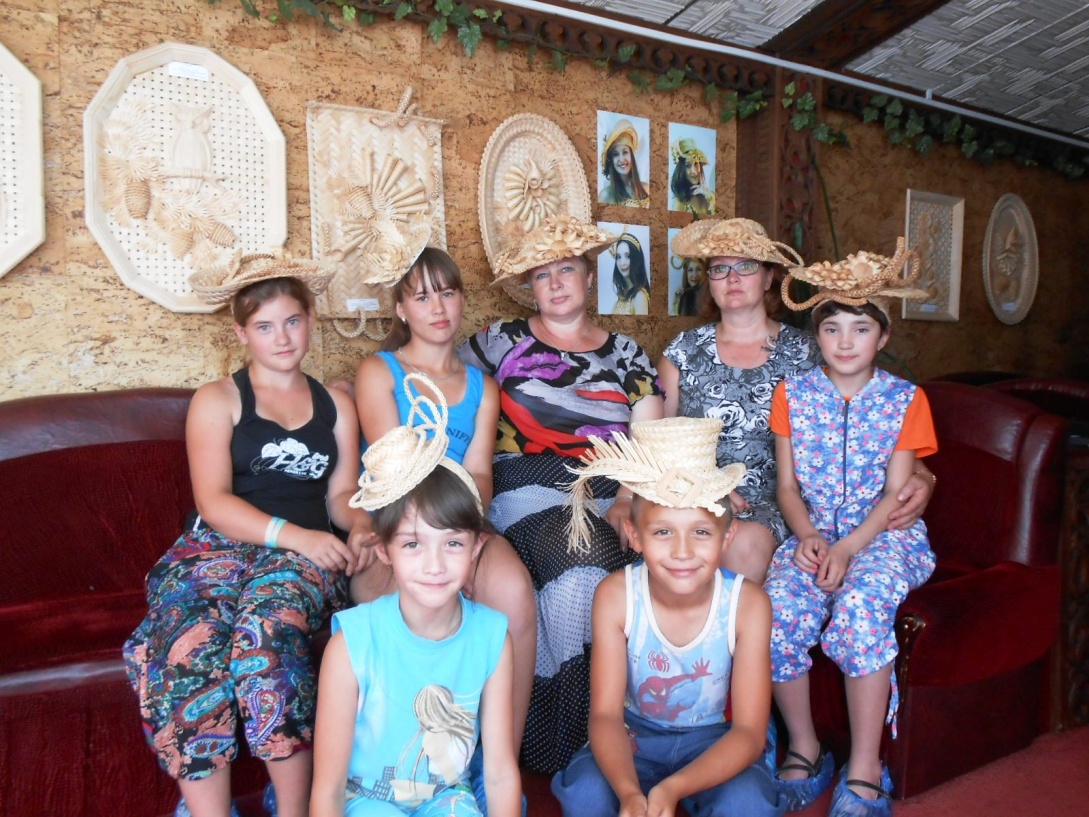 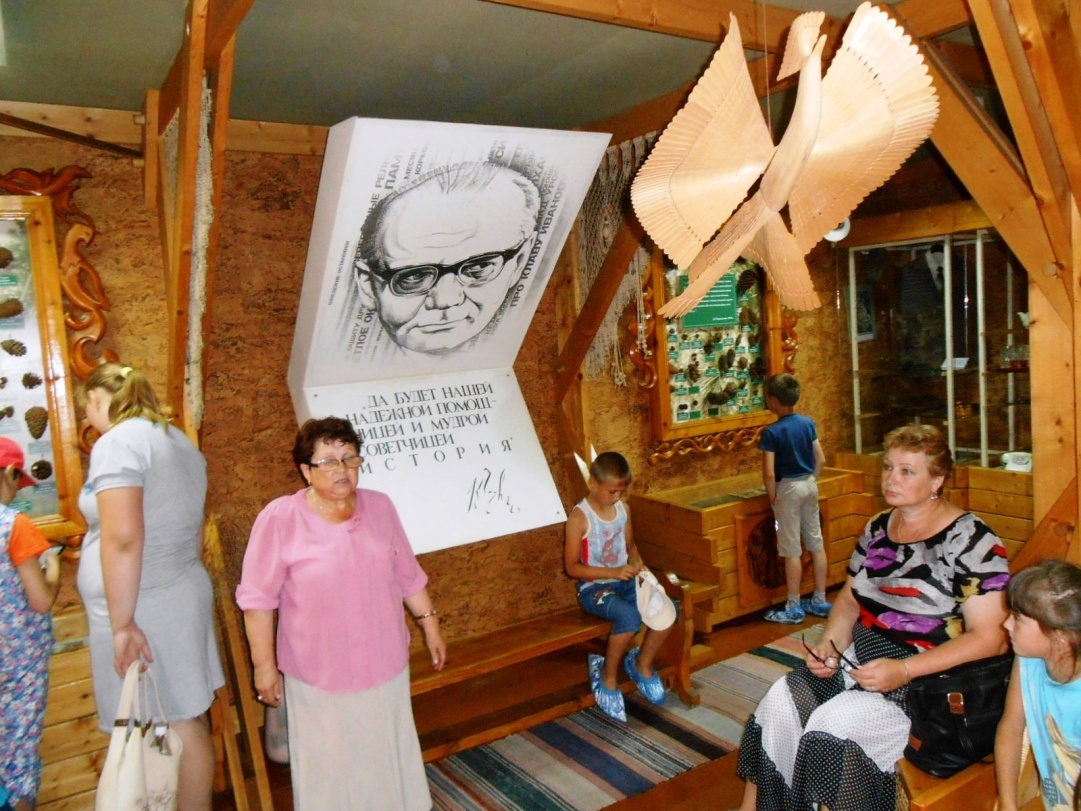 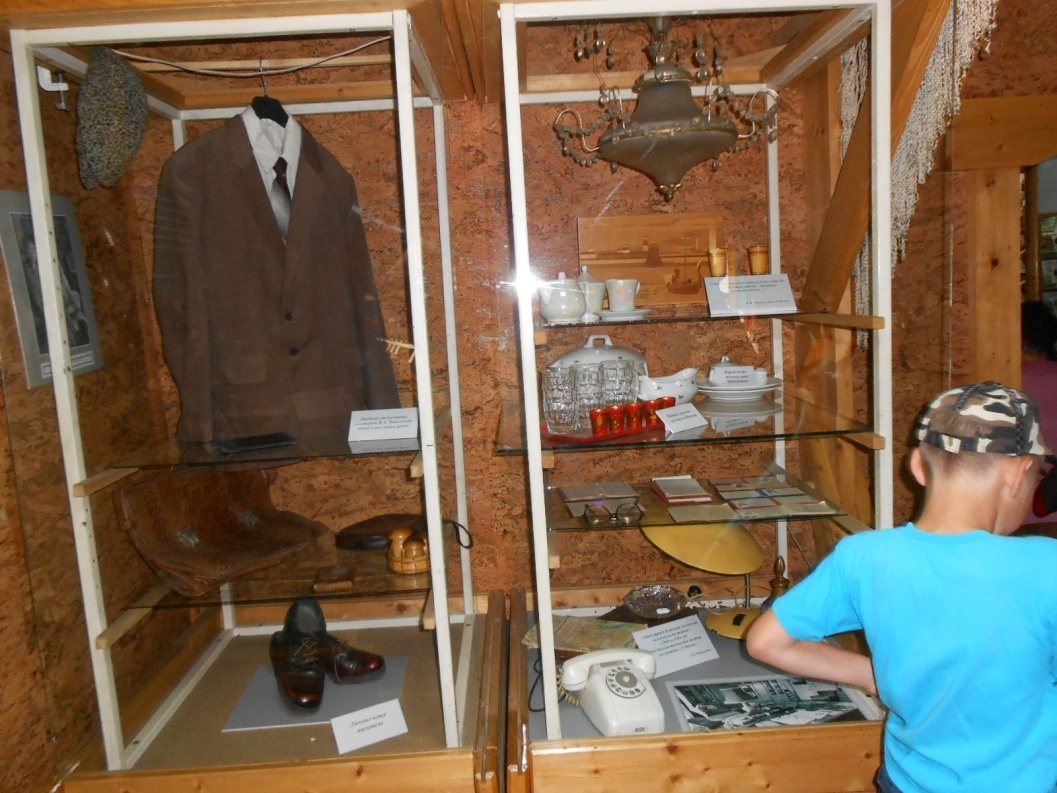 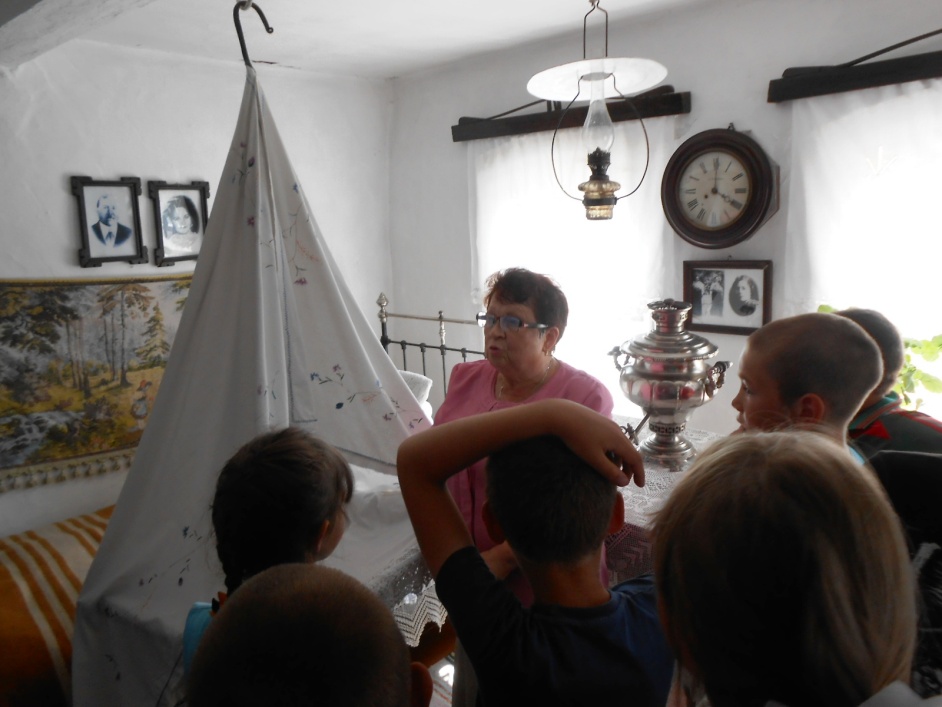 День 18КАТАПУЛЬТИРОВАНИЕ НА ЗЕМЛЮ
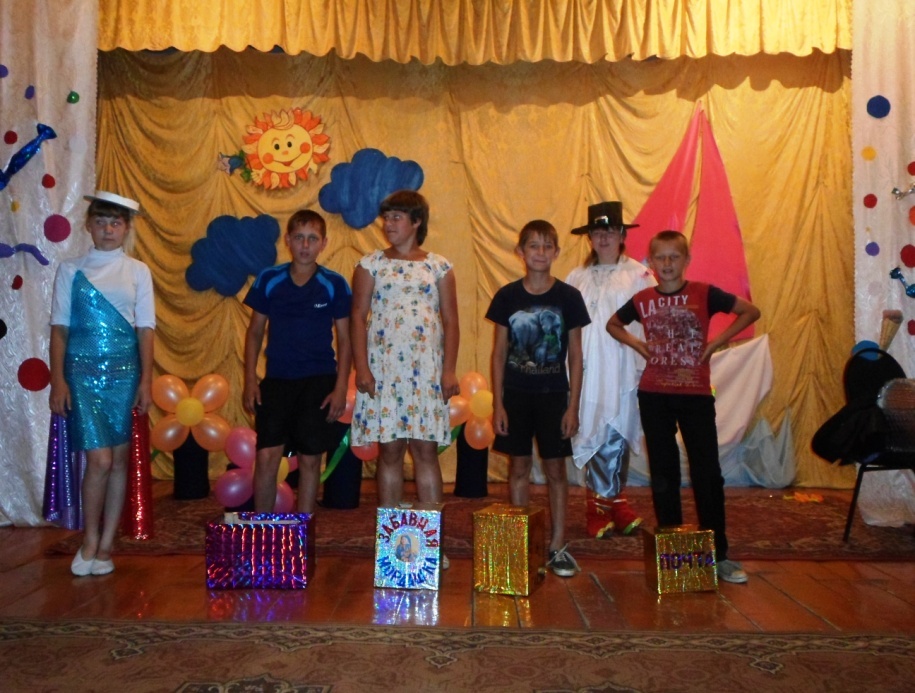 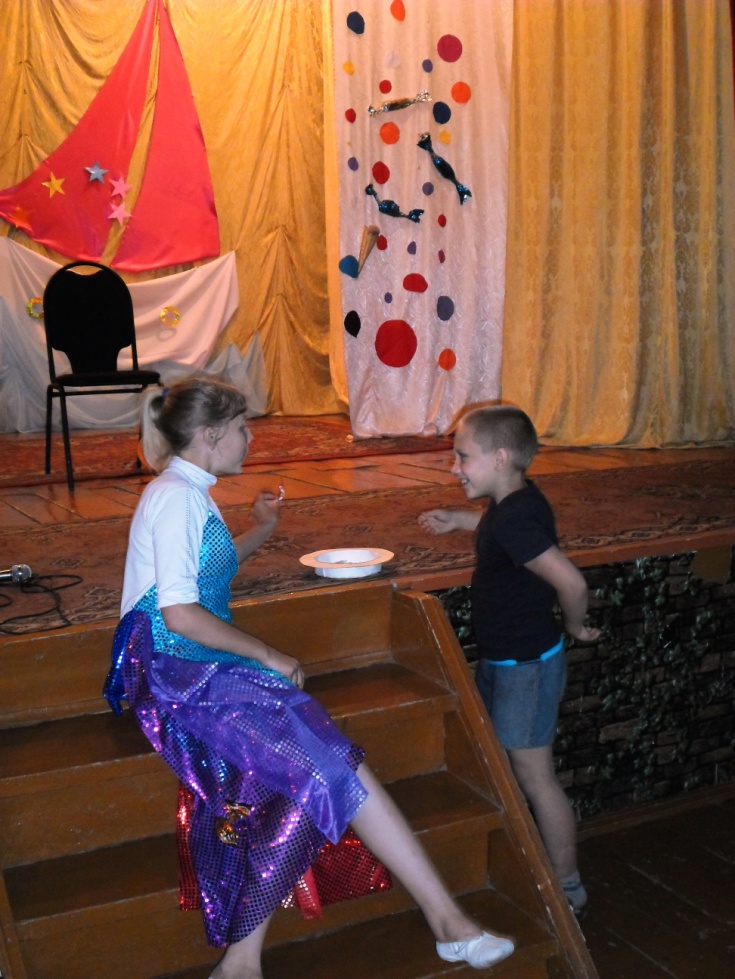 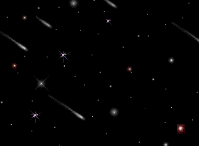 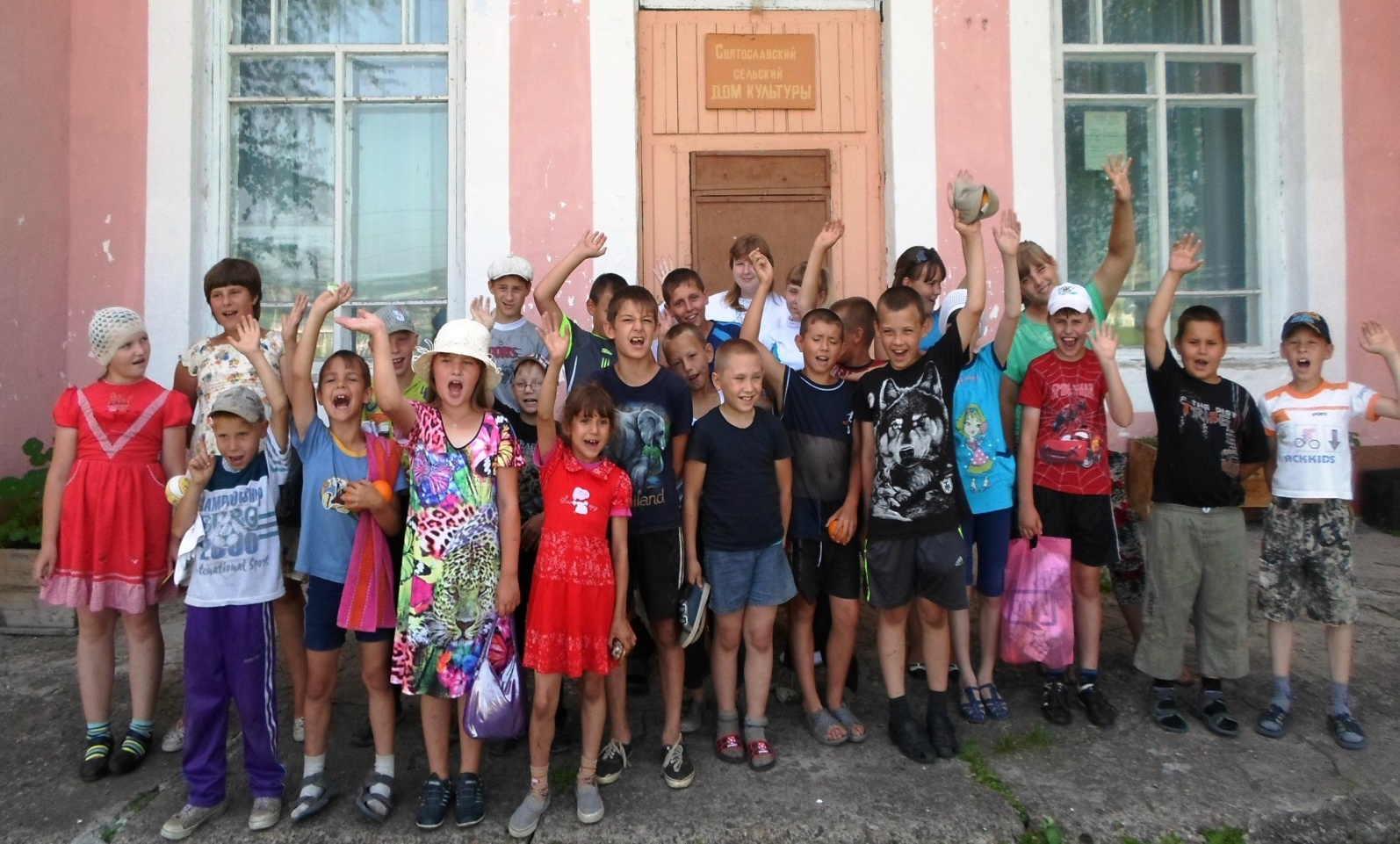 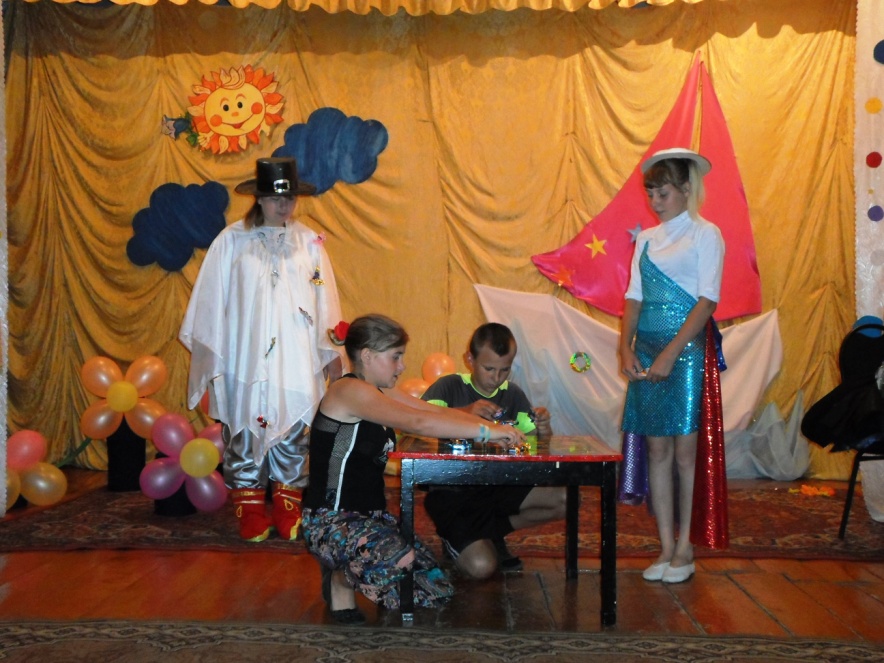 Да здравствует земля!
Телефон (8-384-59) 39-1-65
E-mail: svytoslavka@rambler.ru
Приглашаем к сотрудничеству: